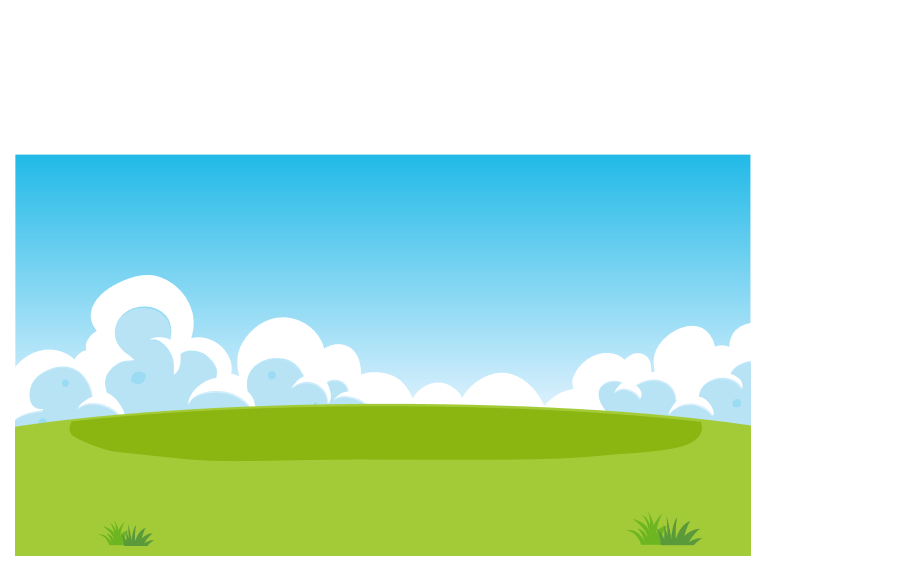 CÔNG NGHỆ
GIEO HẠT VÀ TRỒNG HOA TRONG CHẬU
(Tiết 3)
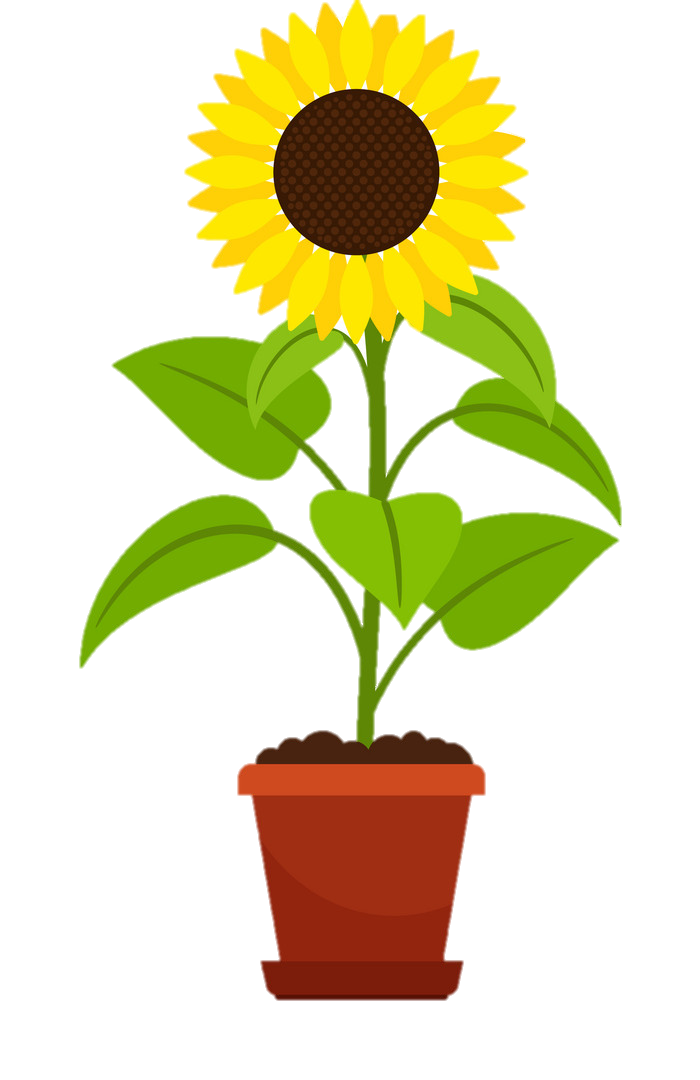 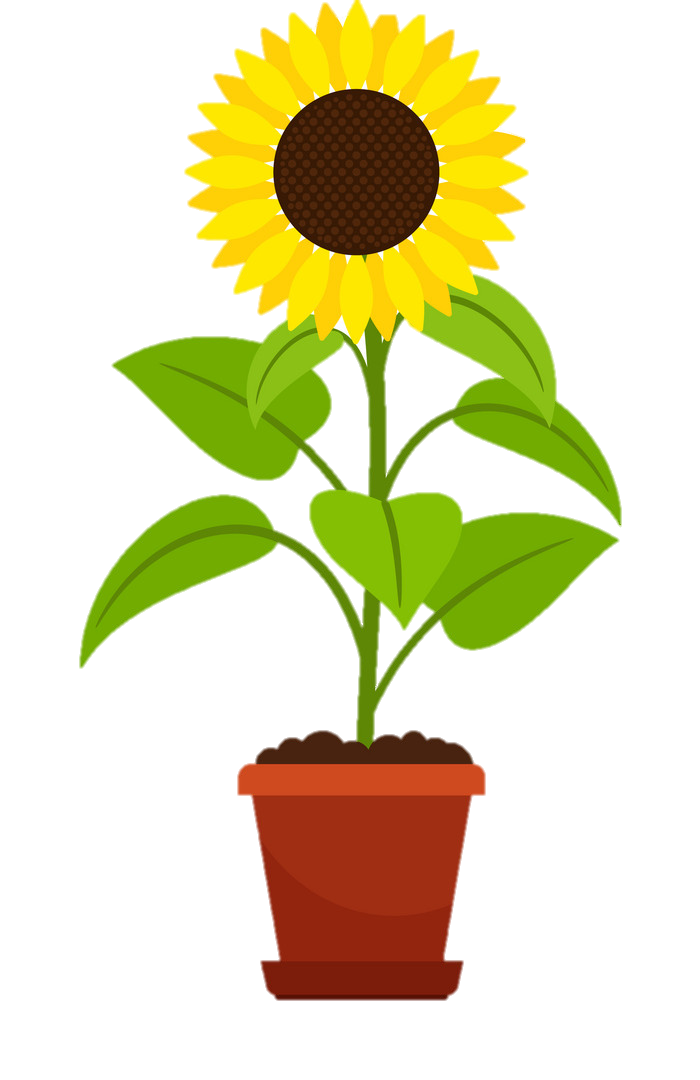 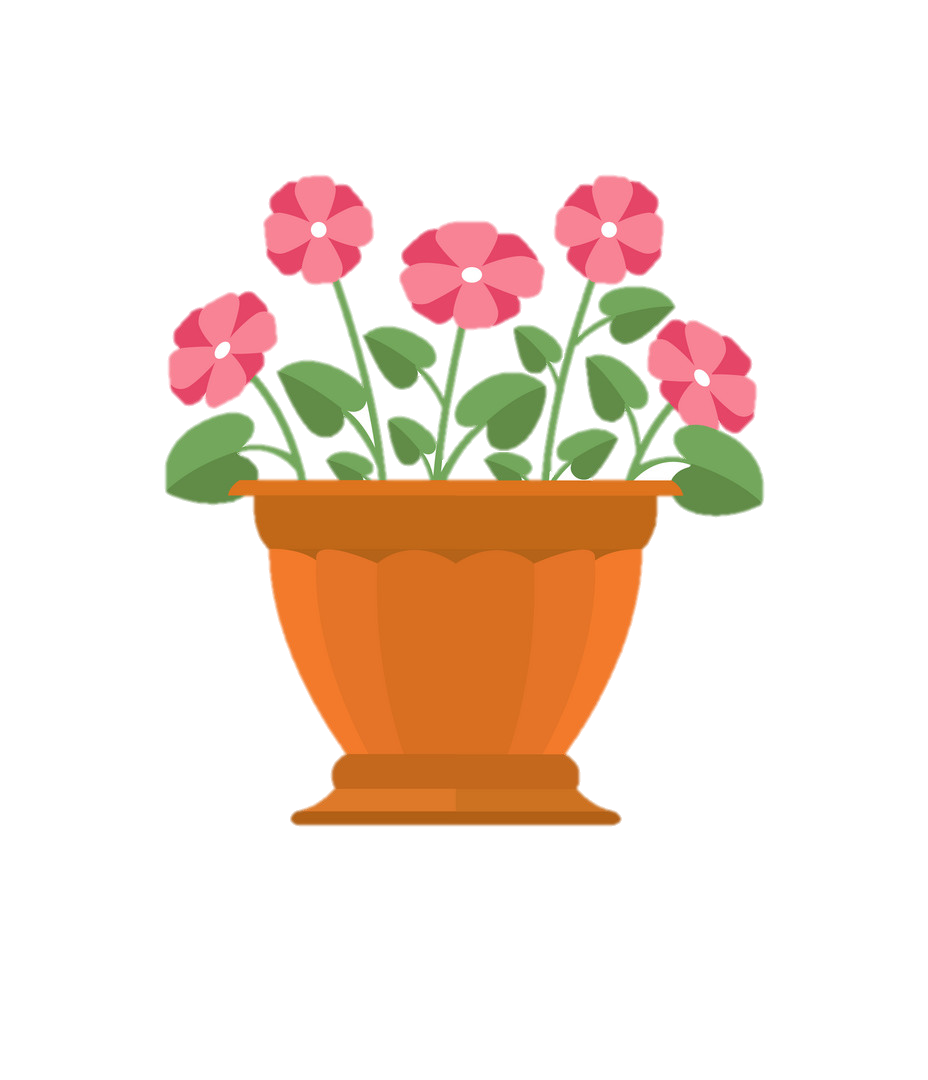 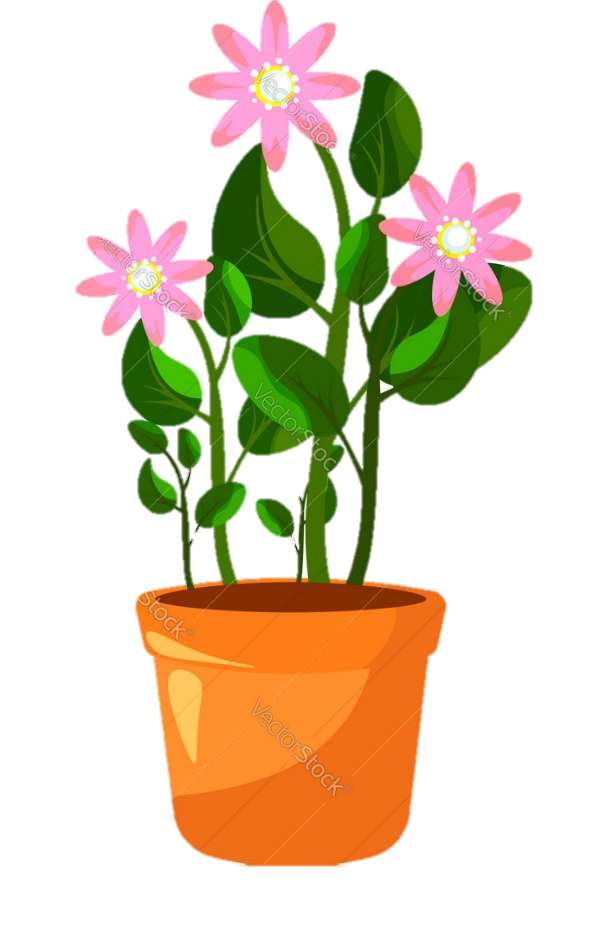 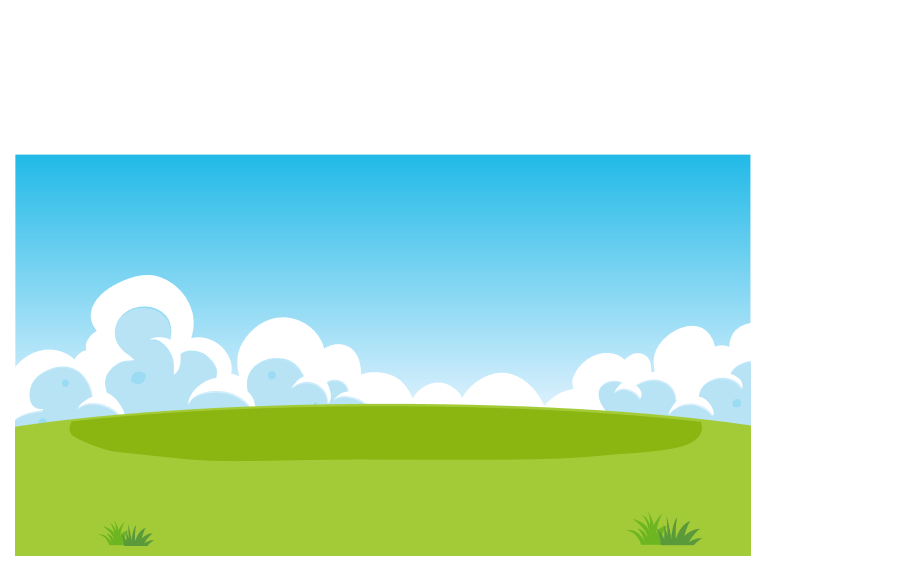 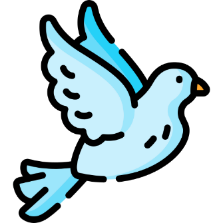 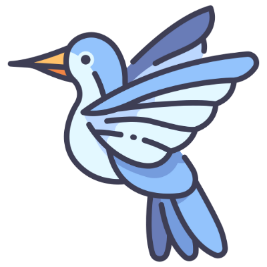 KHỞI ĐỘNG
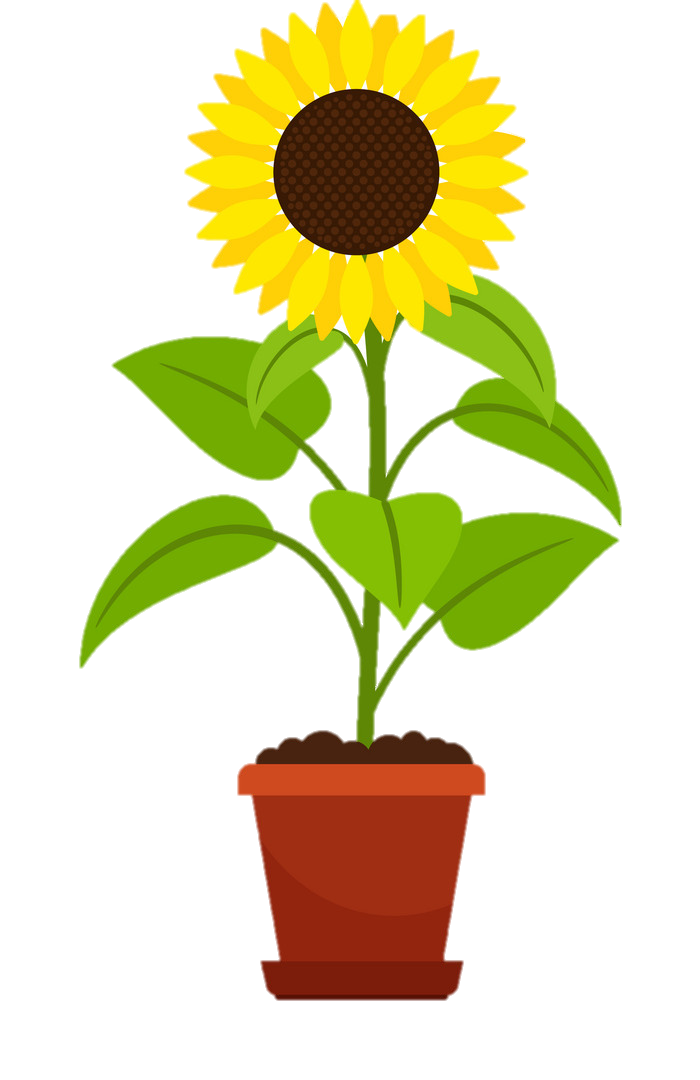 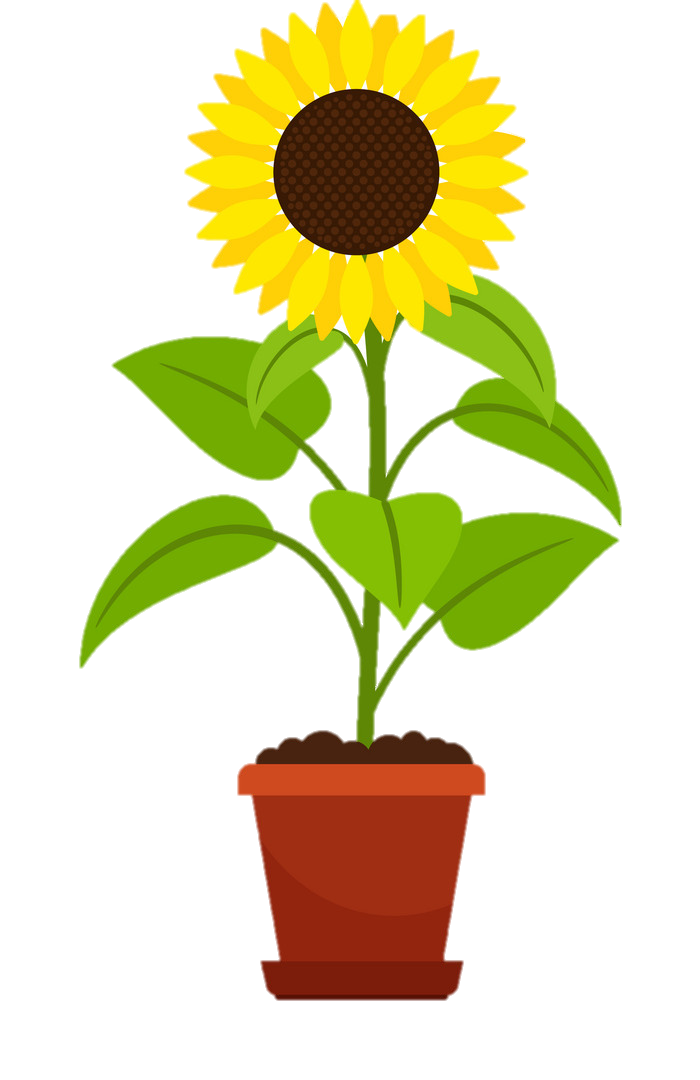 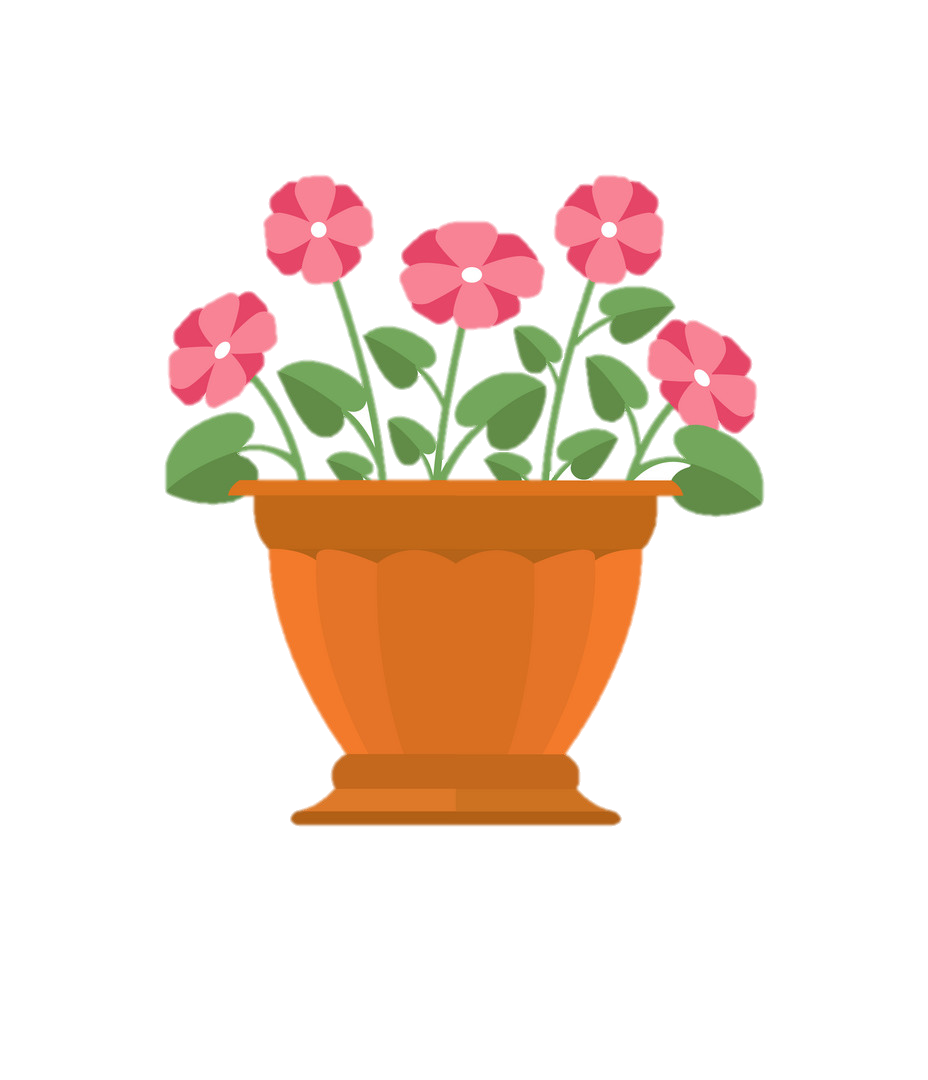 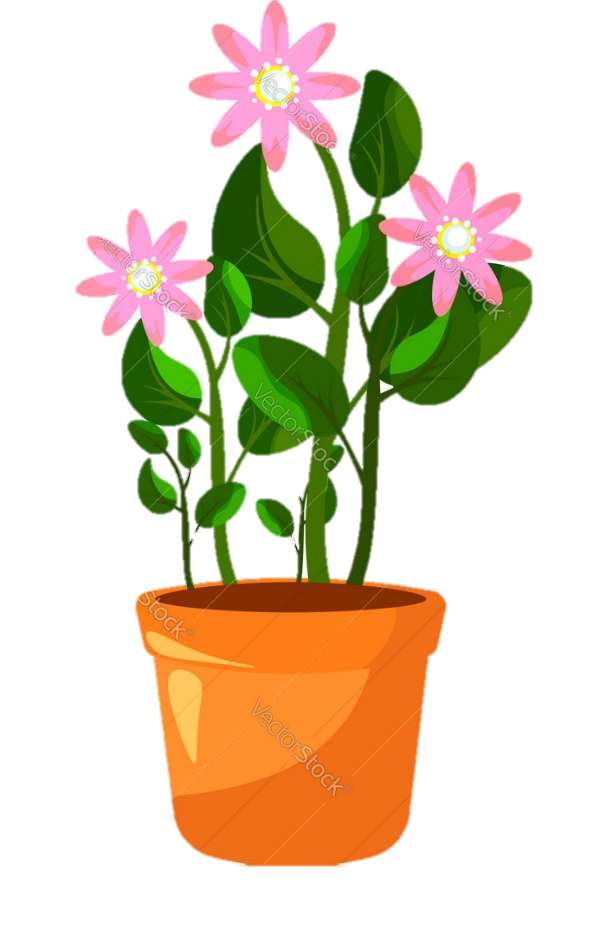 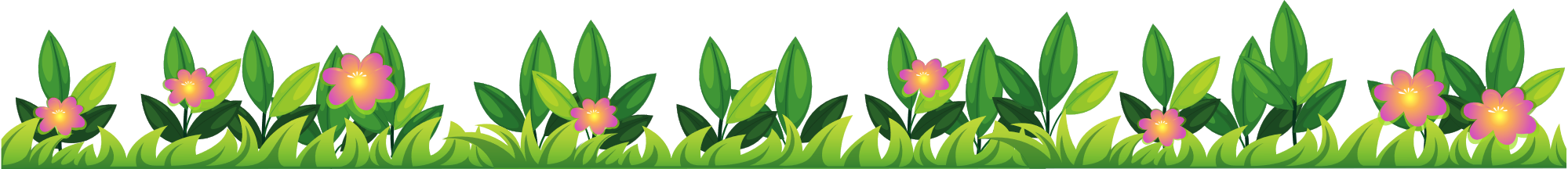 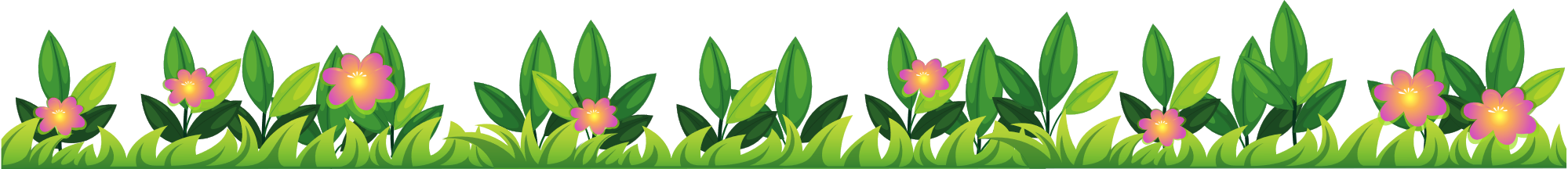 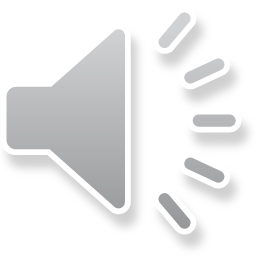 THỢ SĂN HẠT DẺ
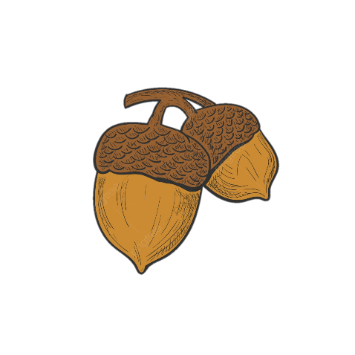 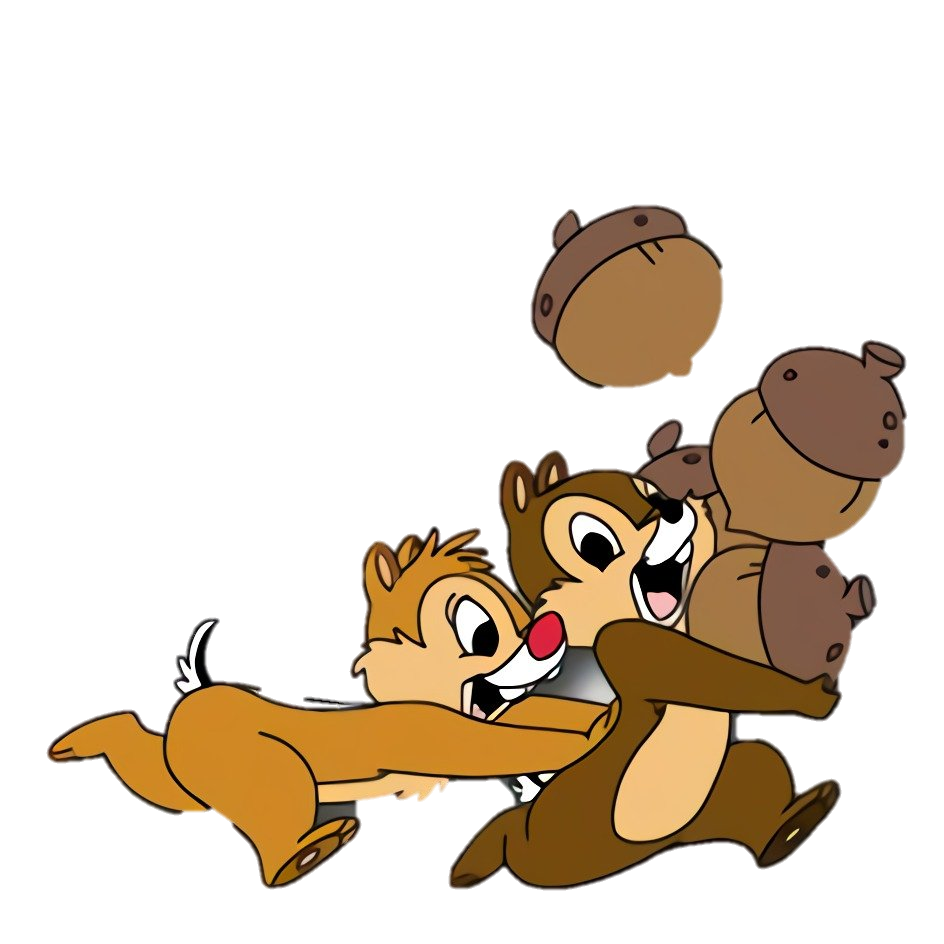 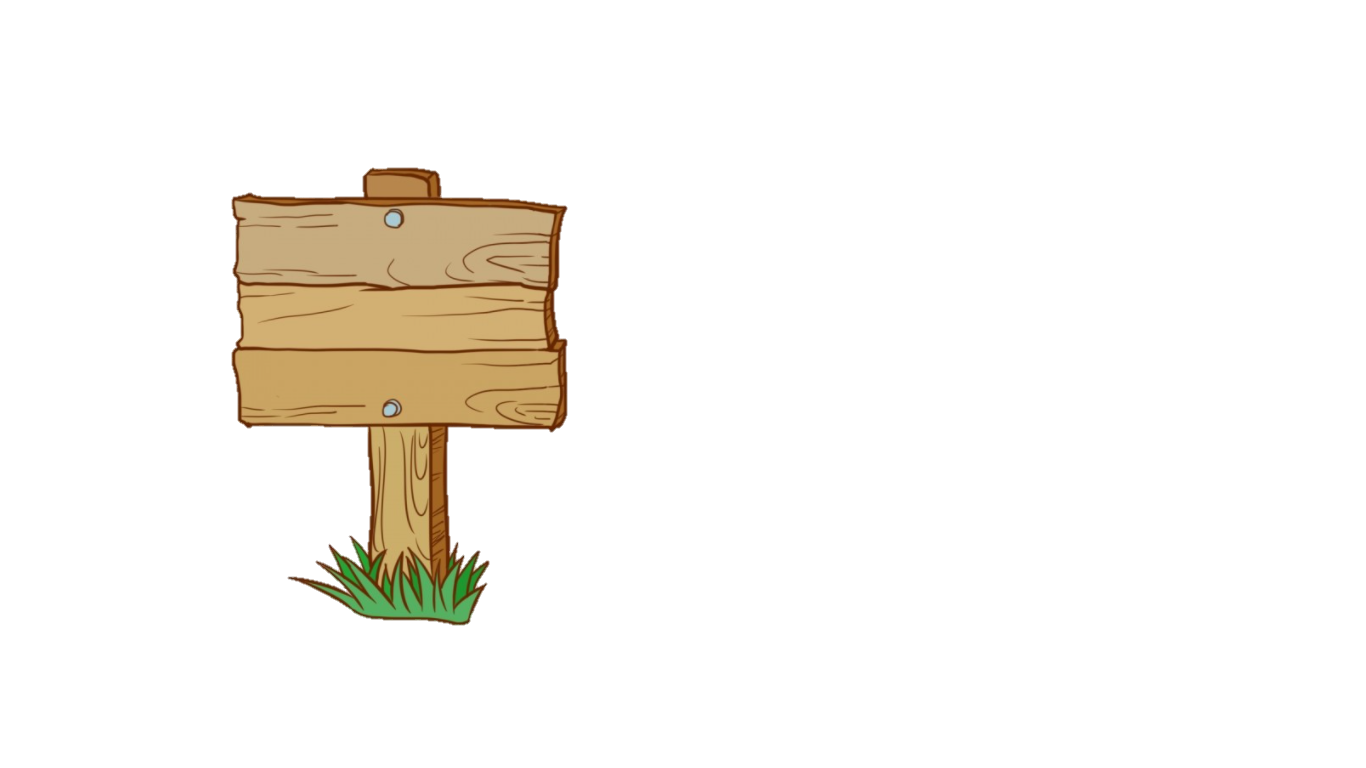 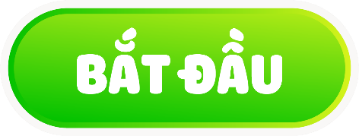 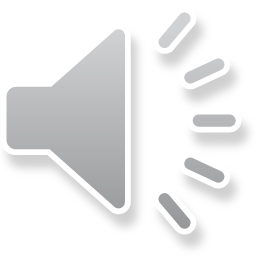 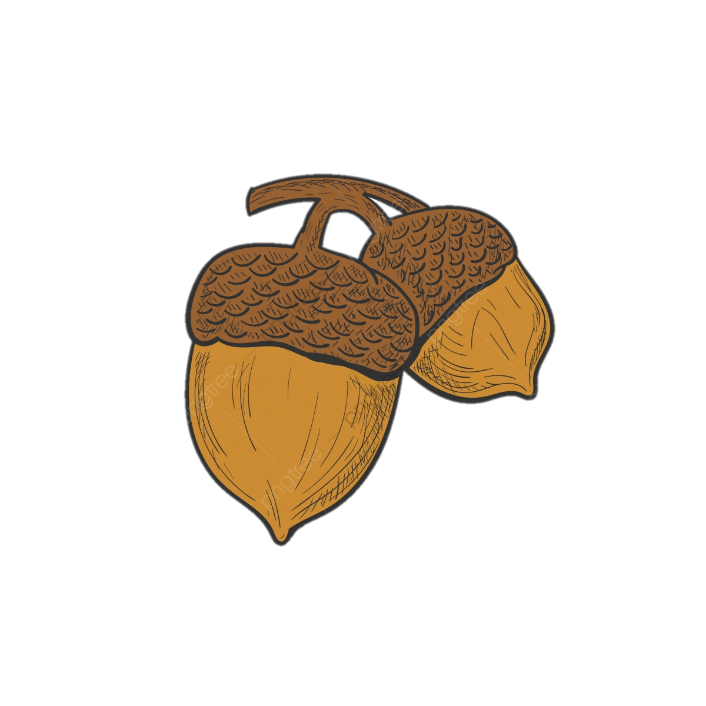 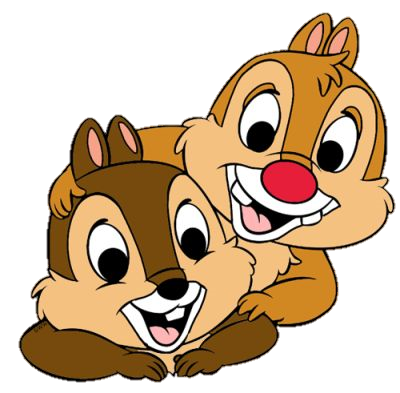 Gieo hạt trong chậu gồm có mấy bước ?
A
B
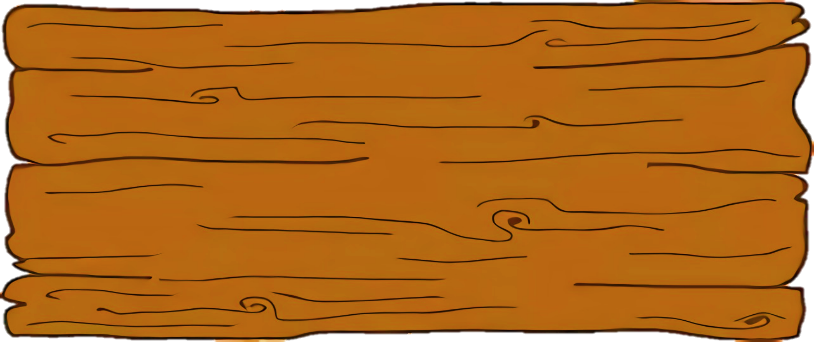 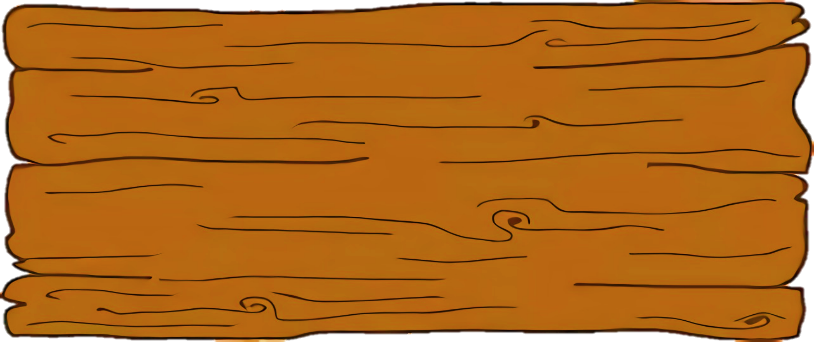 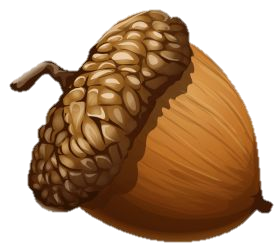 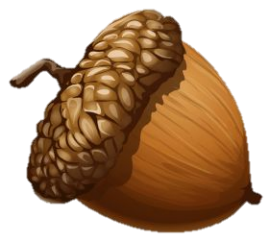 5 bước
4 bước
C
D
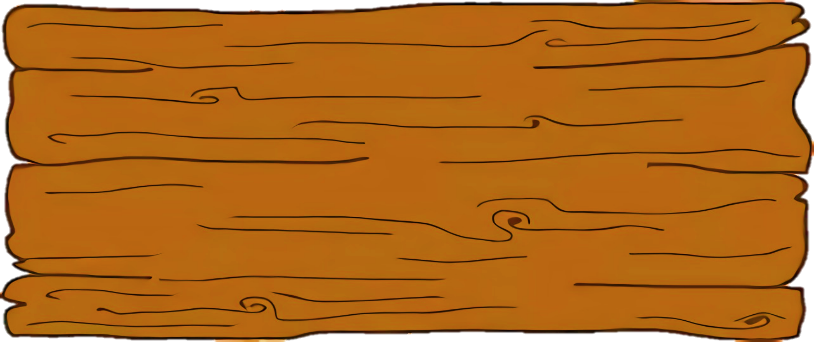 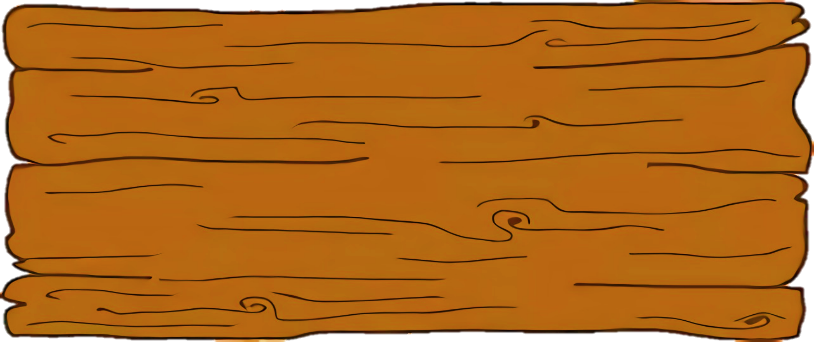 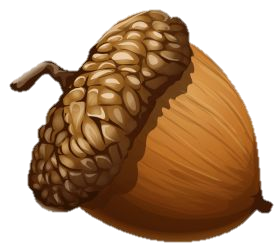 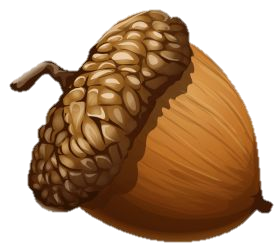 3 bước
2 bước
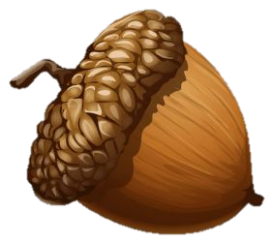 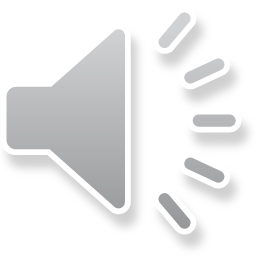 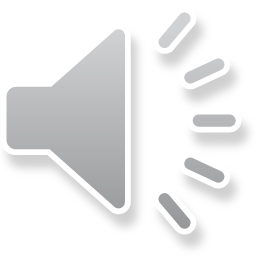 Sai mất rồi!!!
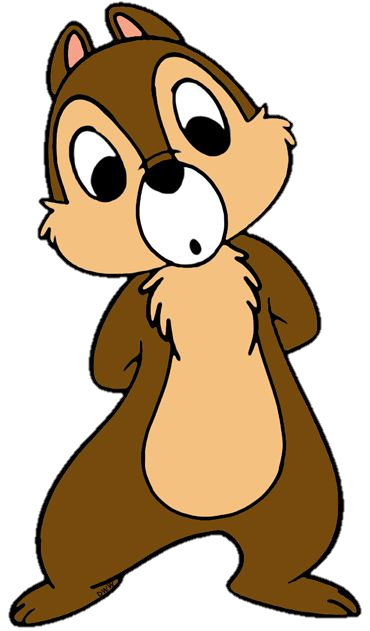 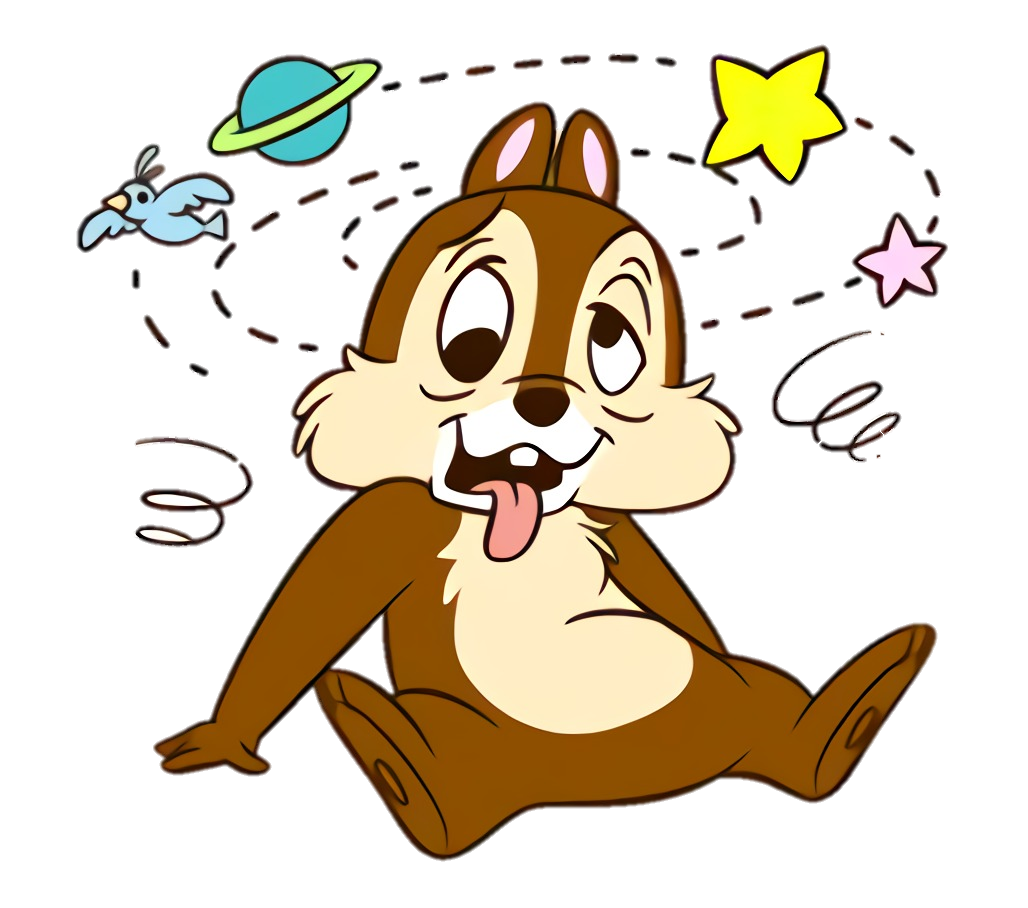 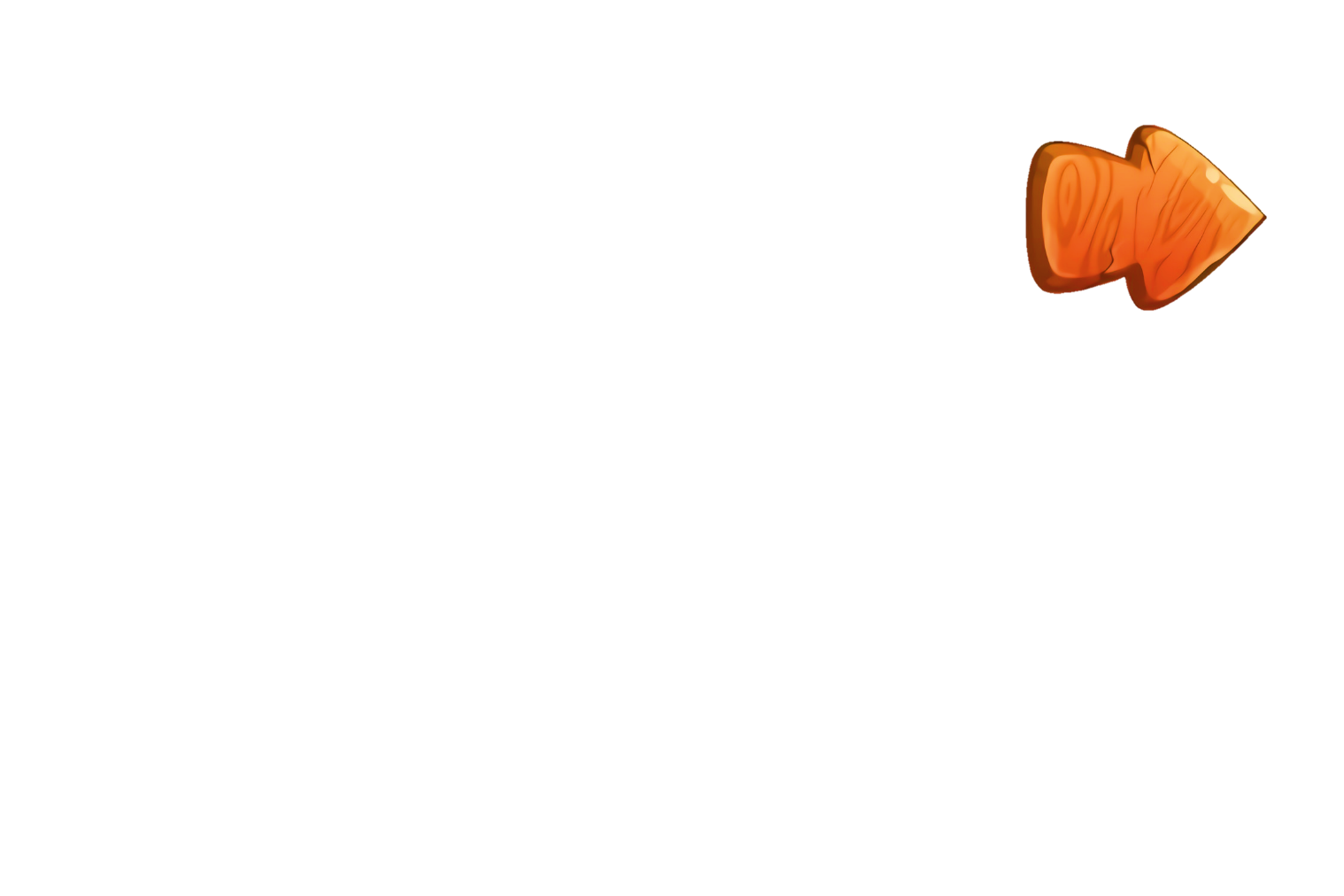 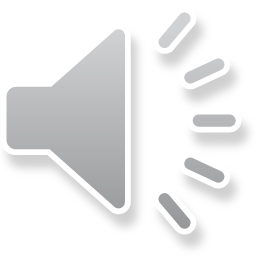 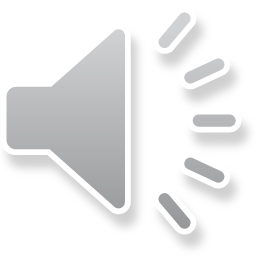 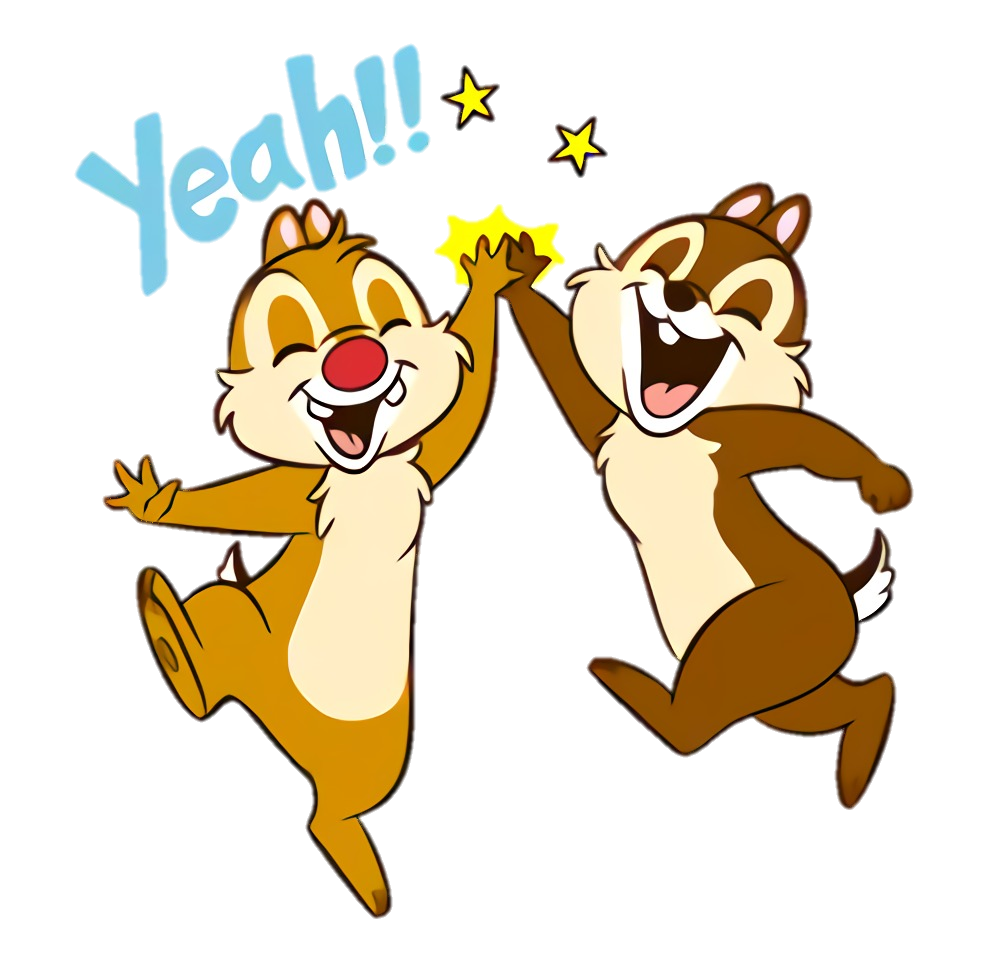 +1
Đúng rồi!
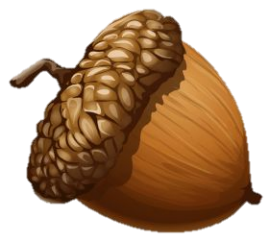 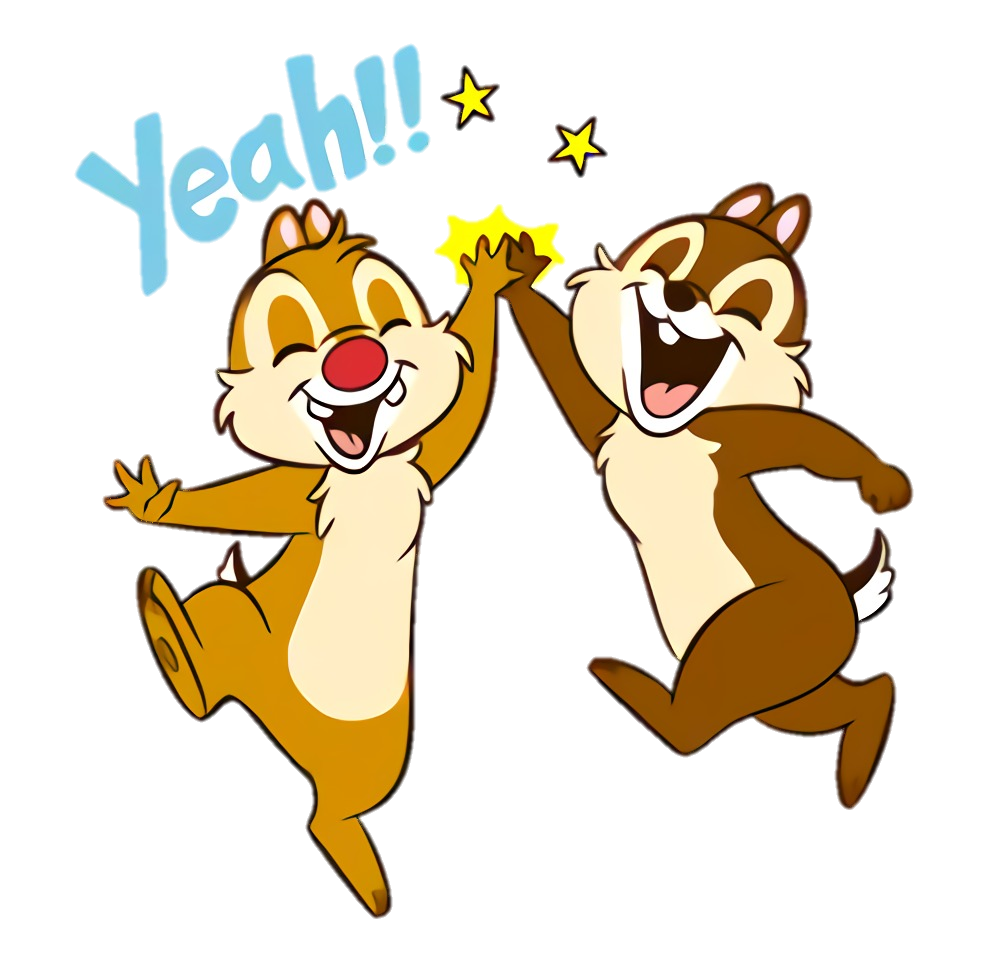 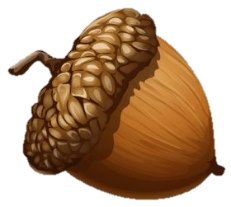 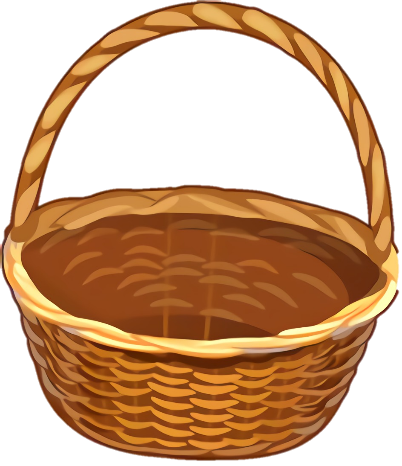 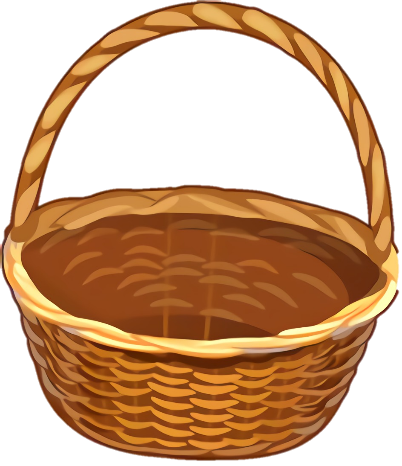 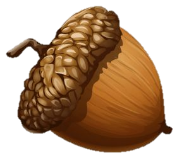 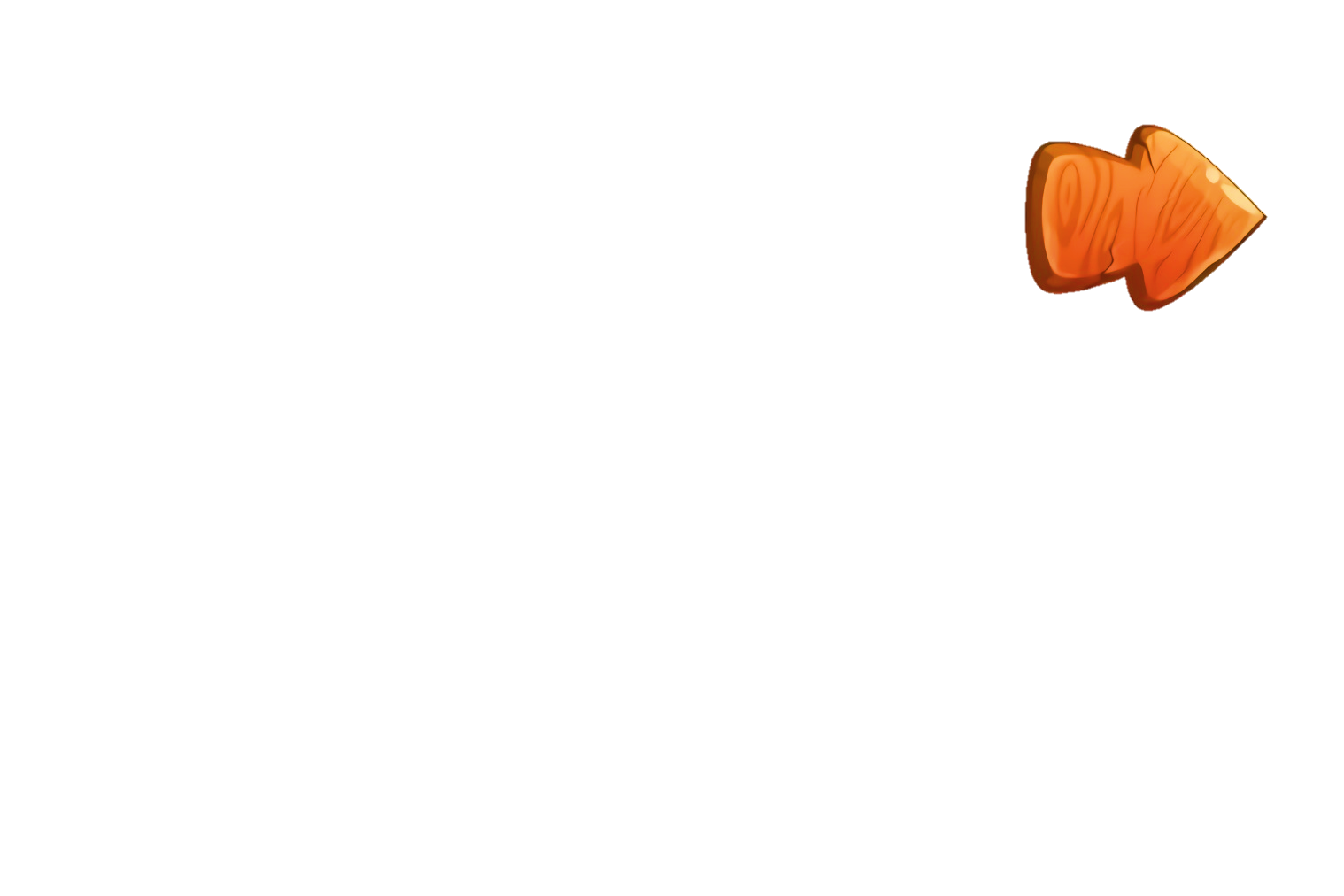 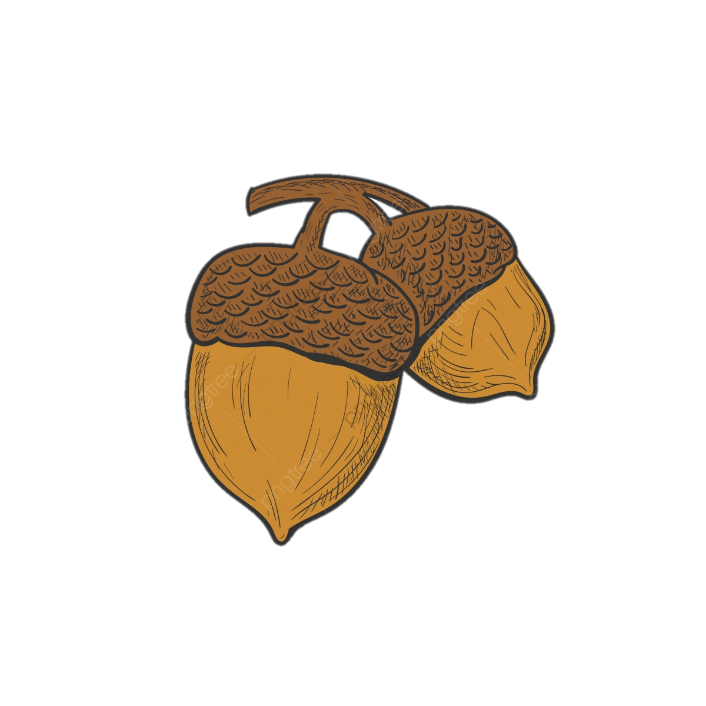 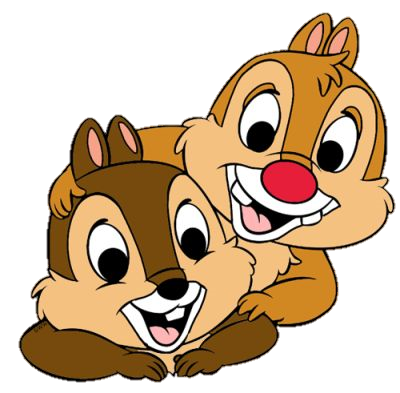 Trồng cây hoa trong chậu gồm mấy bước ?
A
B
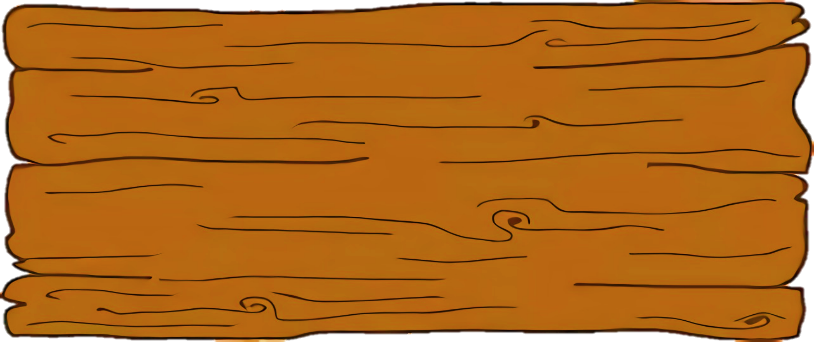 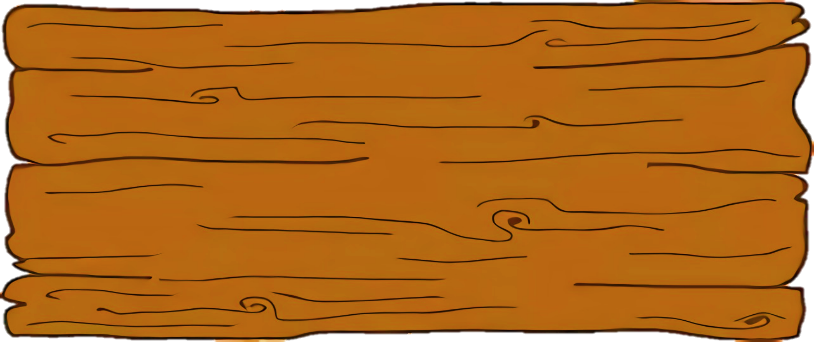 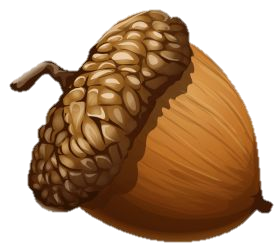 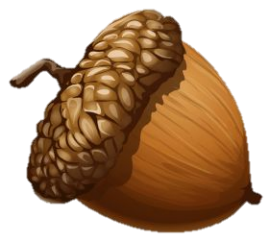 2 bước
5 bước
C
D
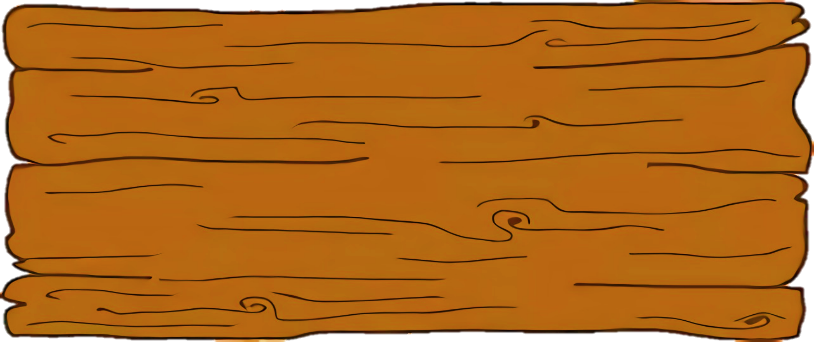 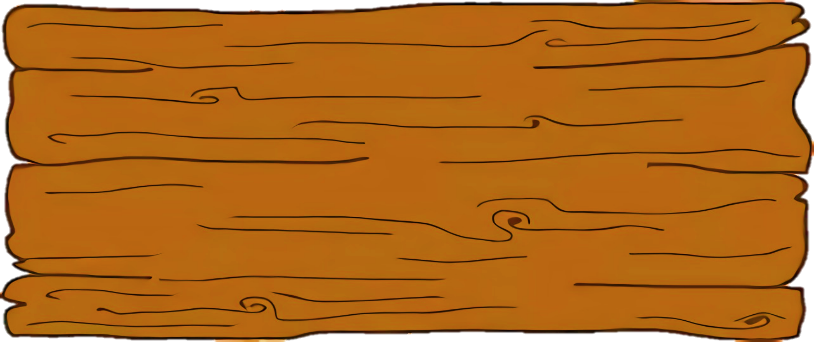 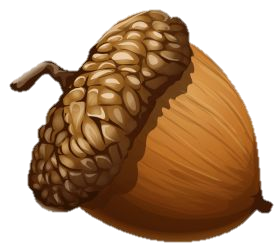 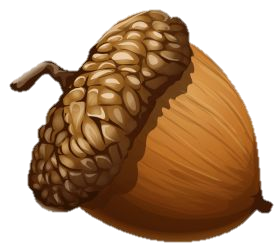 4 bước
3 bước
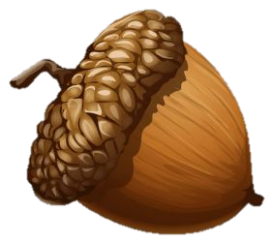 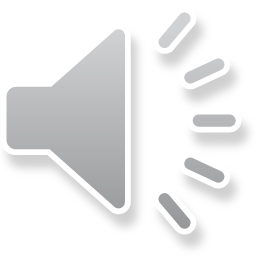 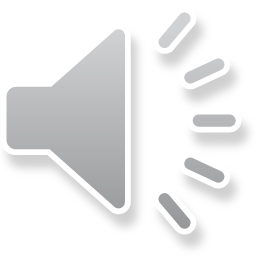 Sai mất rồi!!!
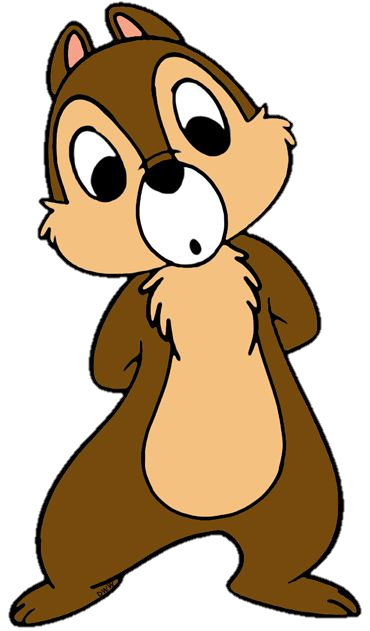 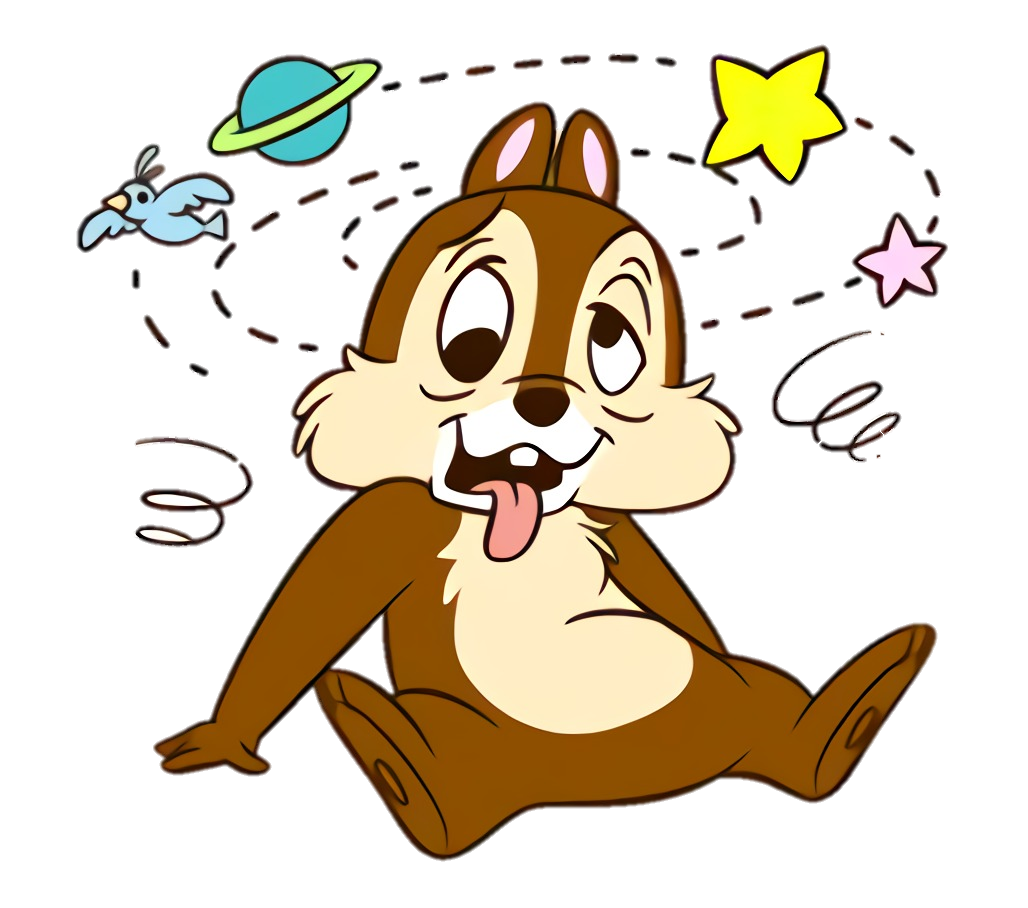 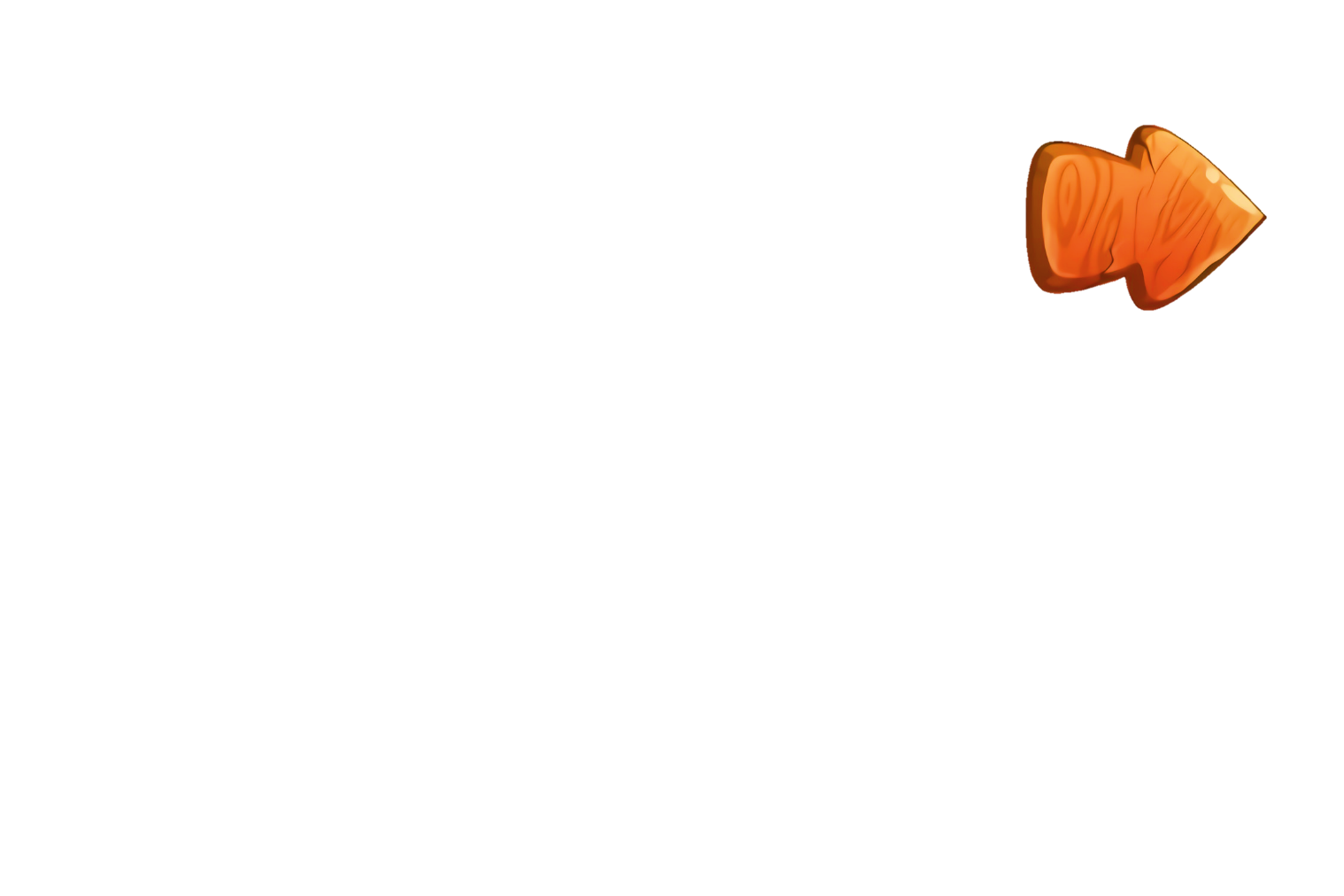 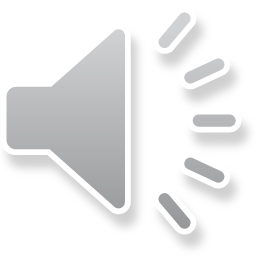 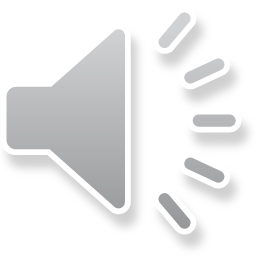 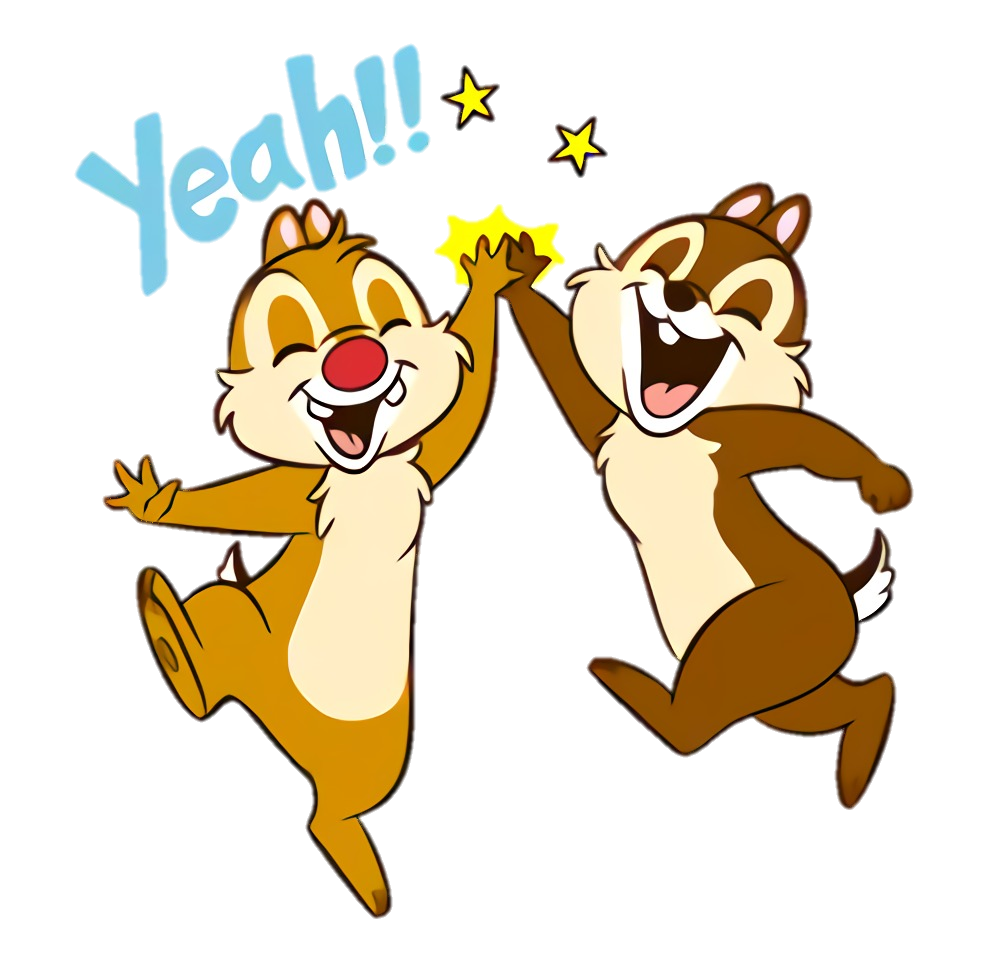 +1
Đúng rồi!
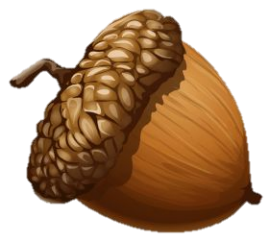 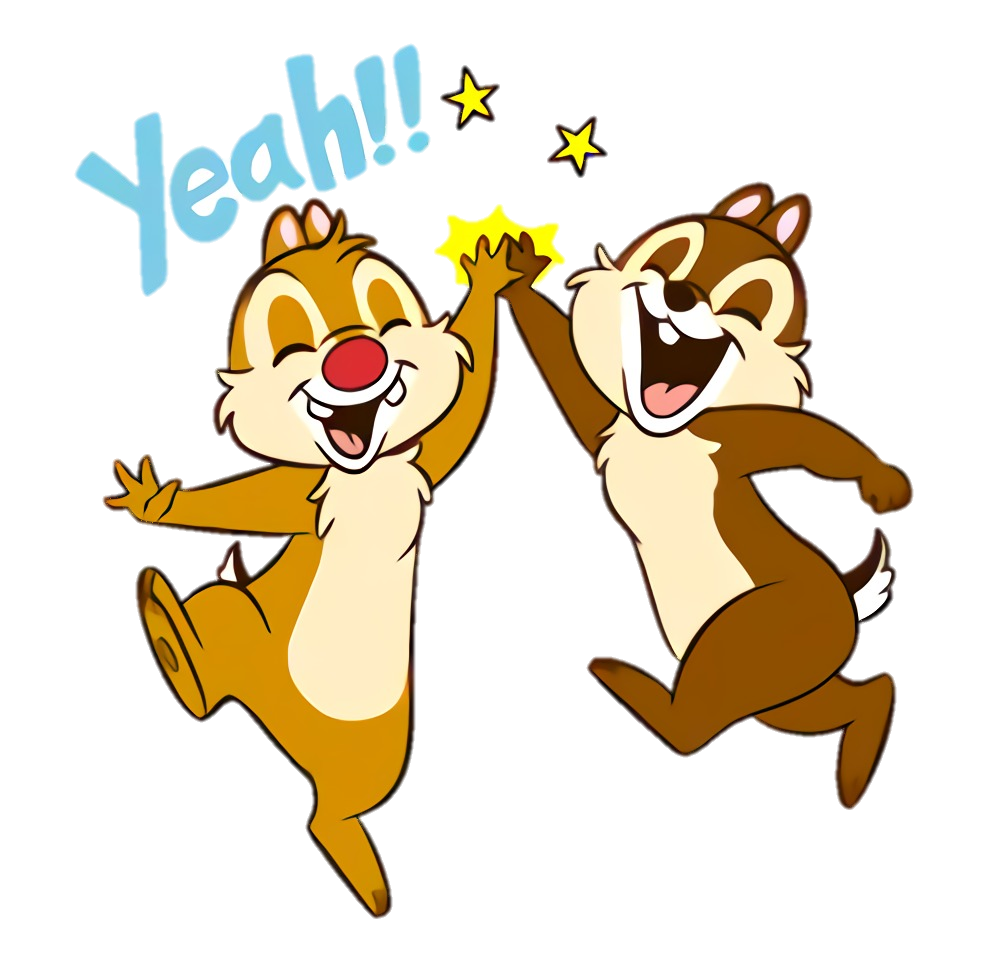 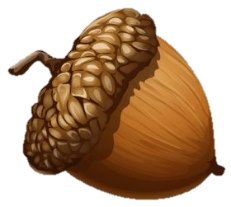 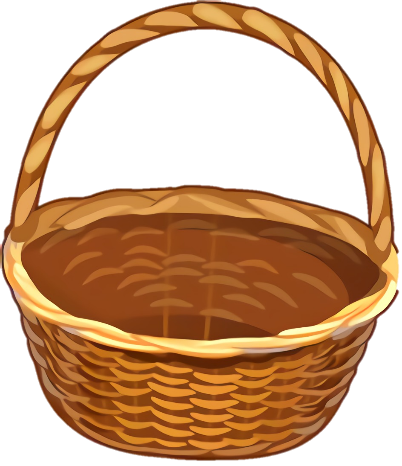 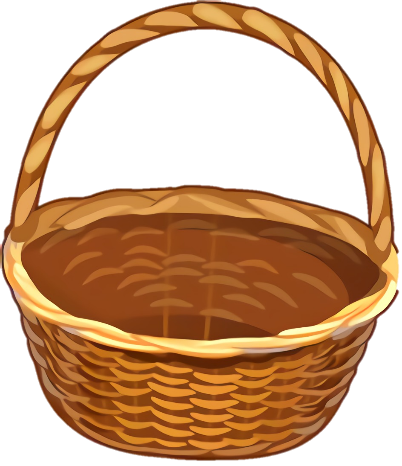 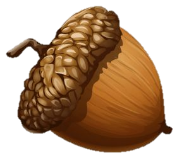 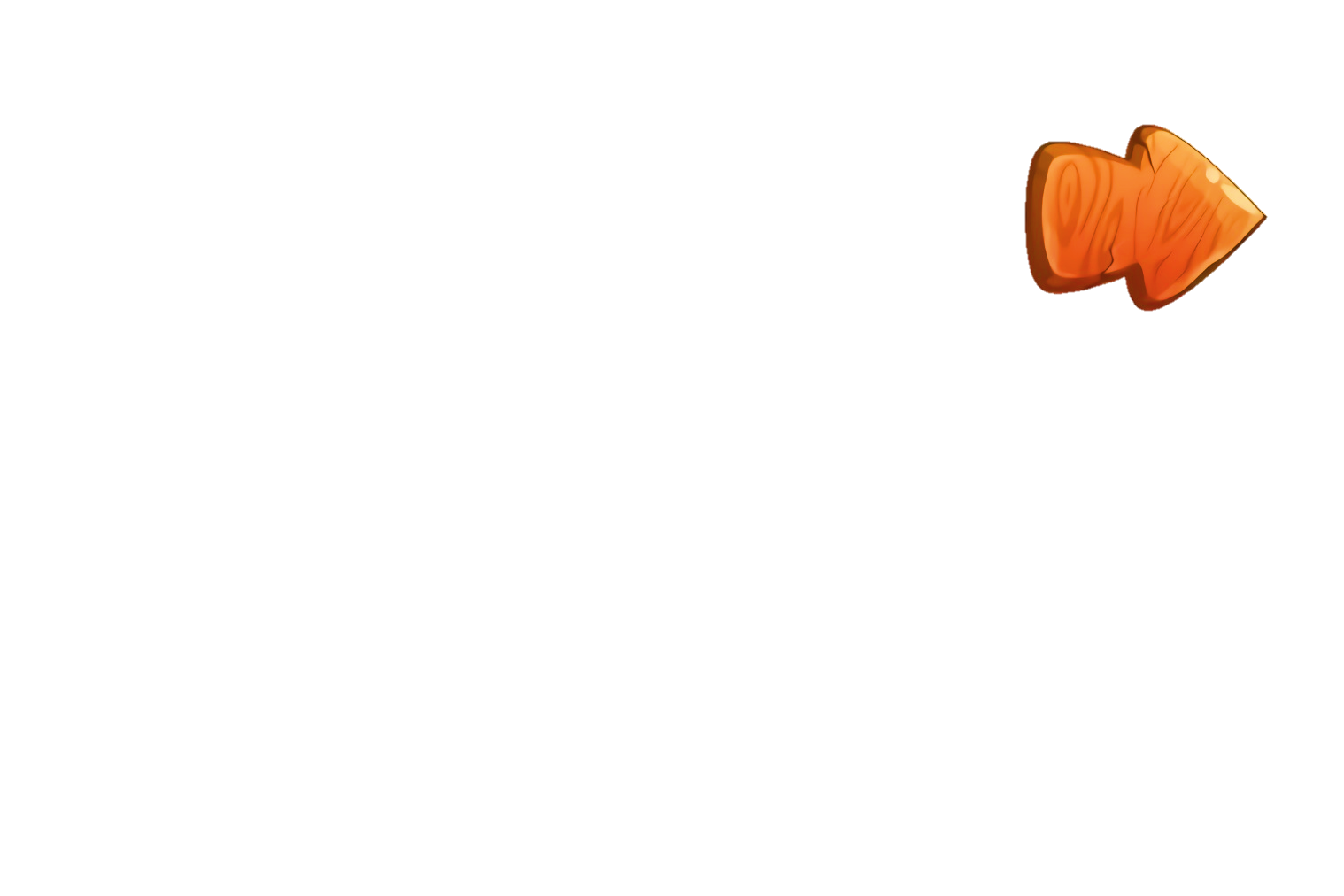 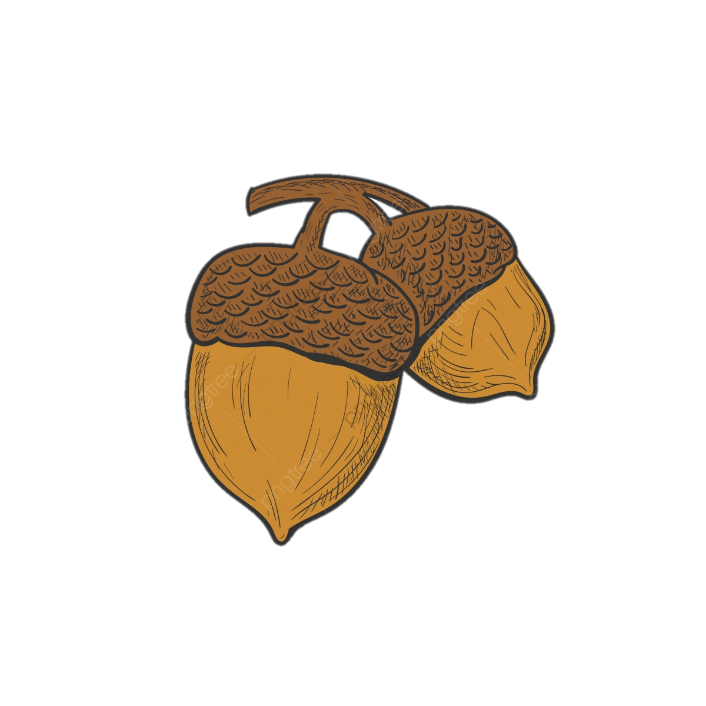 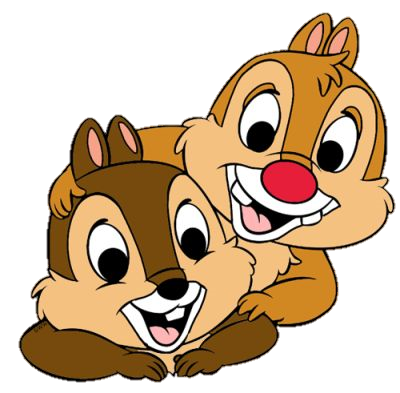 Khi gieo hạt và trồng cây hoa trong chậu cần ?
A
B
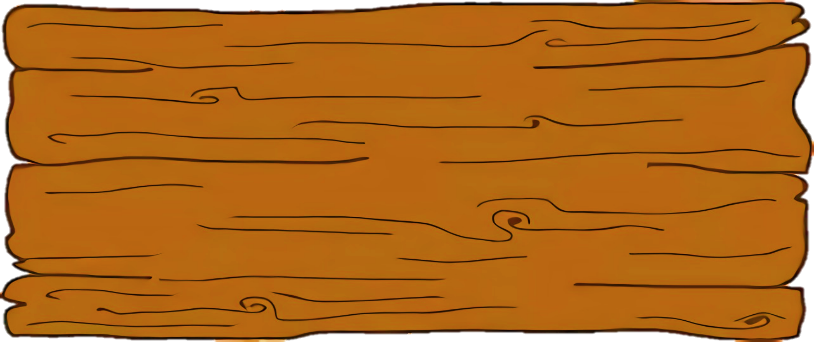 Đảm bảo vệ sinh môi trường
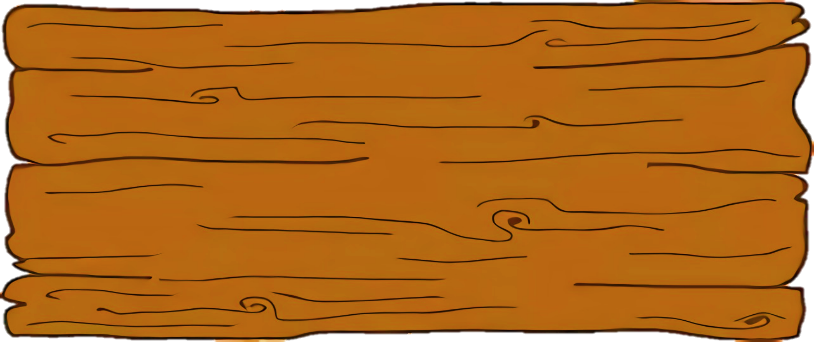 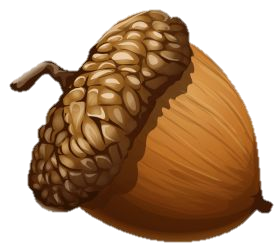 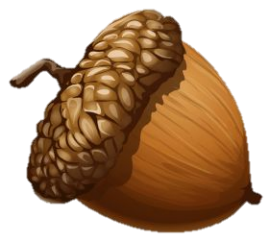 Đảm bảo sạch sẽ
C
D
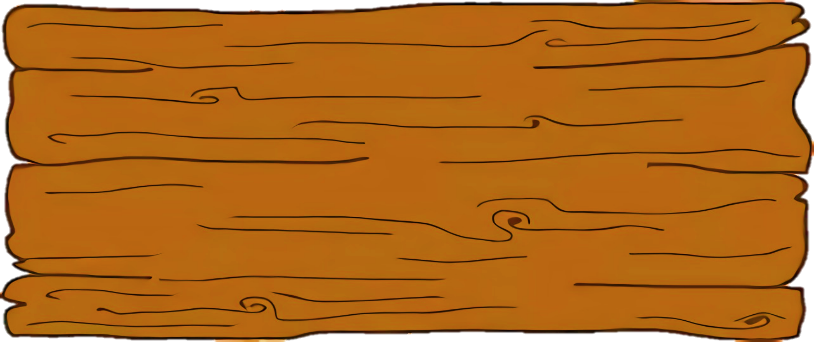 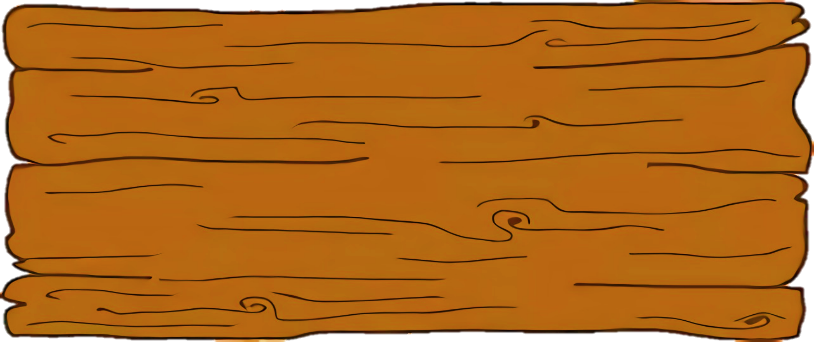 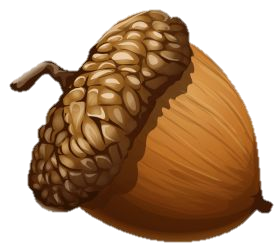 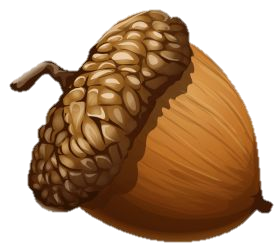 Đảm bảo an toàn lao động
Cả B, C đều đúng
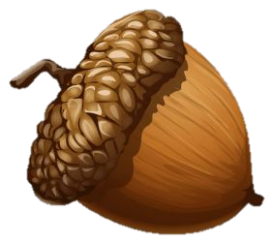 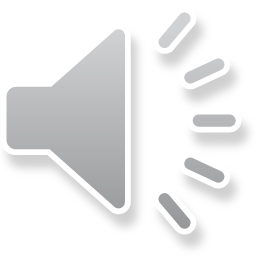 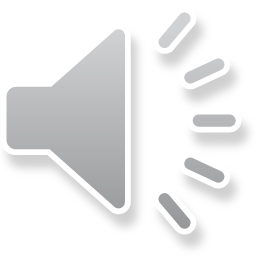 Sai mất rồi!!!
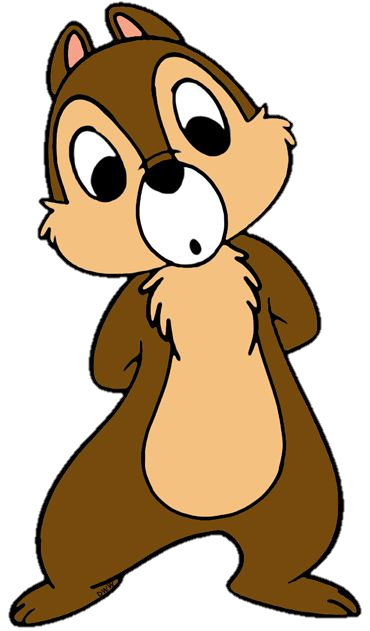 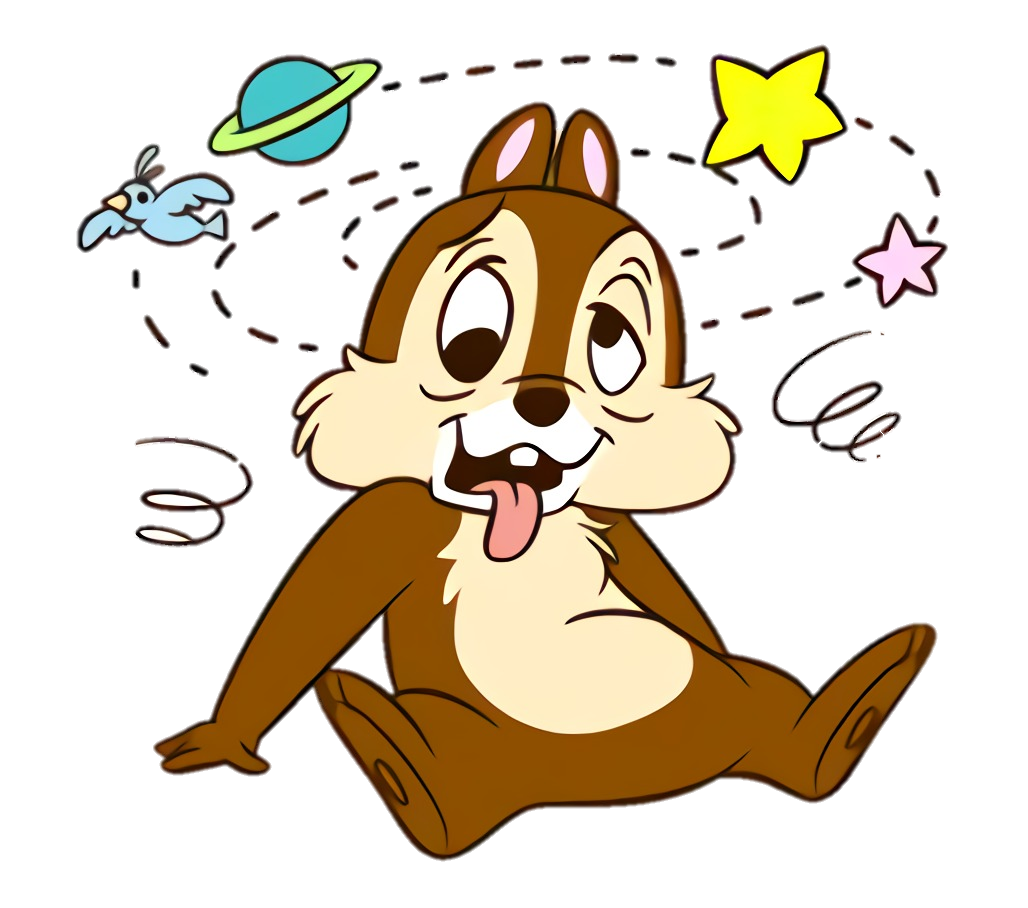 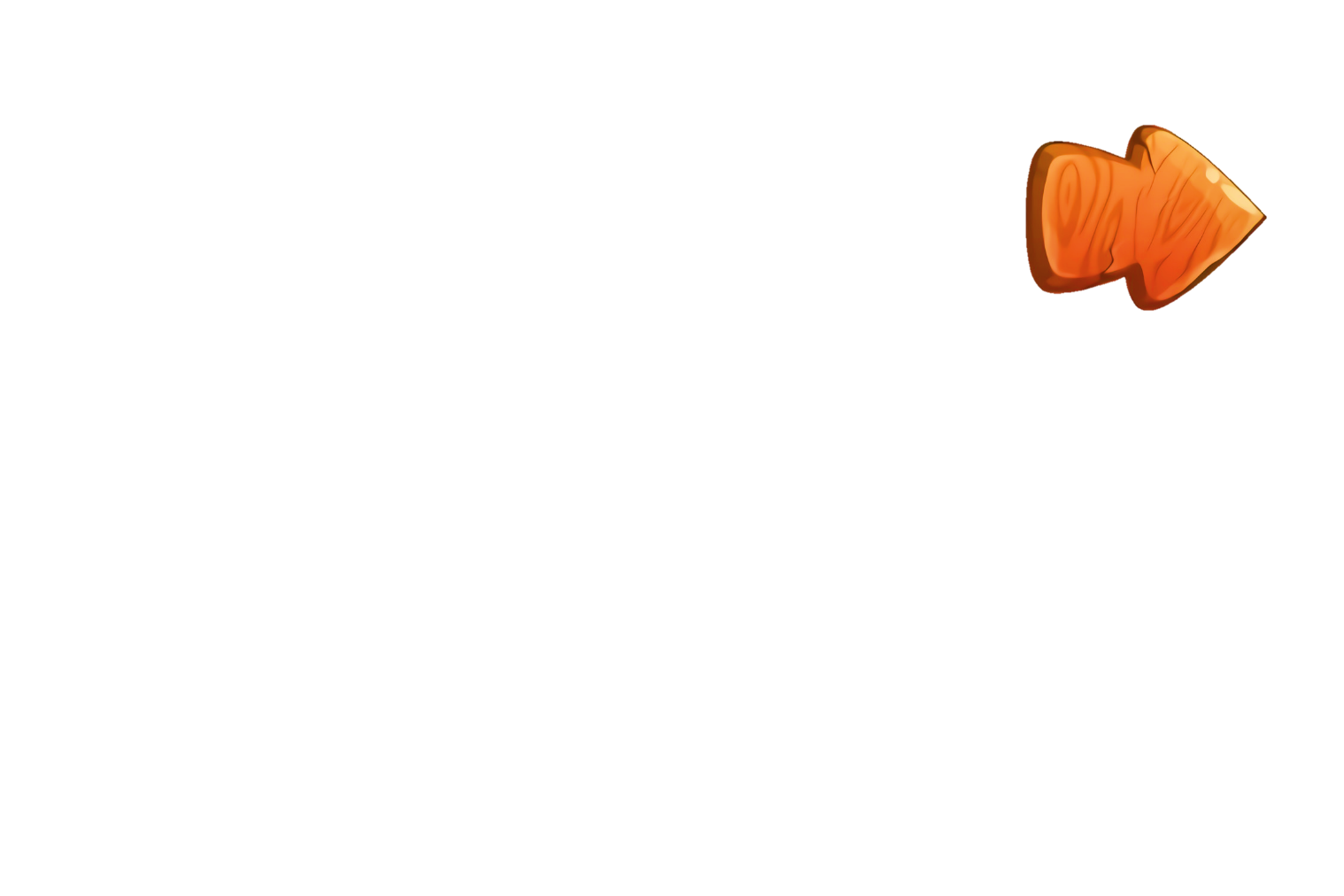 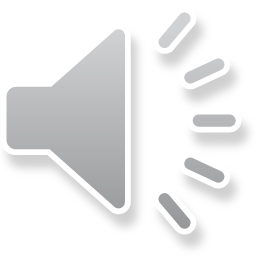 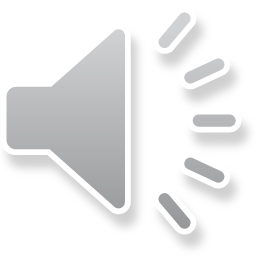 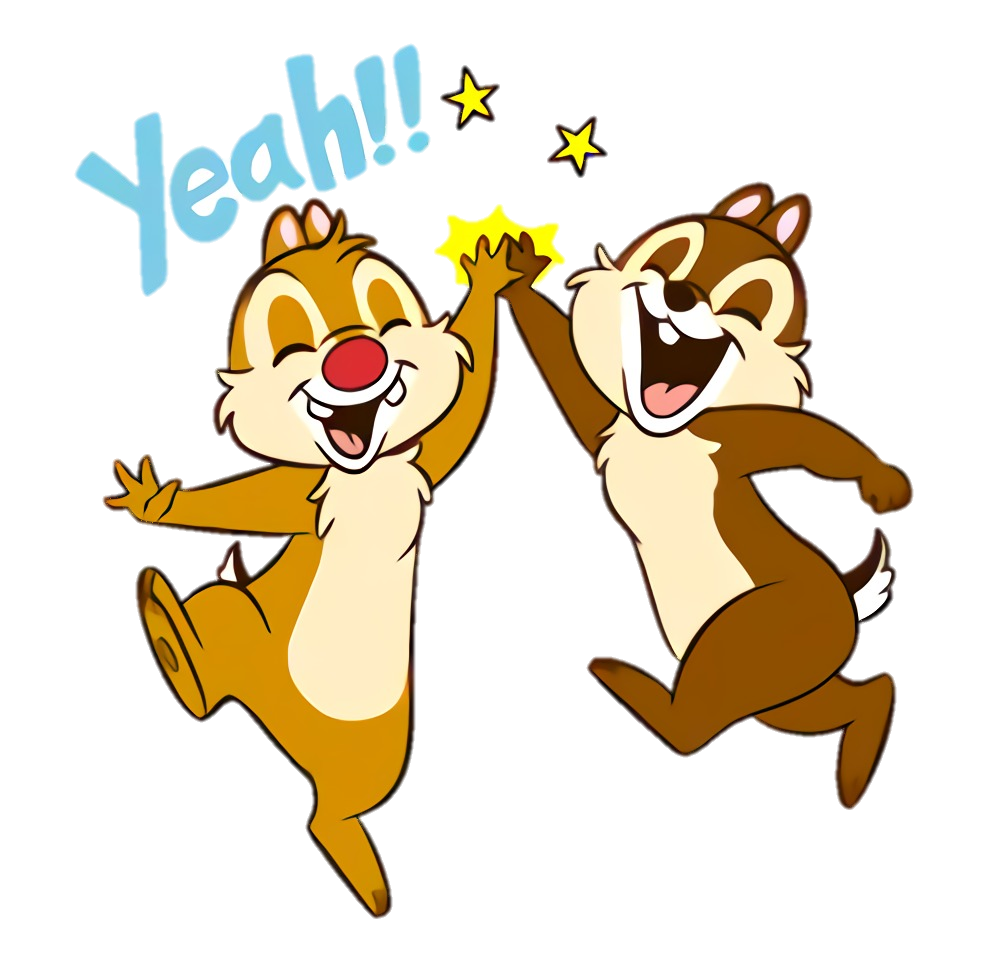 +1
Đúng rồi!
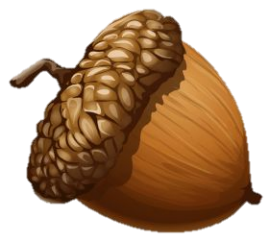 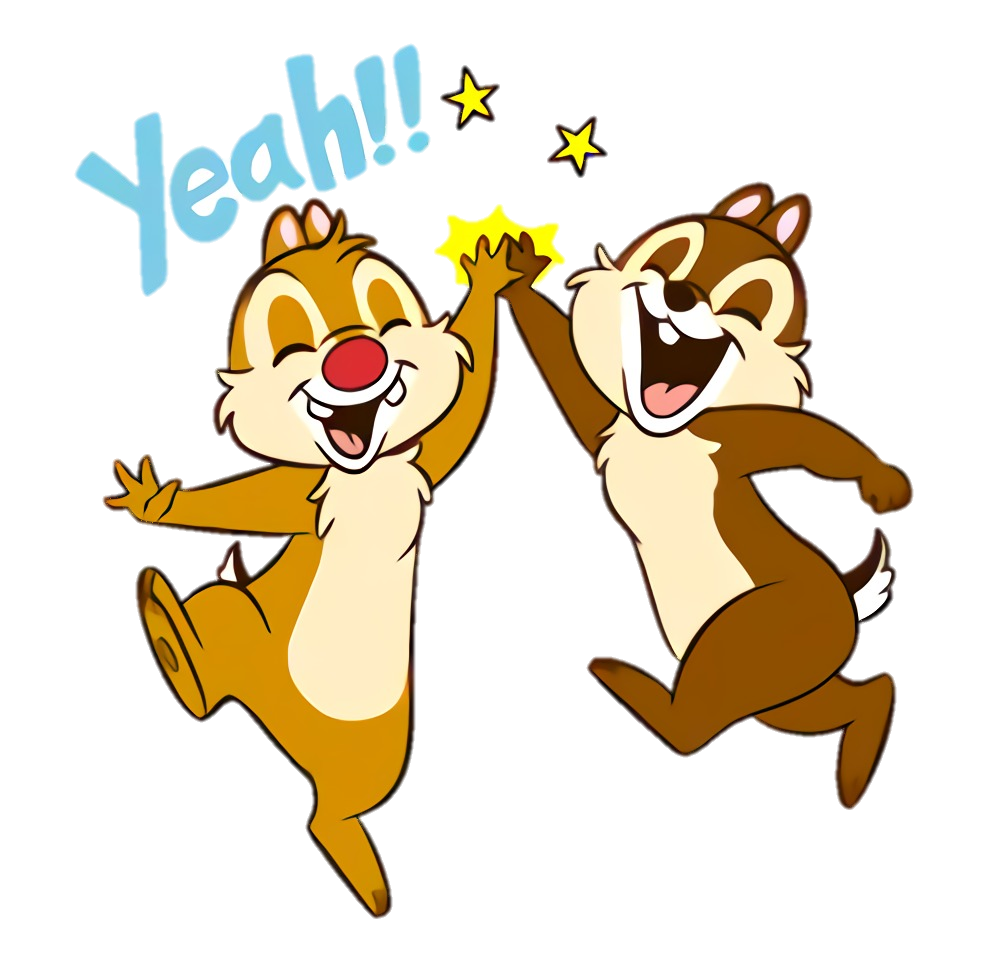 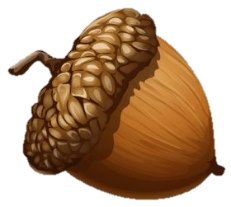 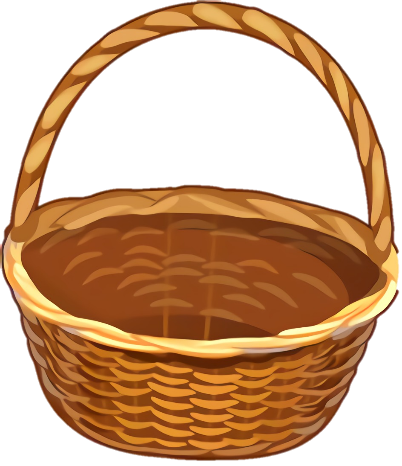 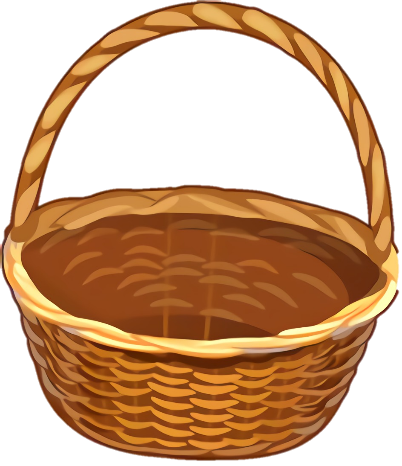 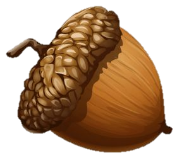 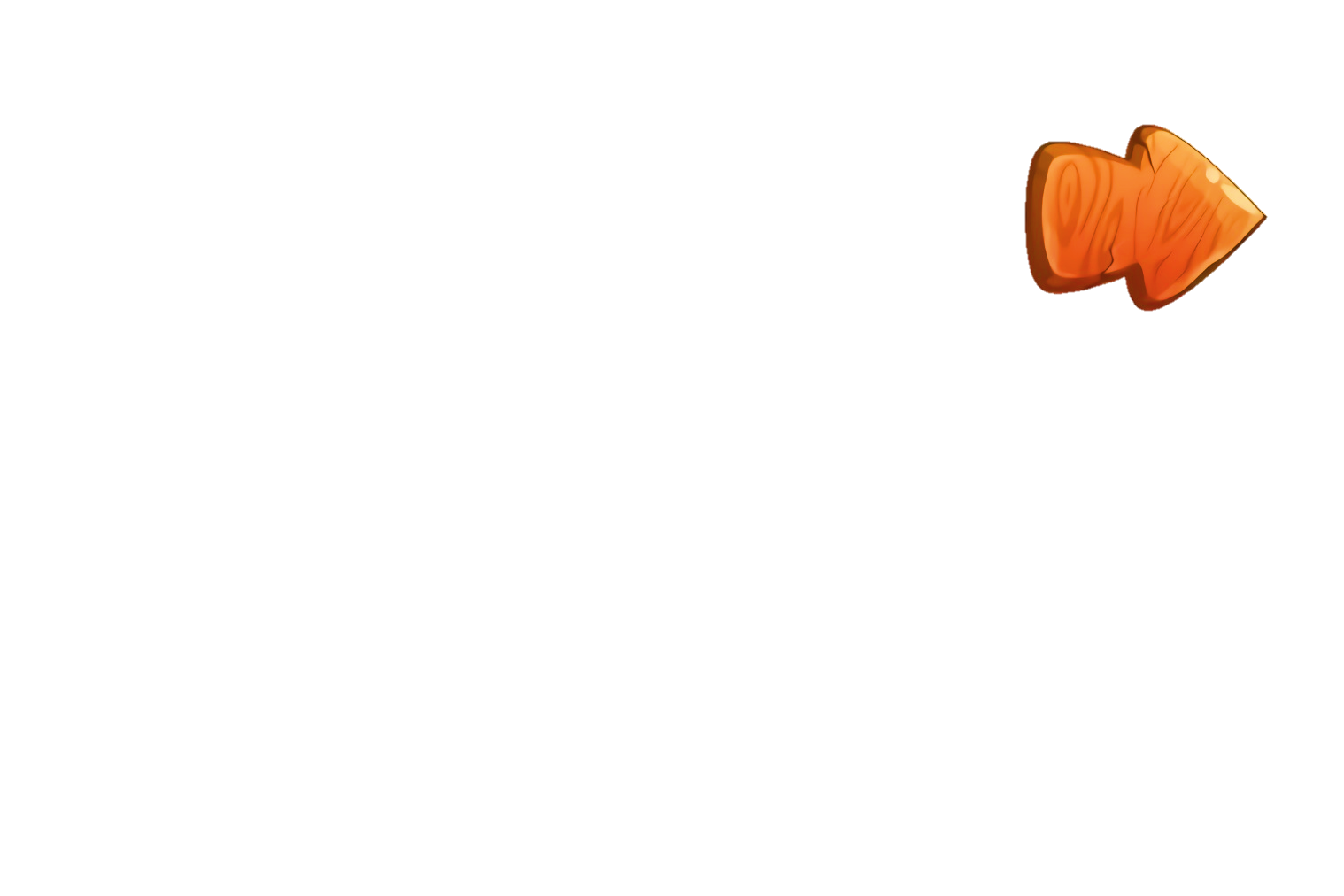 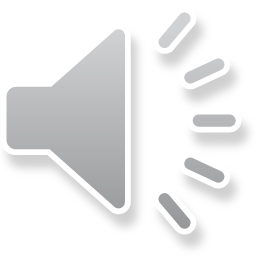 NO BỤNG RỒI!!!
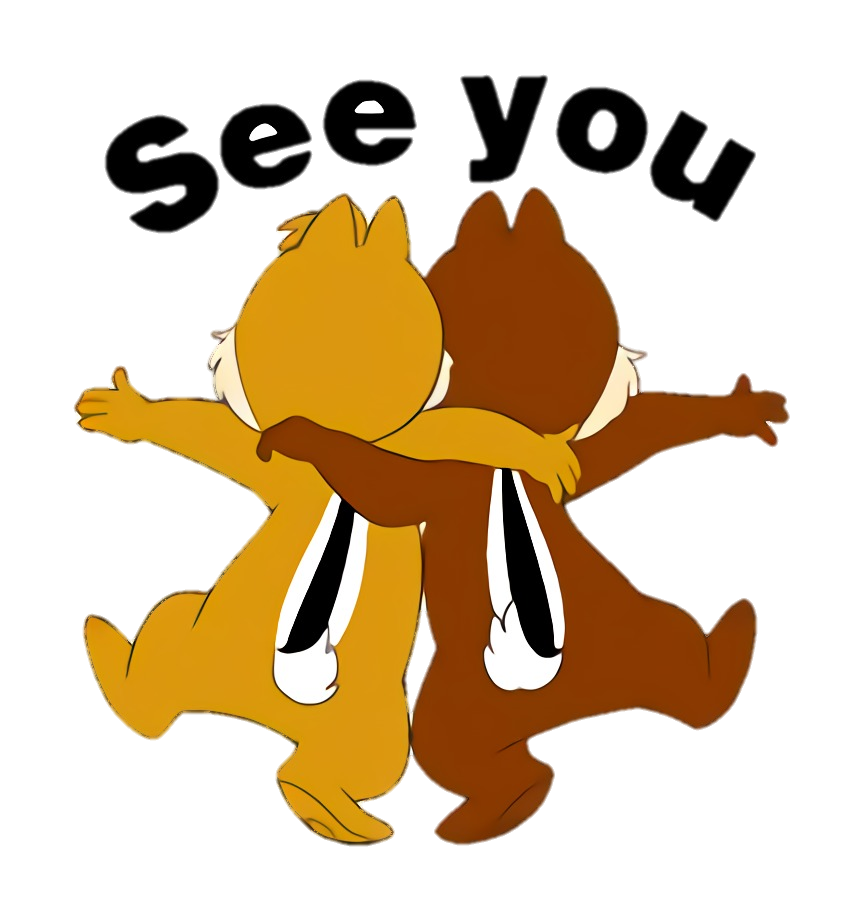 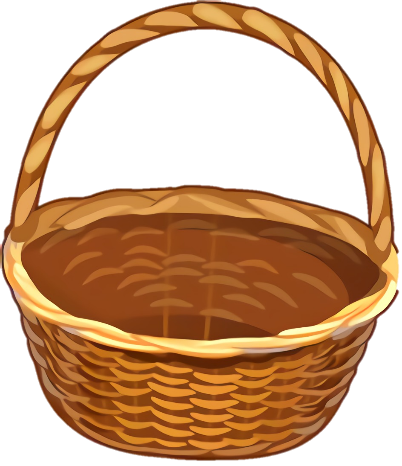 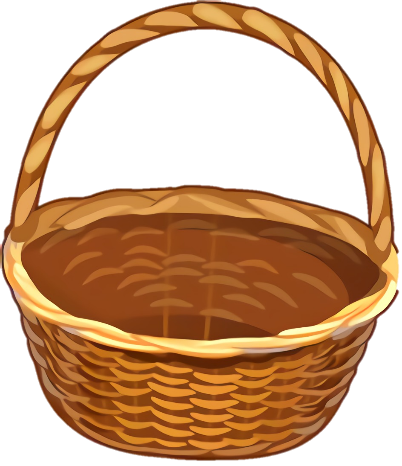 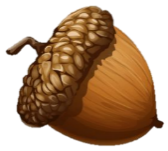 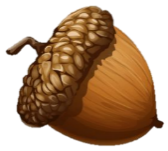 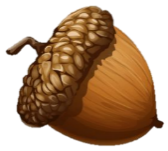 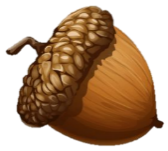 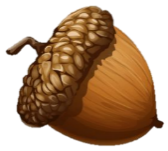 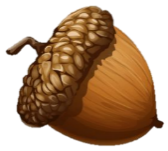 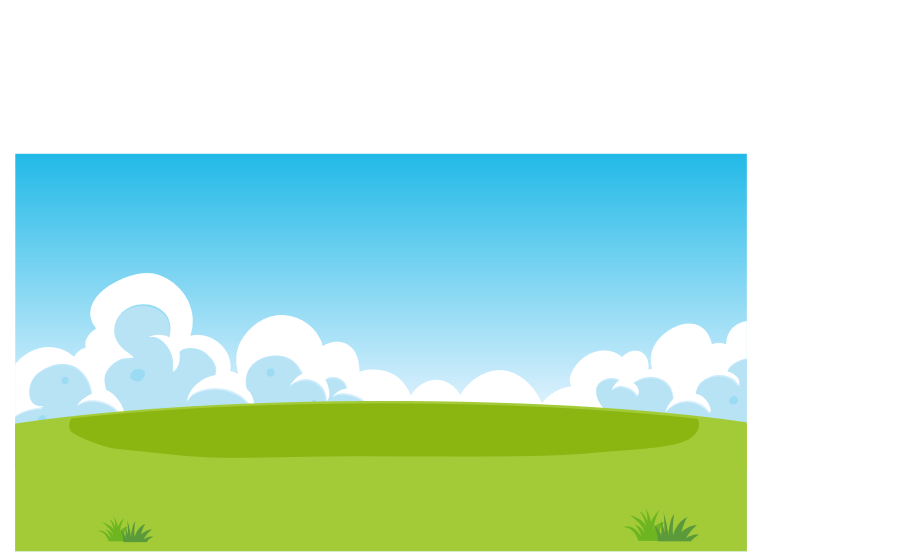 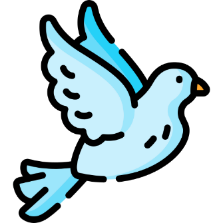 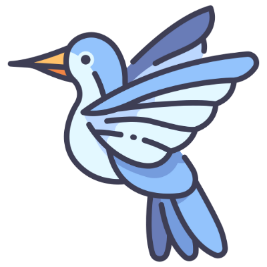 Hình Thành Kiến Thức, Kĩ Năng Mới
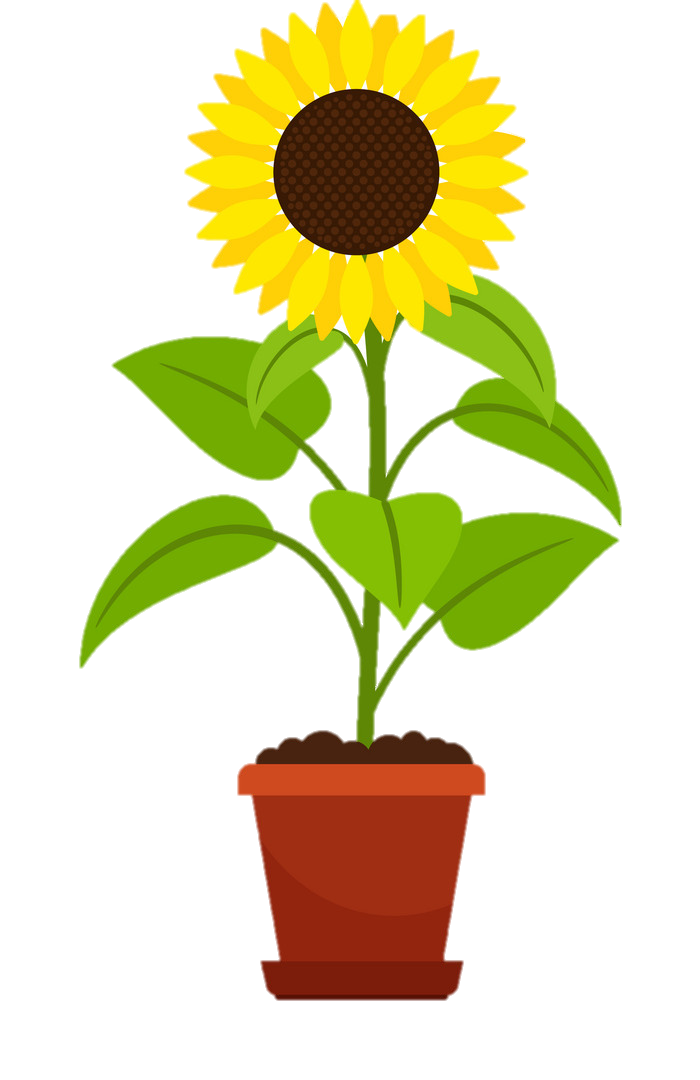 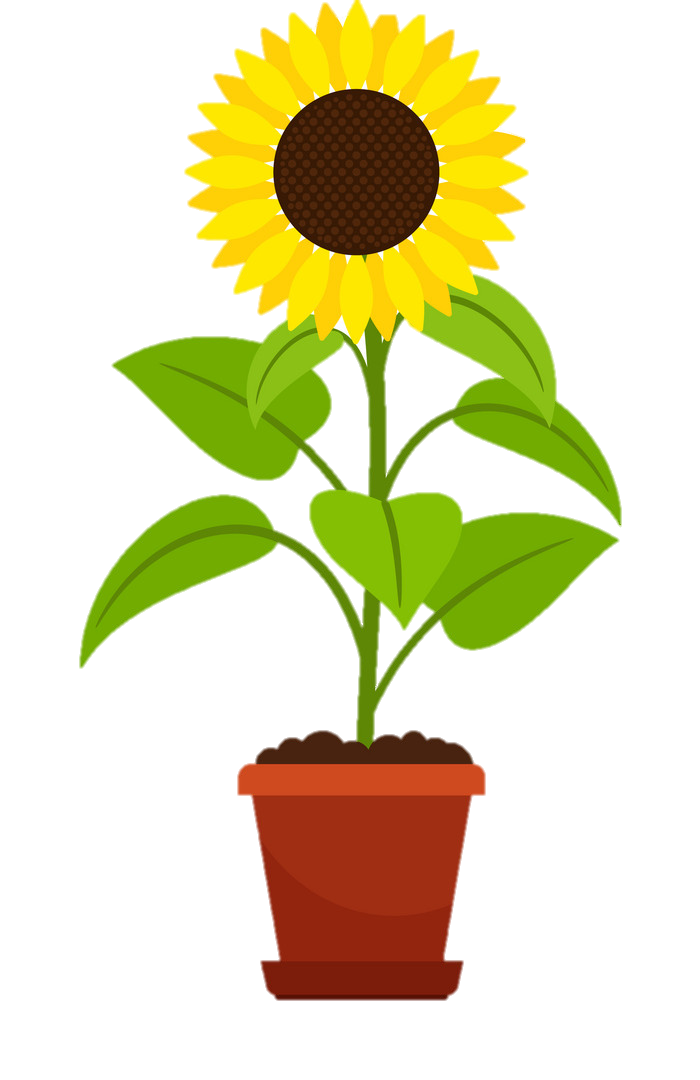 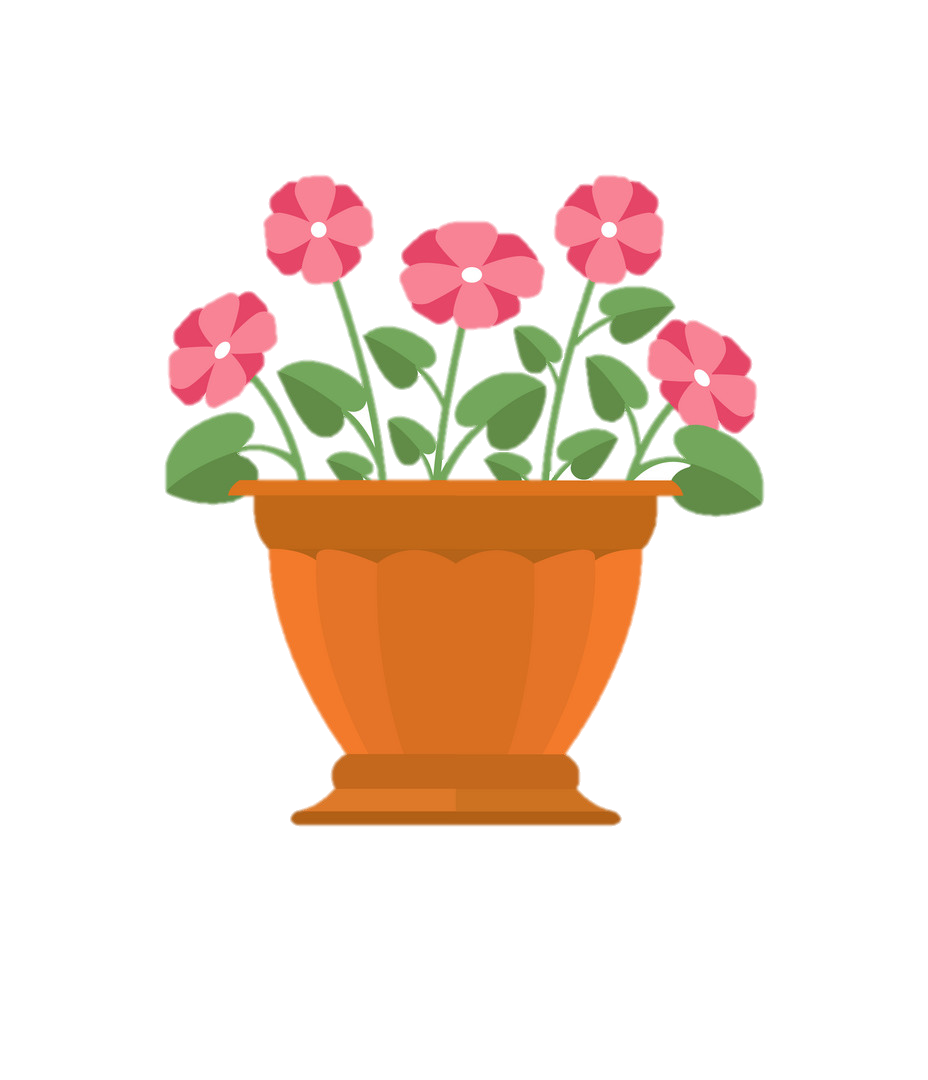 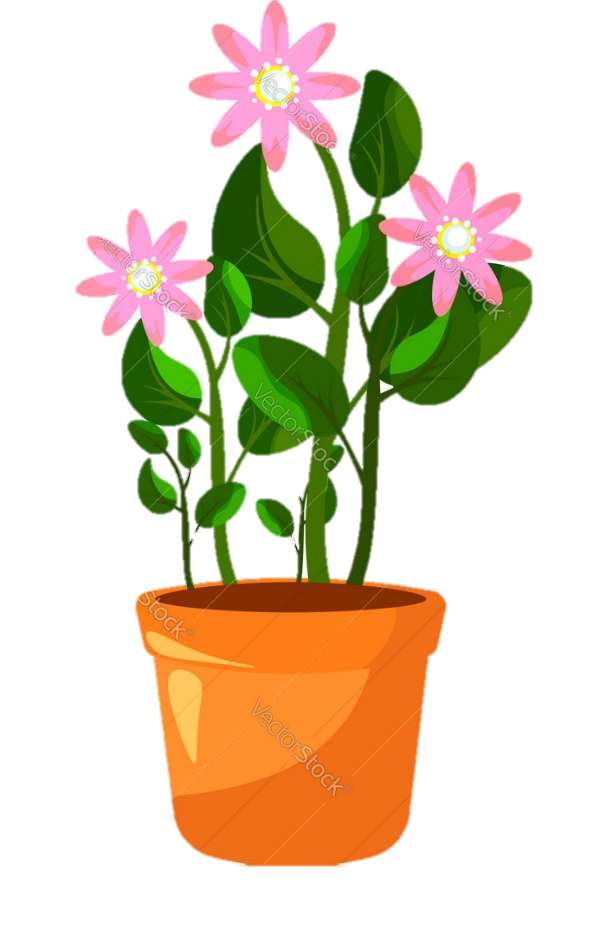 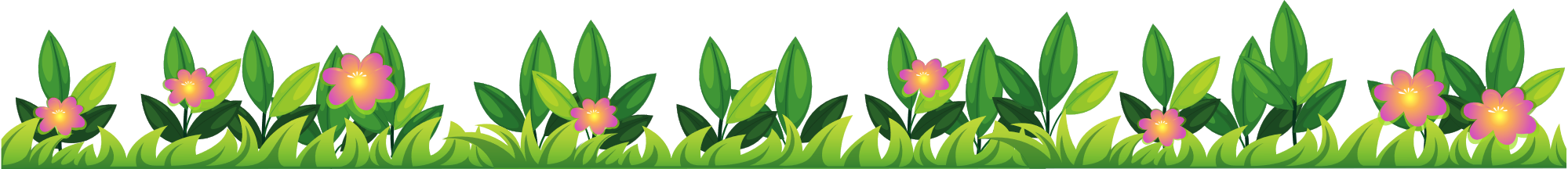 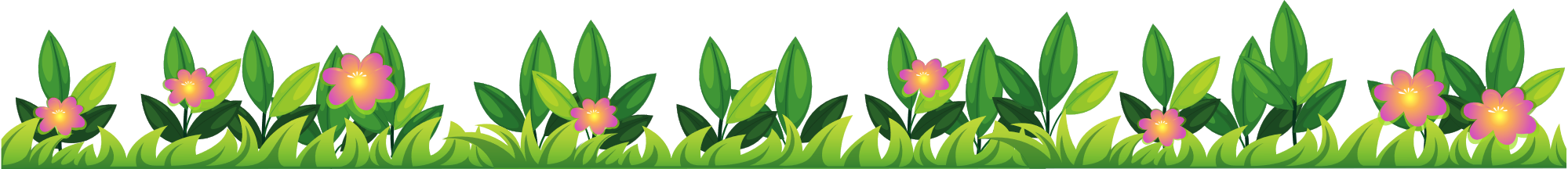 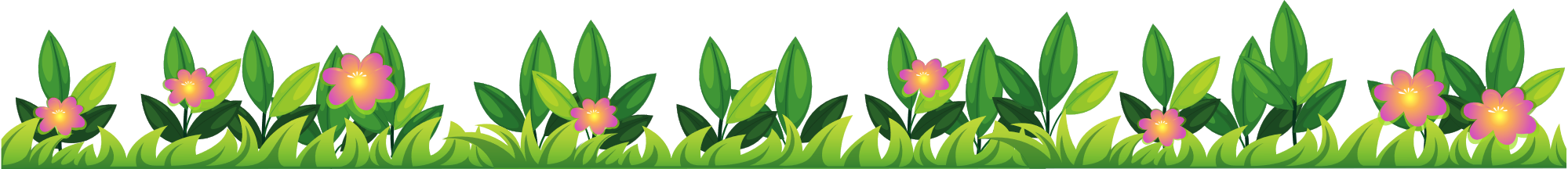 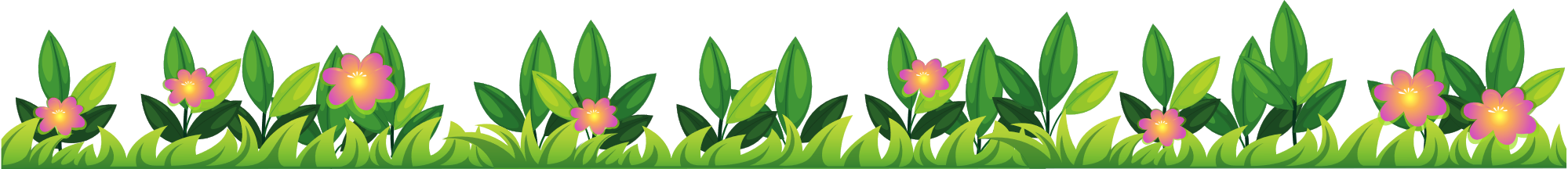 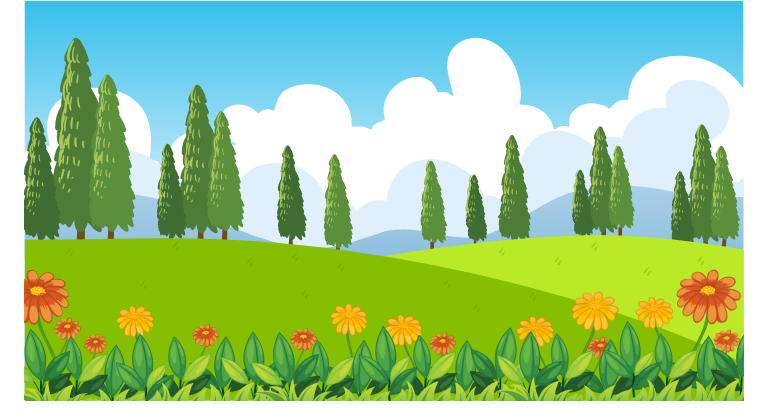 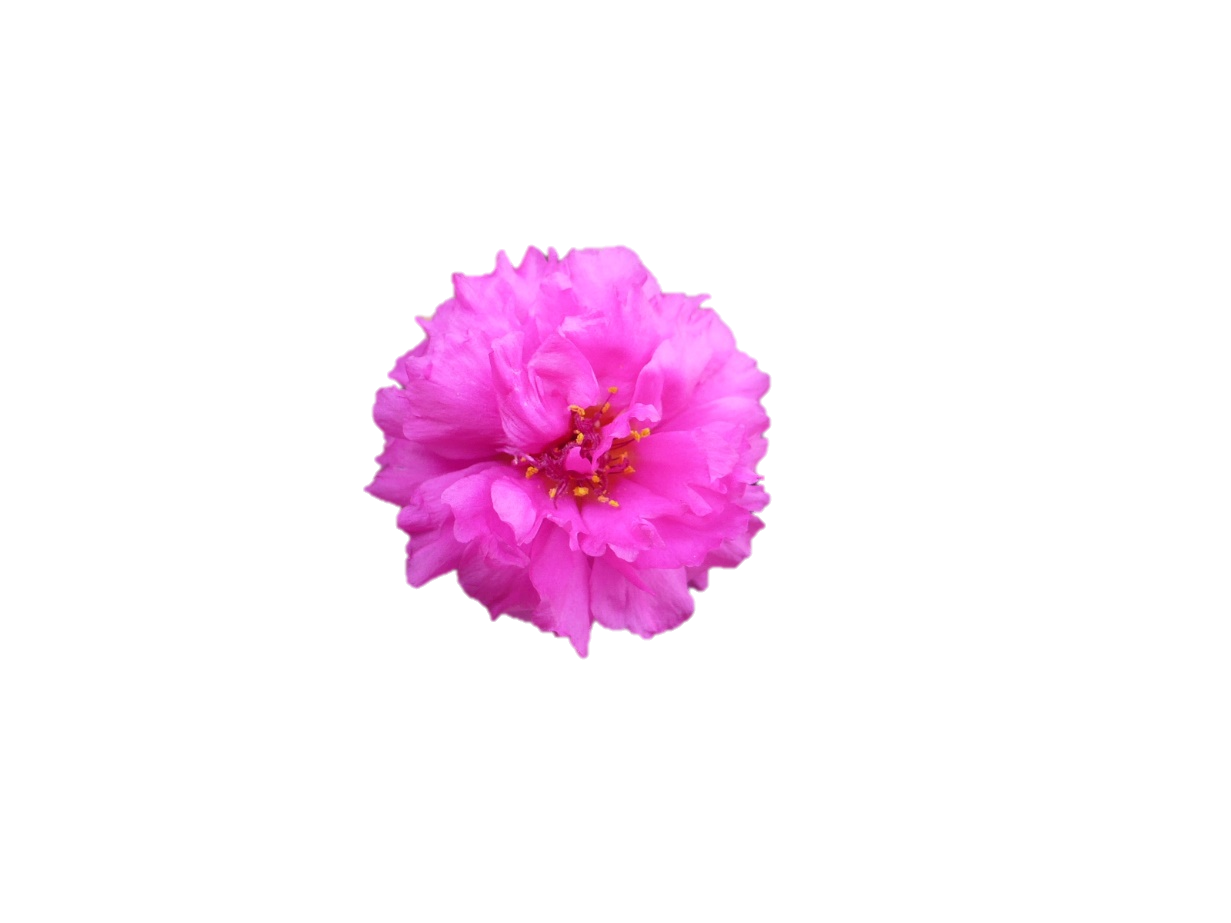 Hoạt động 4
Thực hành trồng cây hoa mười giờ trong chậu
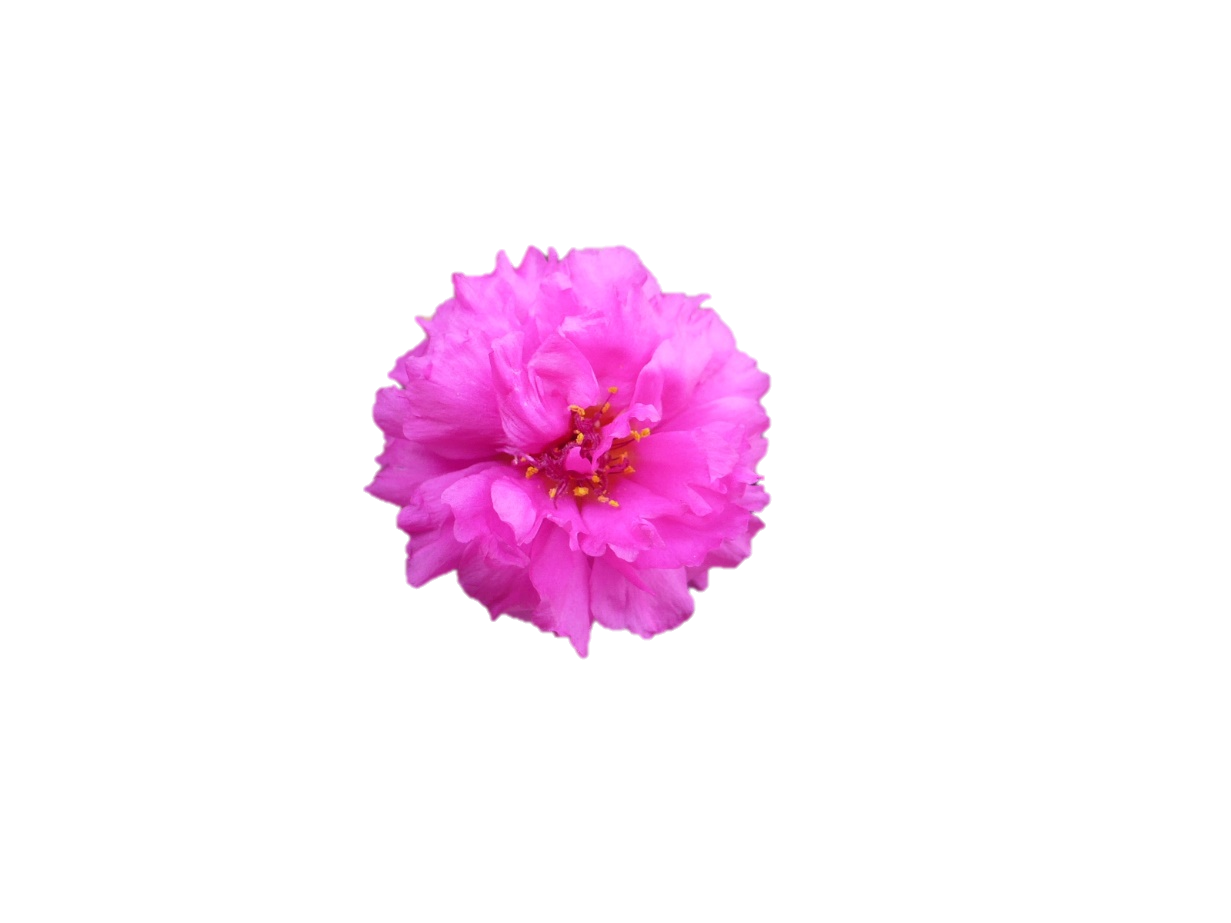 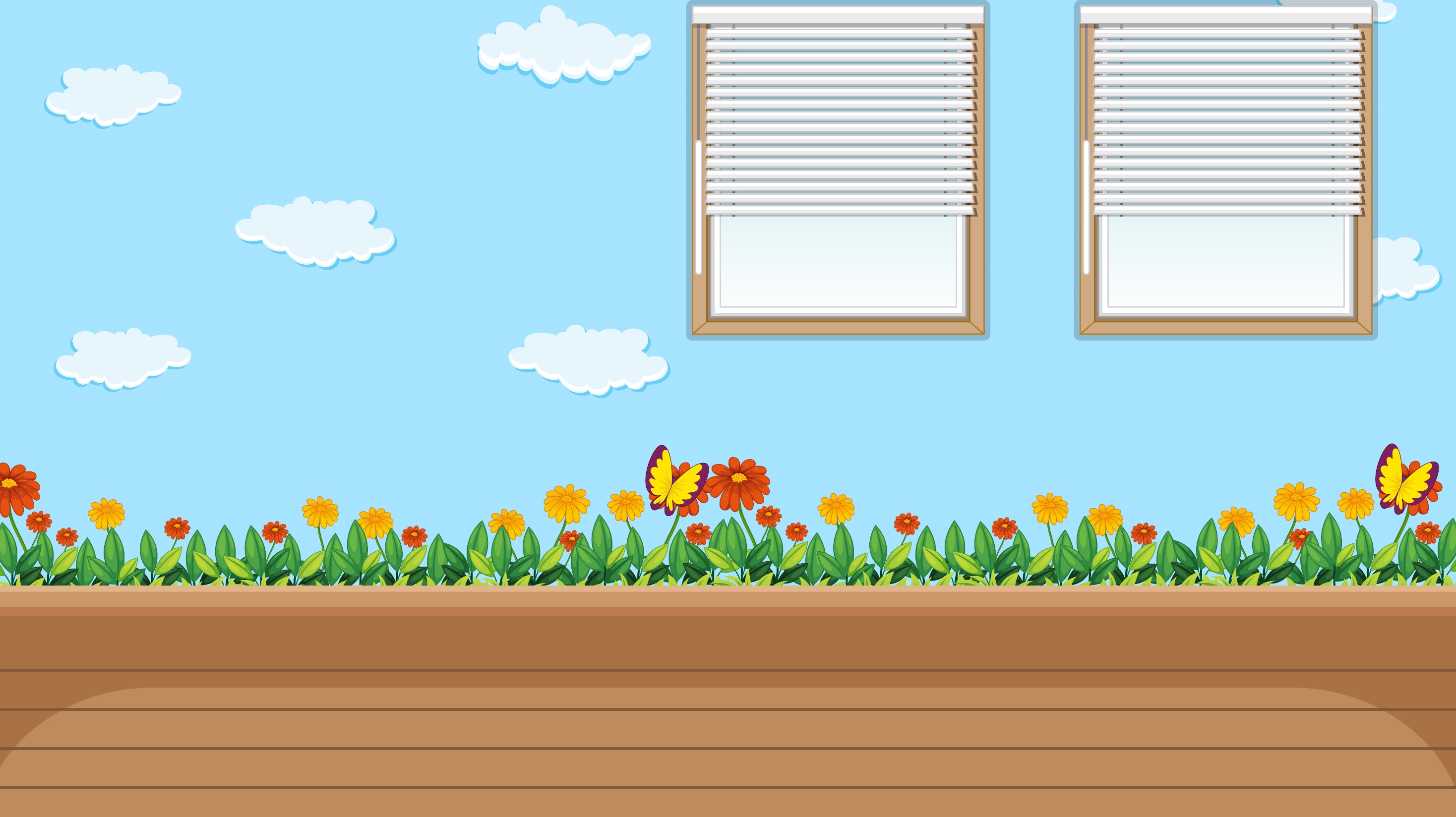 a. Yêu cầu sản phẩm
– Các cây hoa được trồng trong chậu cách đều nhau.
– Giá thể được nén chặt vừa phải và cách miệng chậu khoảng 2 cm – 5 cm.
– Giá thể lấp vừa kín gốc và rễ cây.
– Giá thể được tưới đủ ẩm sau khi trồng cây.
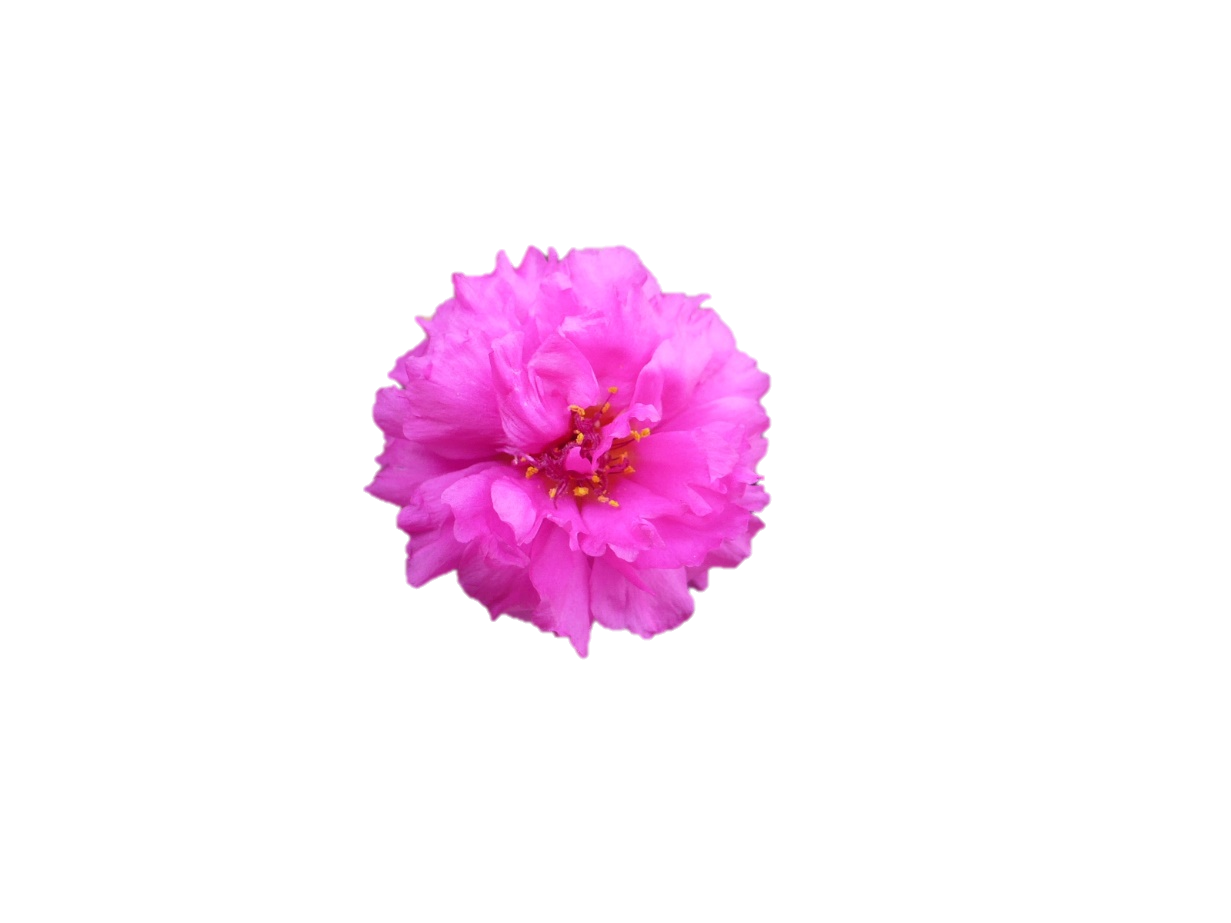 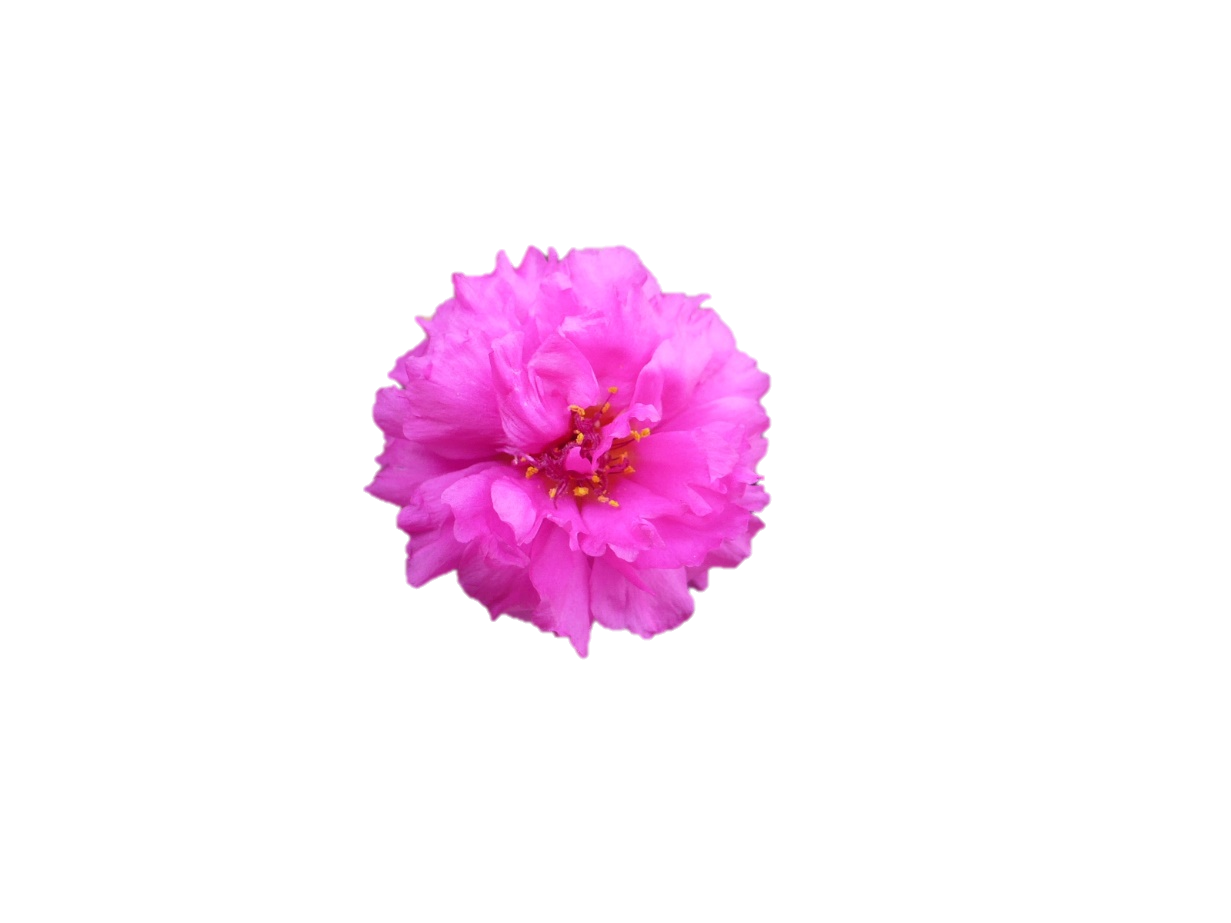 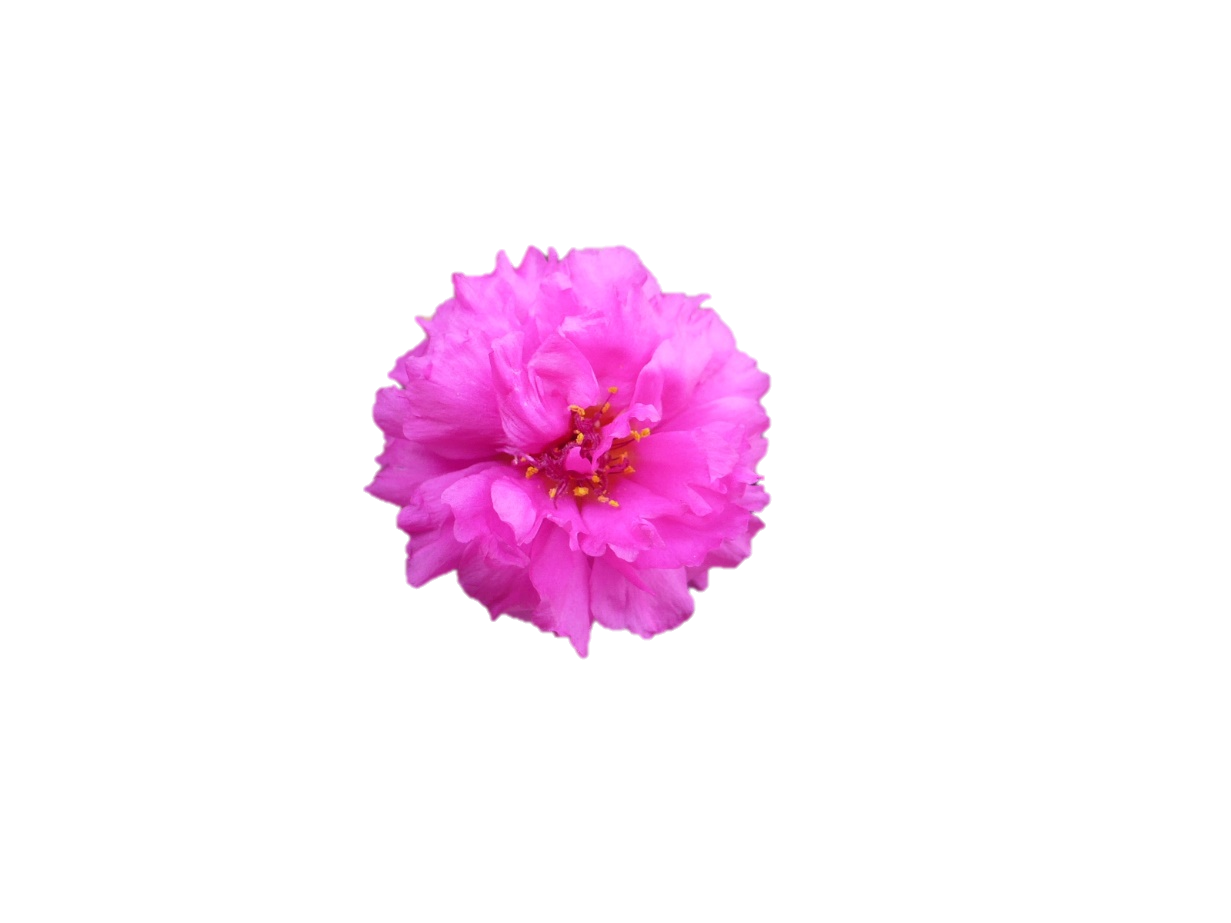 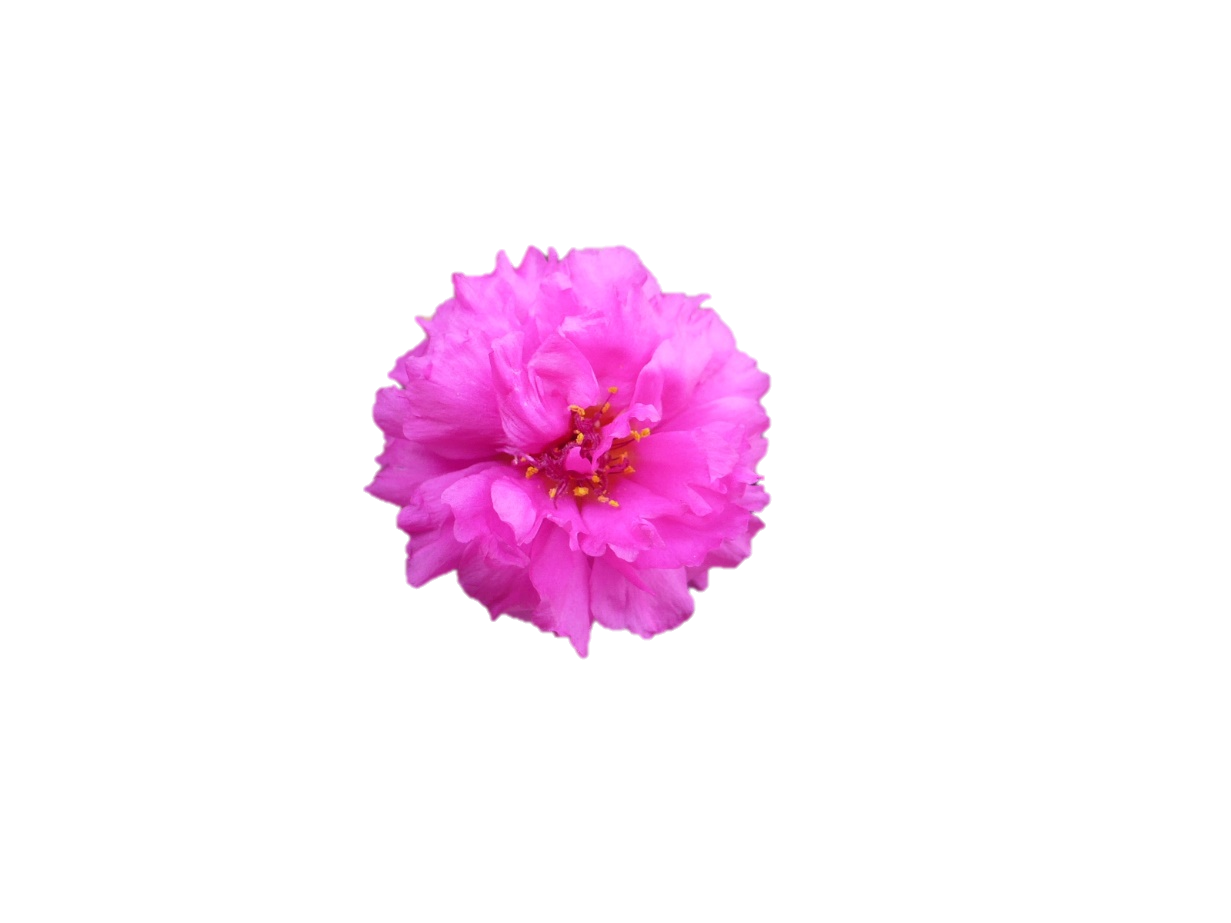 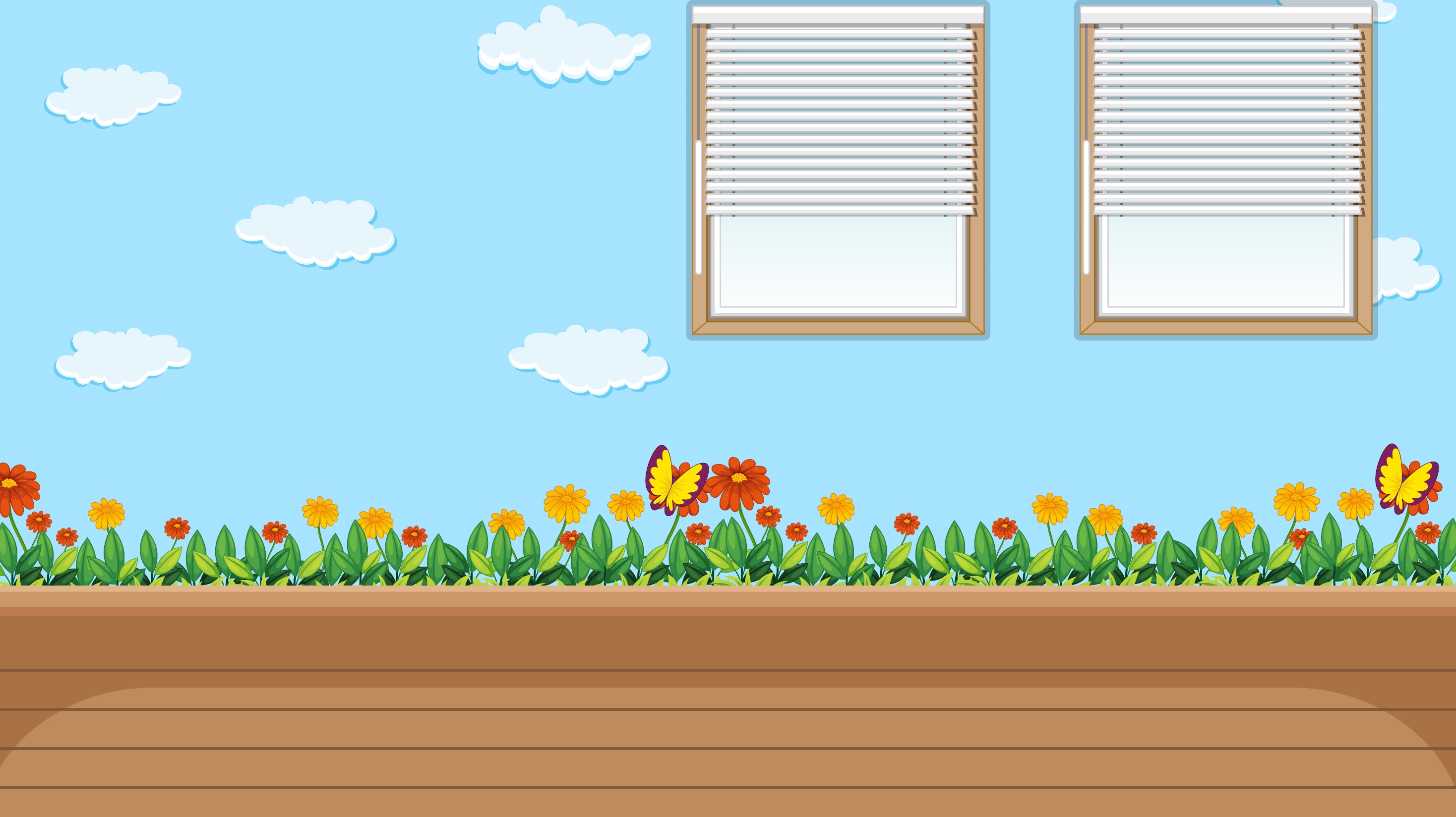 b. Chuẩn bị vật liệu, vật dụng và dụng cụ
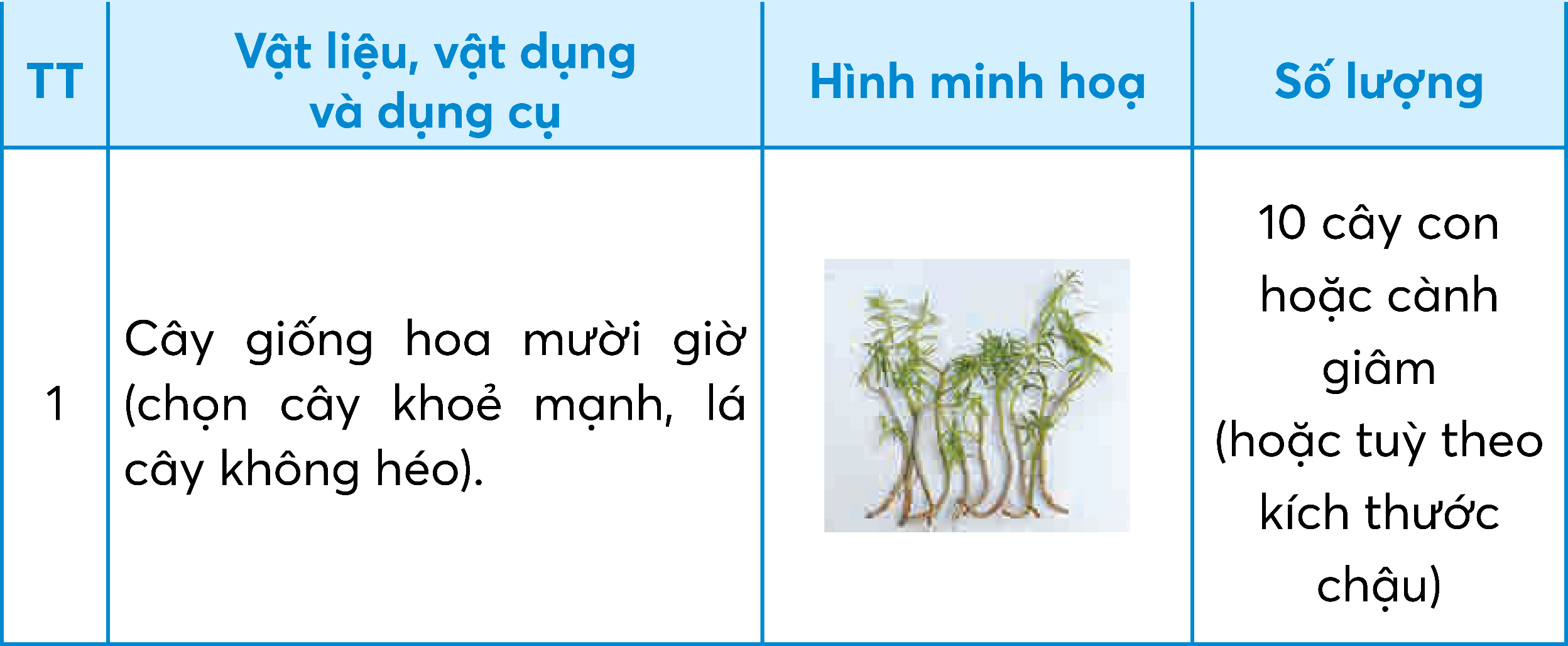 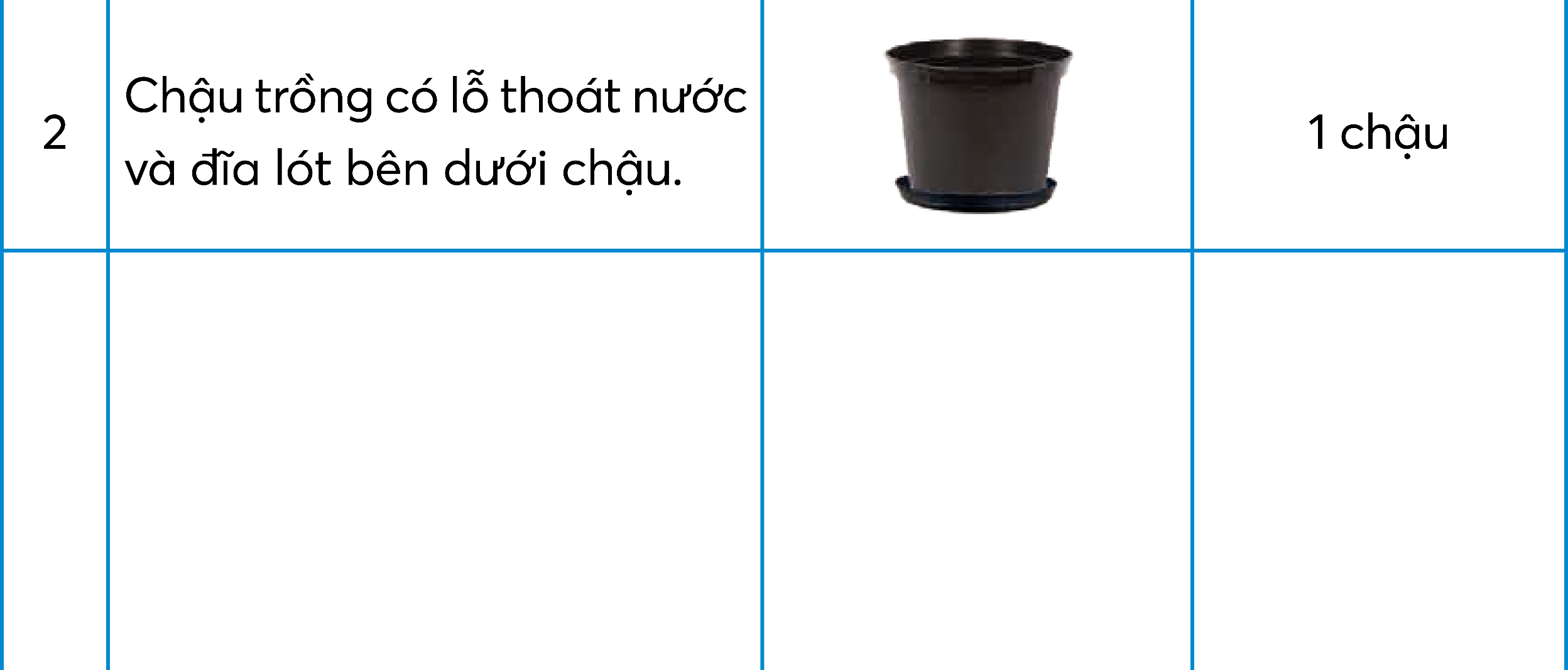 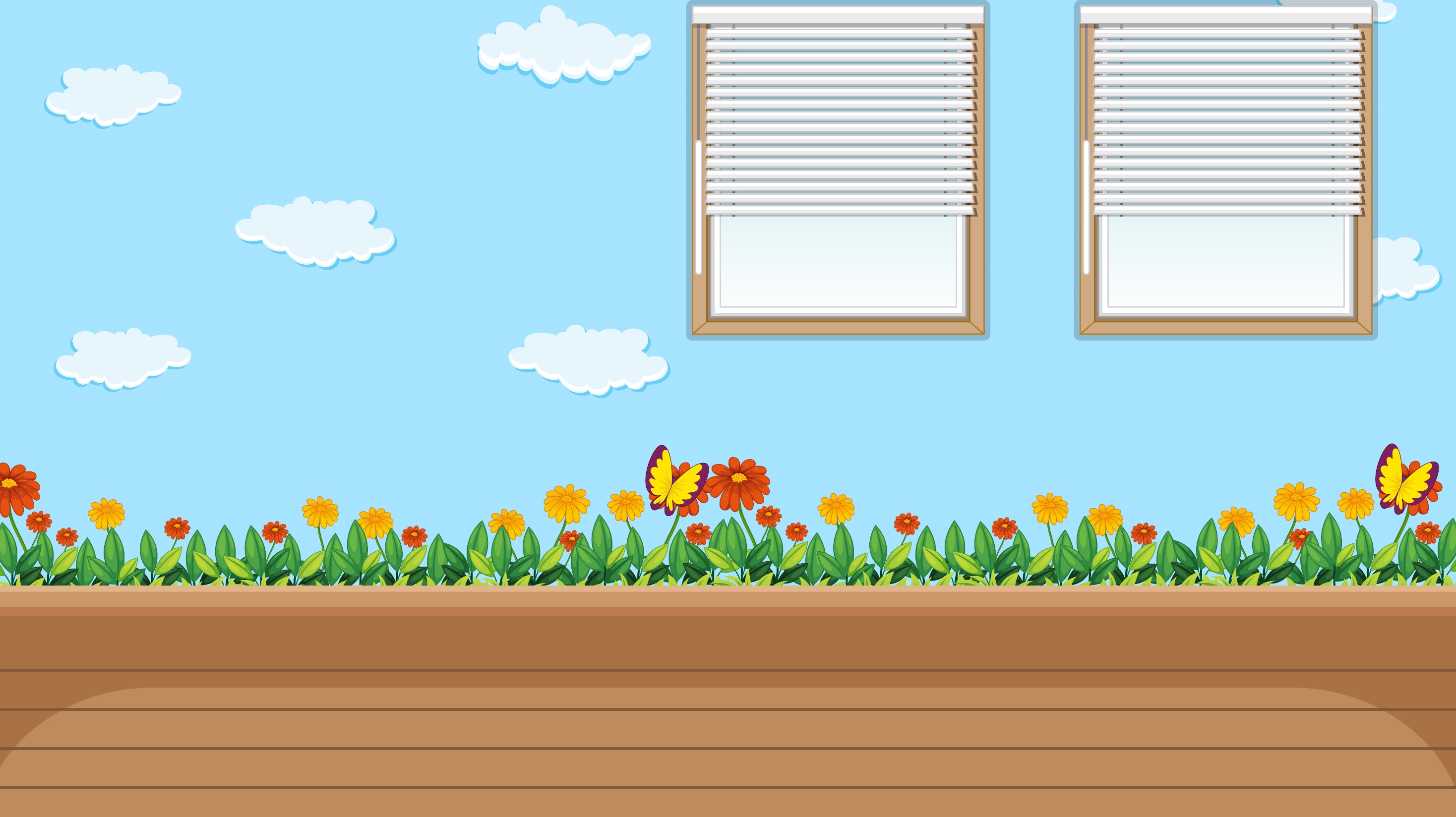 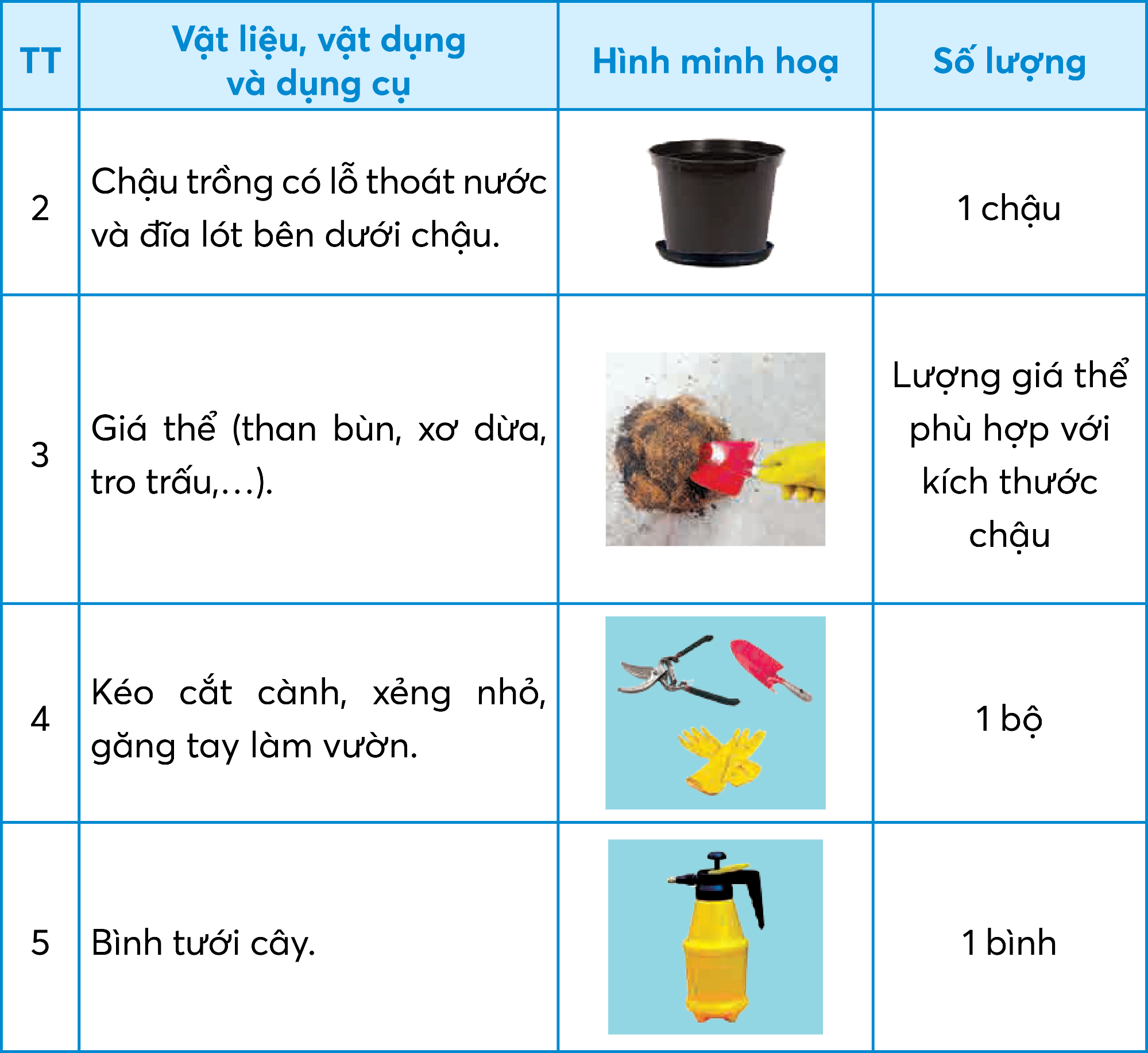 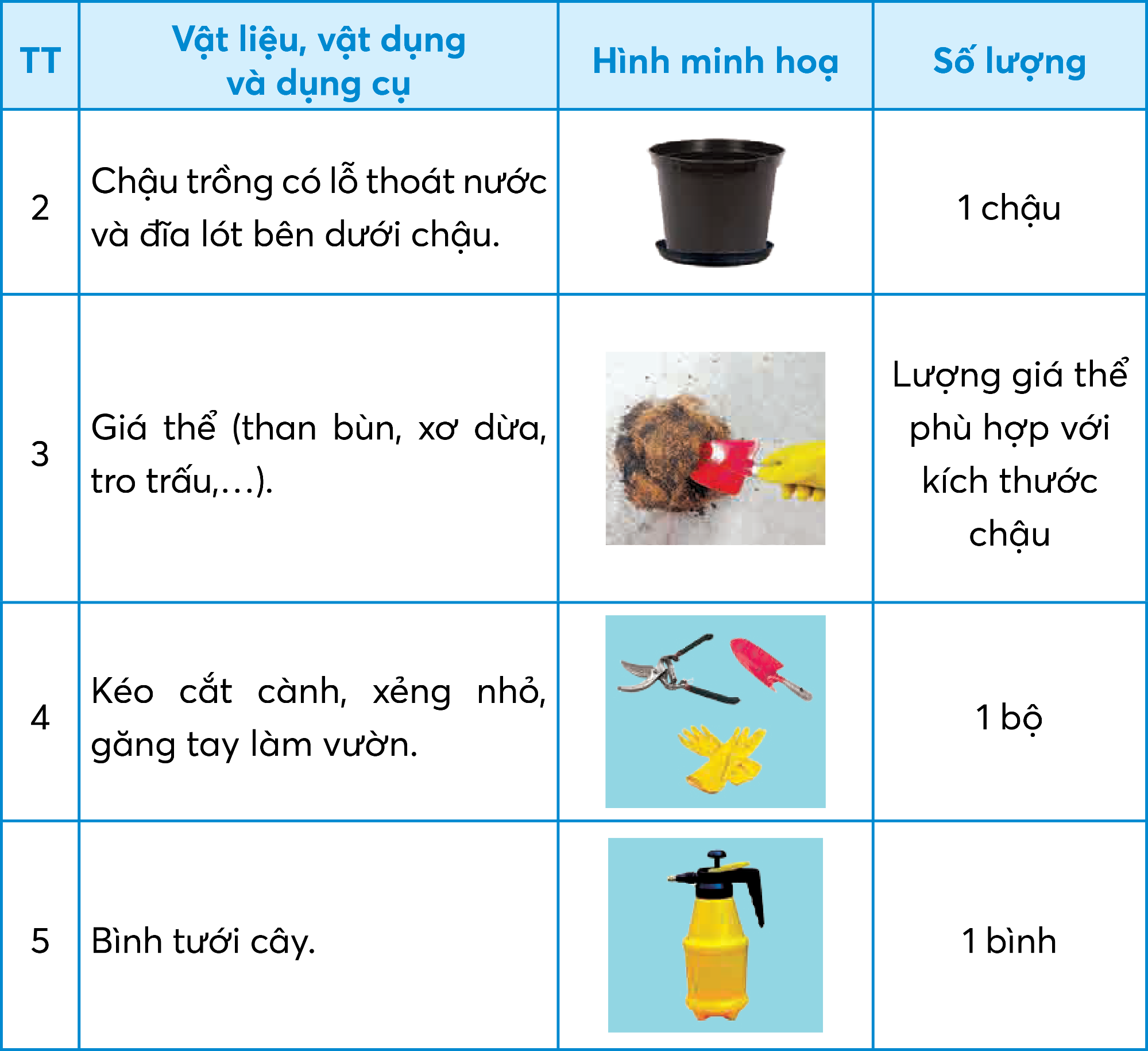 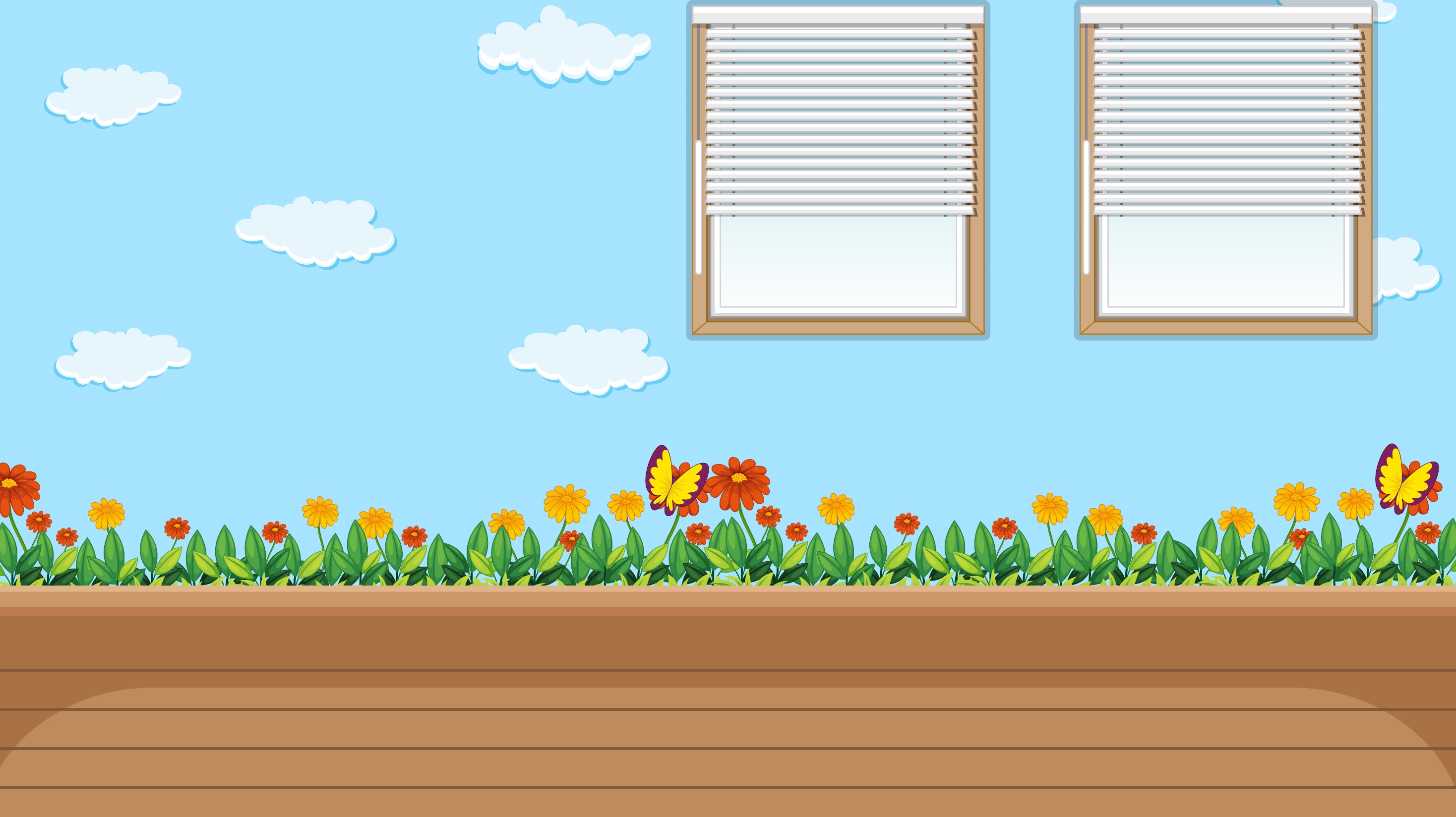 Tìm hiểu các bước trồng cây hoa mười giờ trong chậu
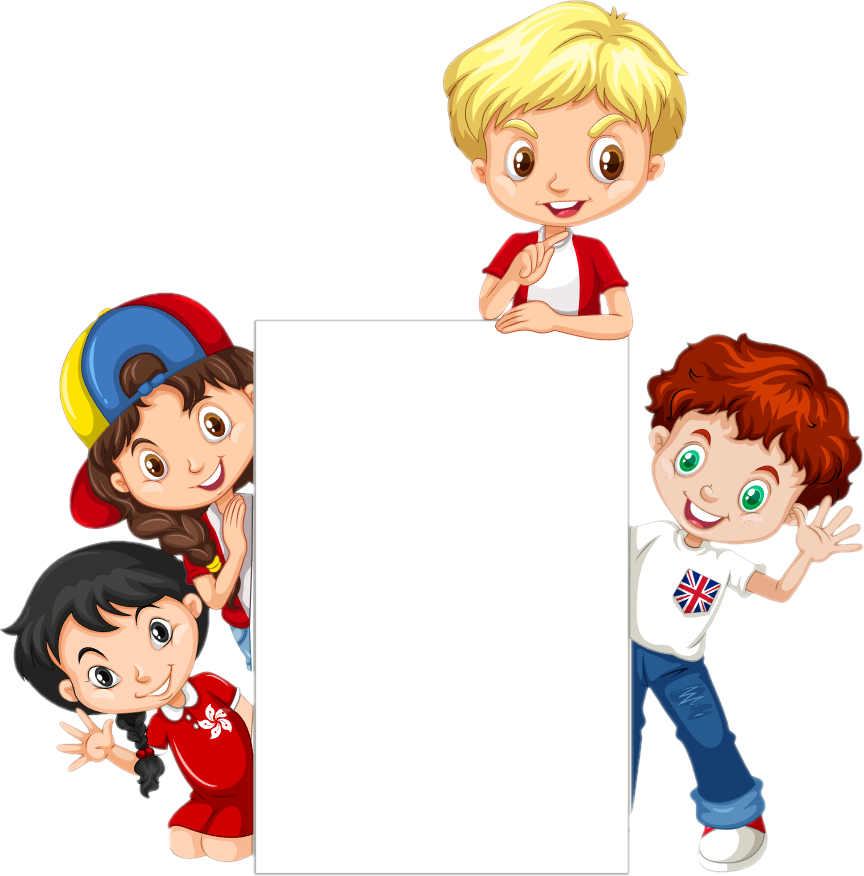 THẢO 
LUẬN 
NHÓM 
BỐN
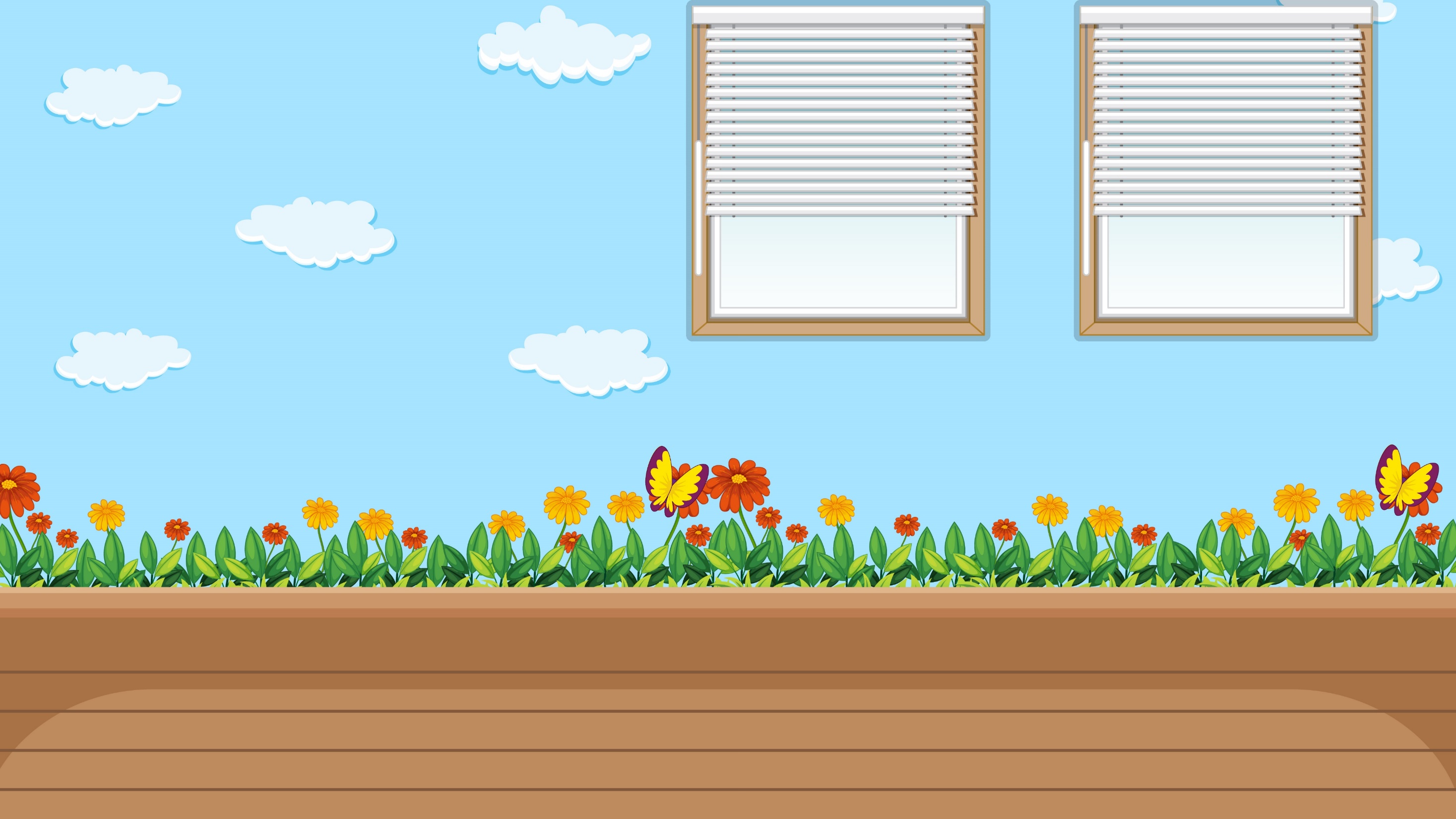 Cùng chia sẻ
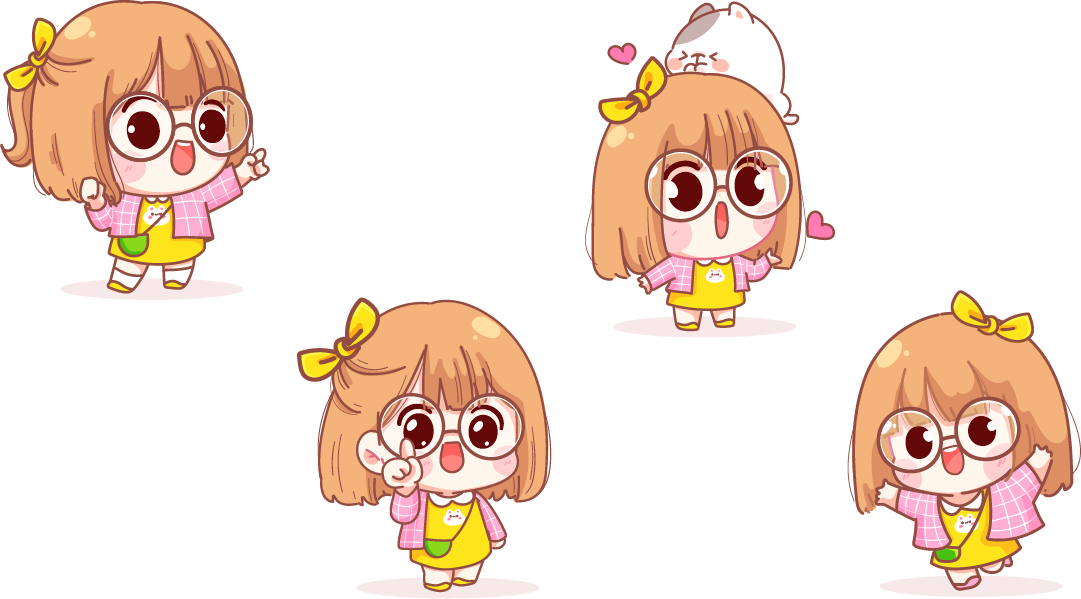 Các nhóm lắng nghe, nhận xét và bổ sung
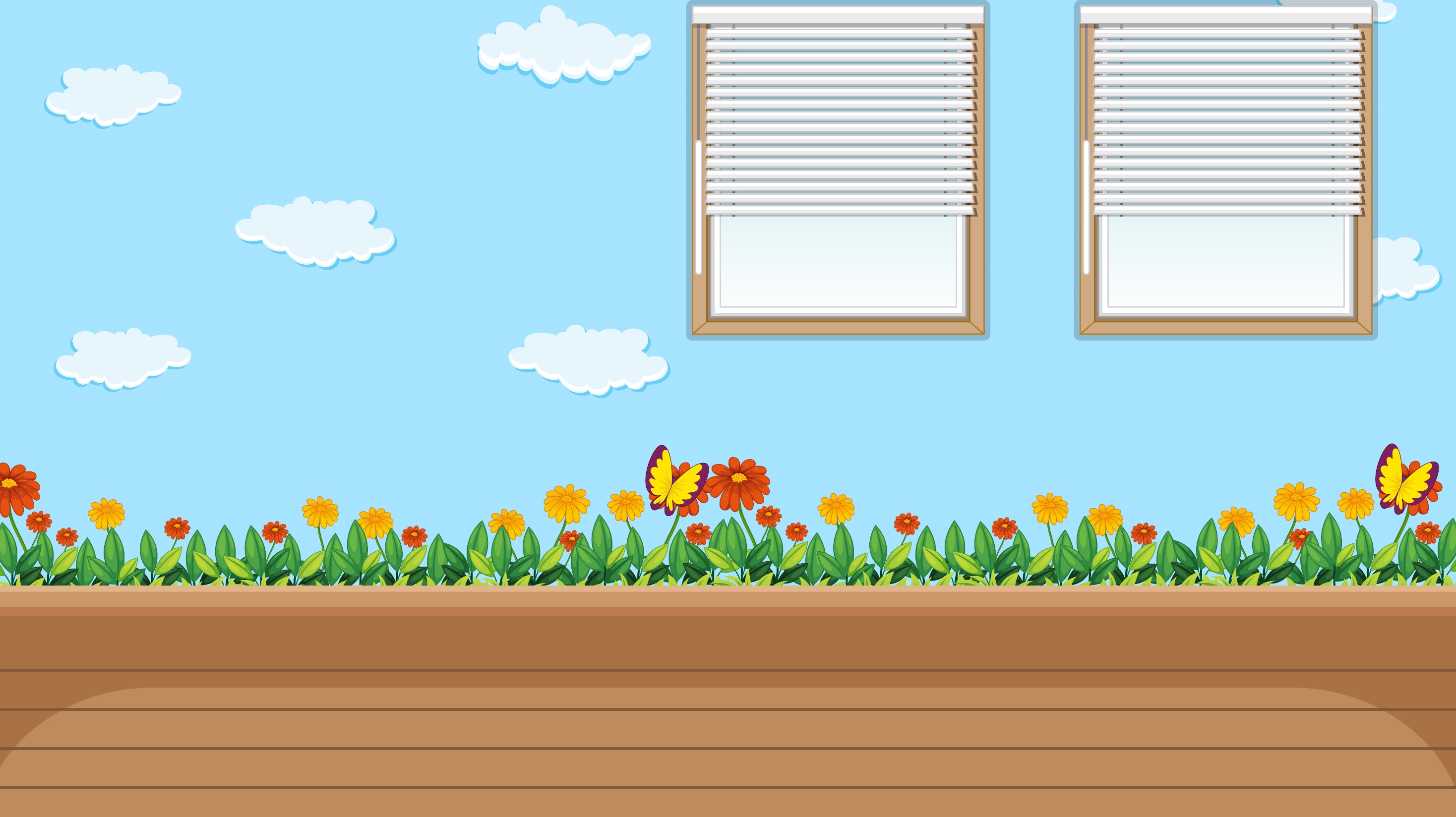 c. Các bước trồng cây hoa mười giờ trong chậu
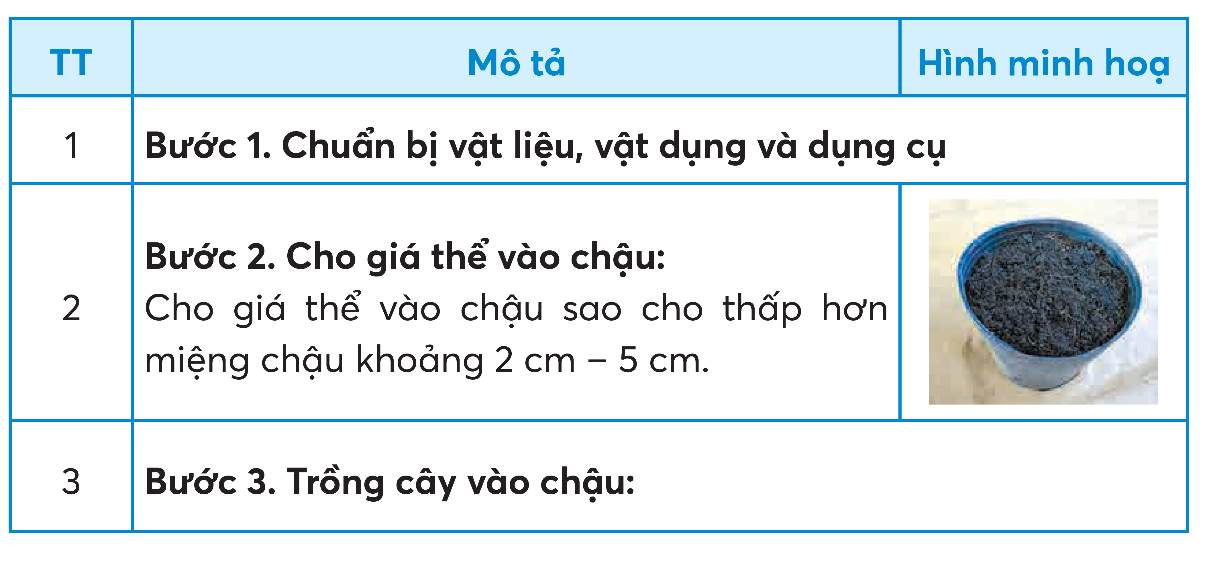 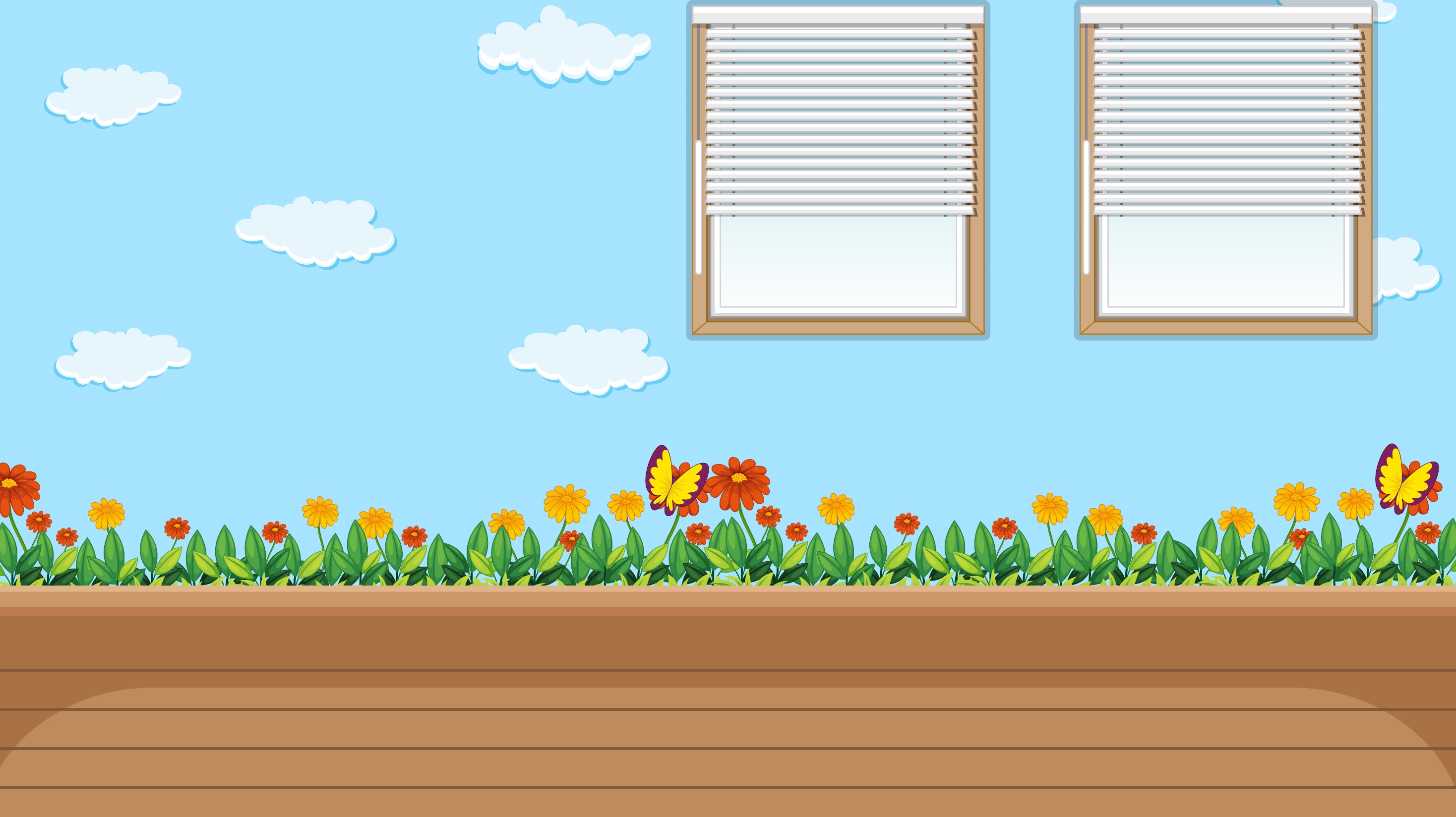 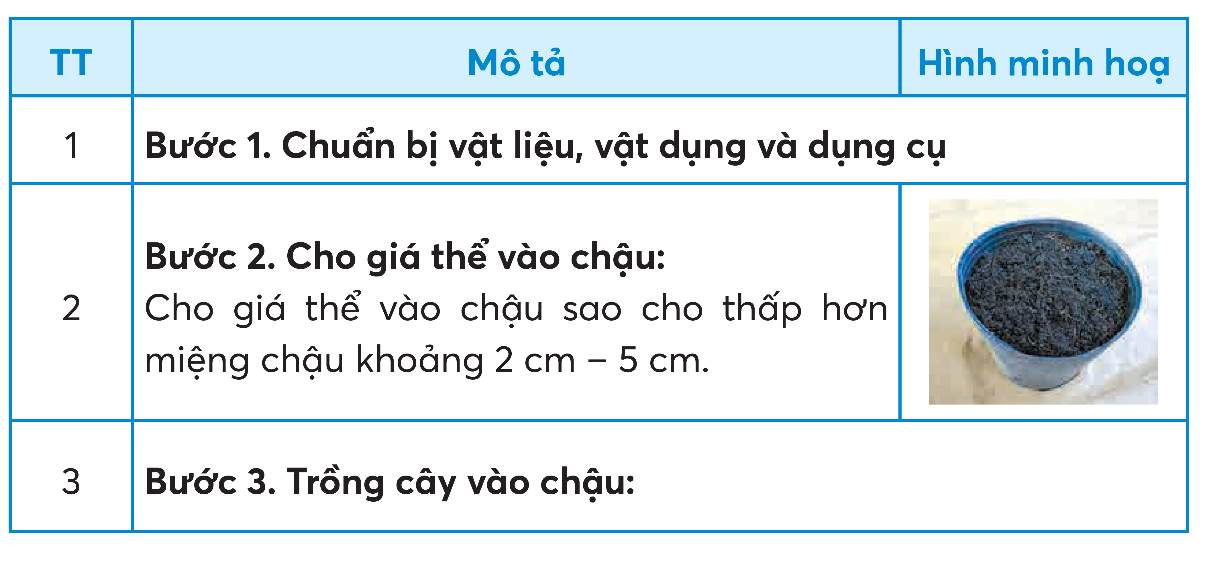 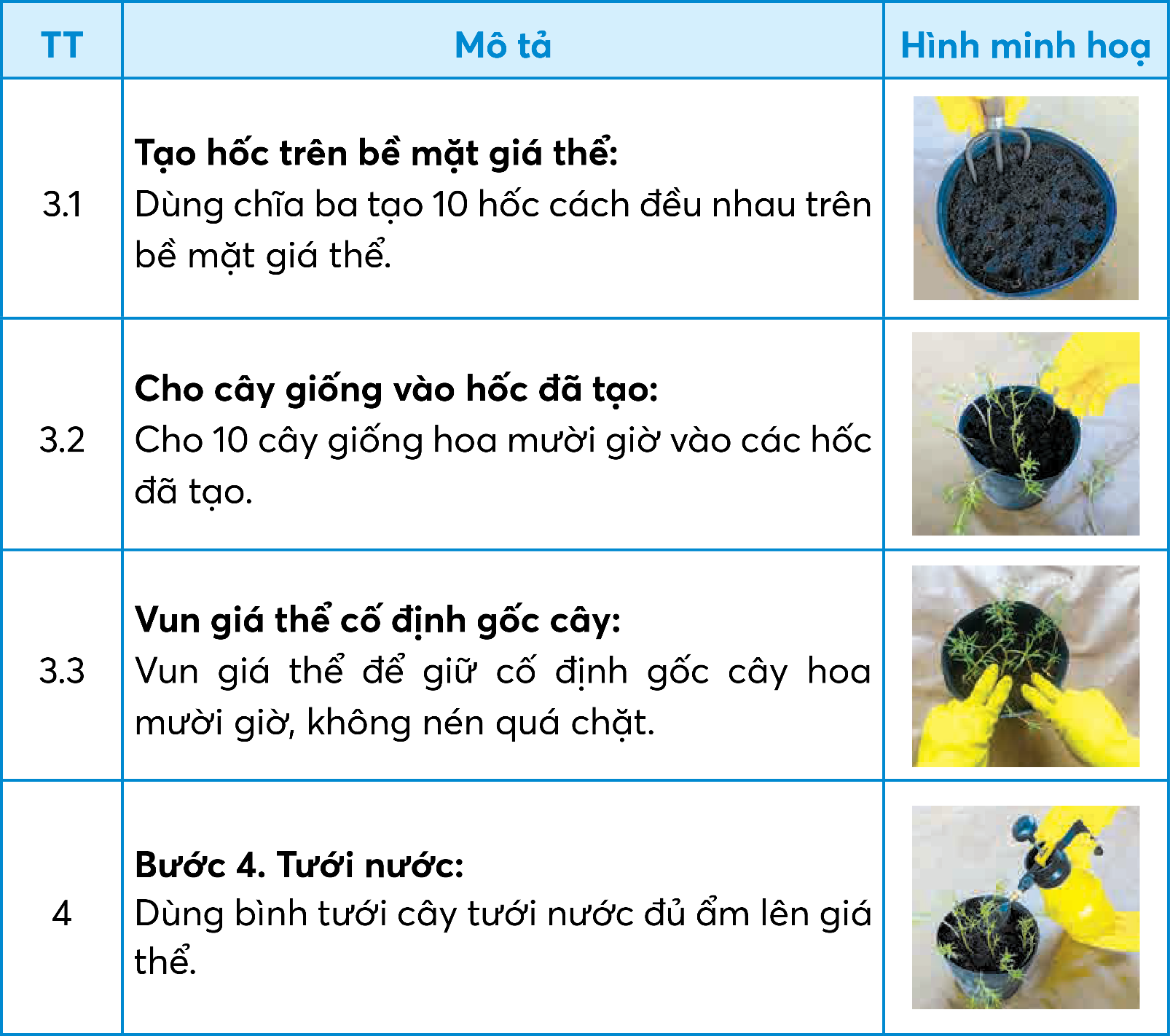 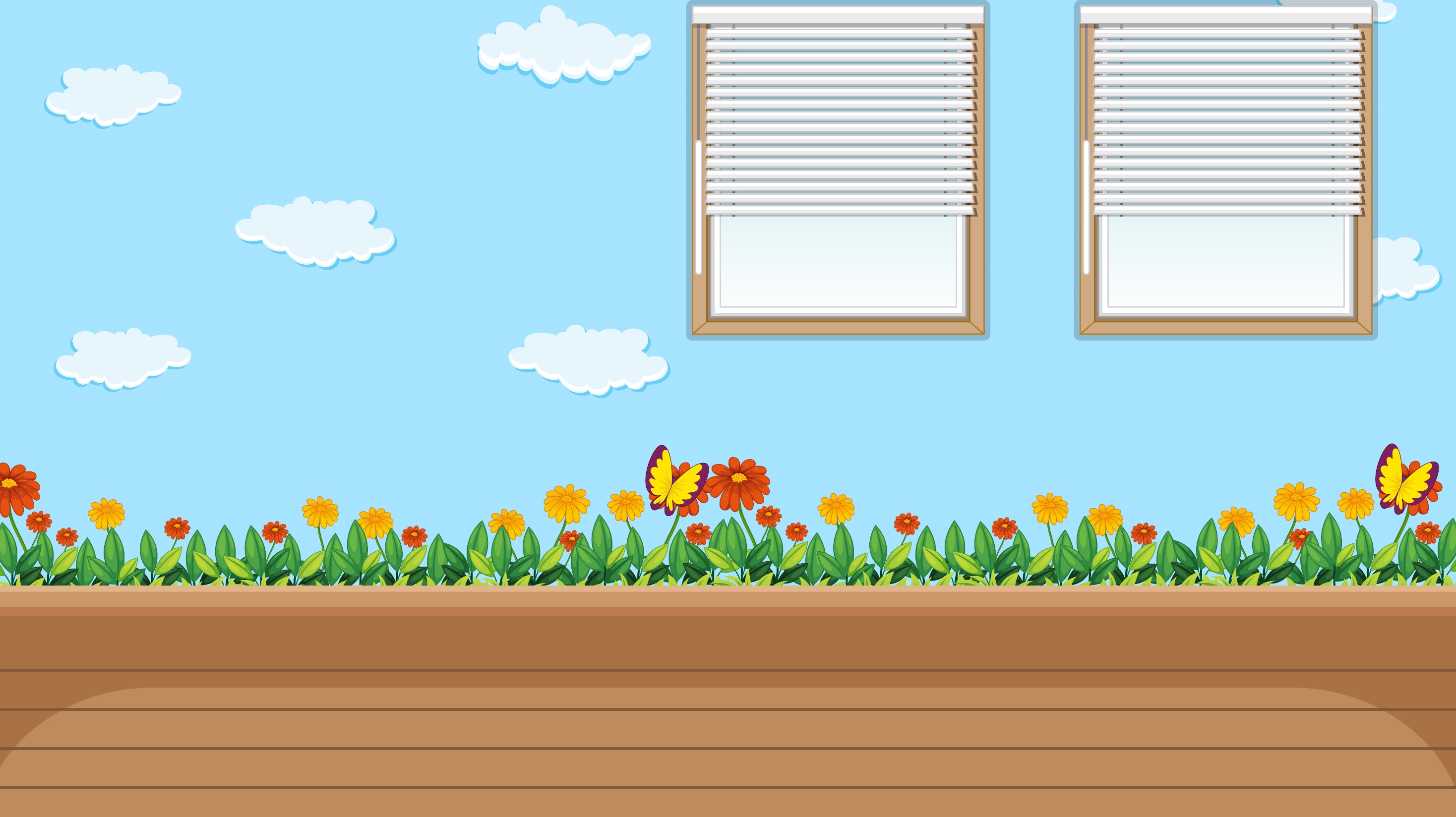 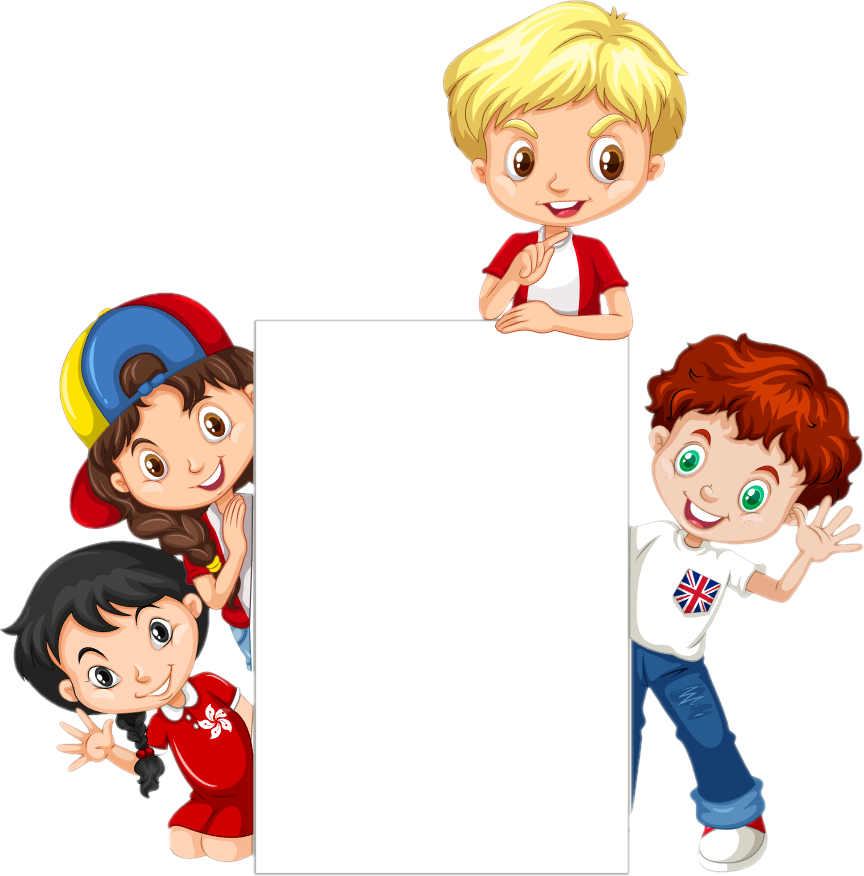 Thực hành trồng cây hoa mười giờ trong chậu
THẢO 
LUẬN 
NHÓM 
BỐN
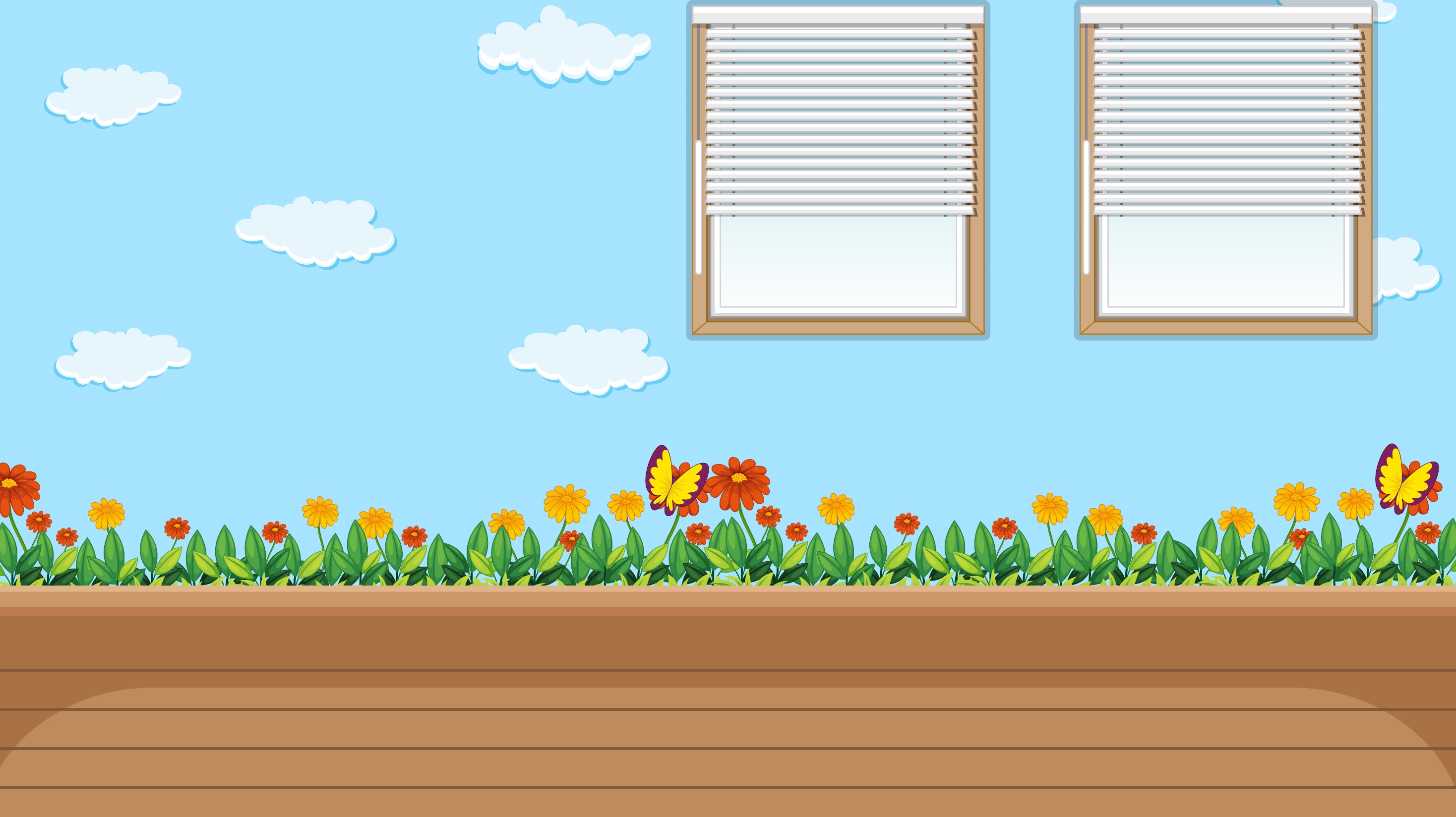 Cùng chia sẻ
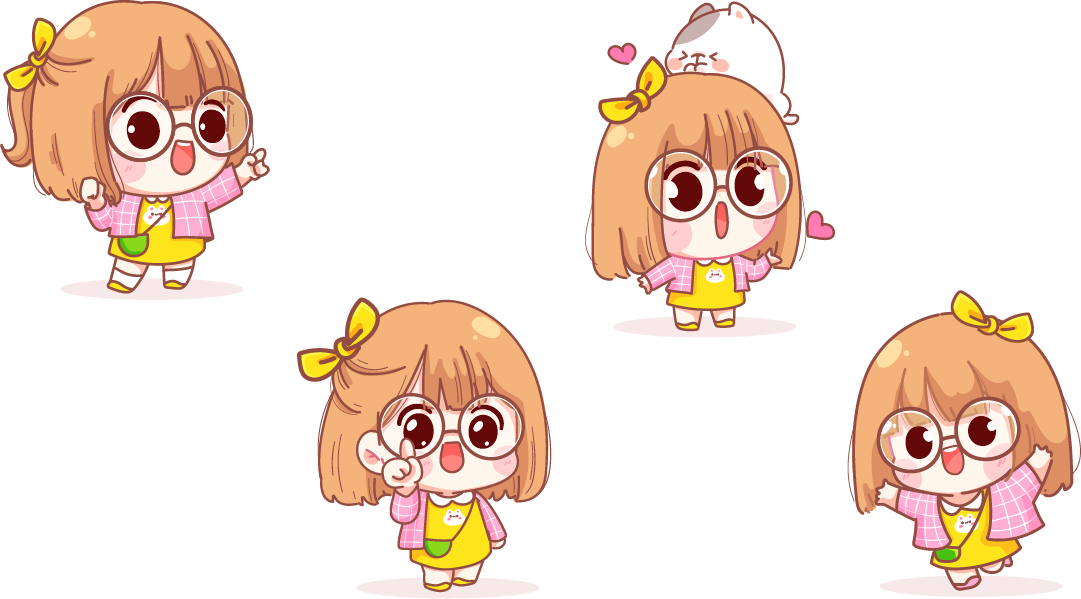 Các nhóm trưng bày kết quả thực hành
Thu gom vật liệu, vật dụng, dụng cụ và vệ sinh chỗ thực hành
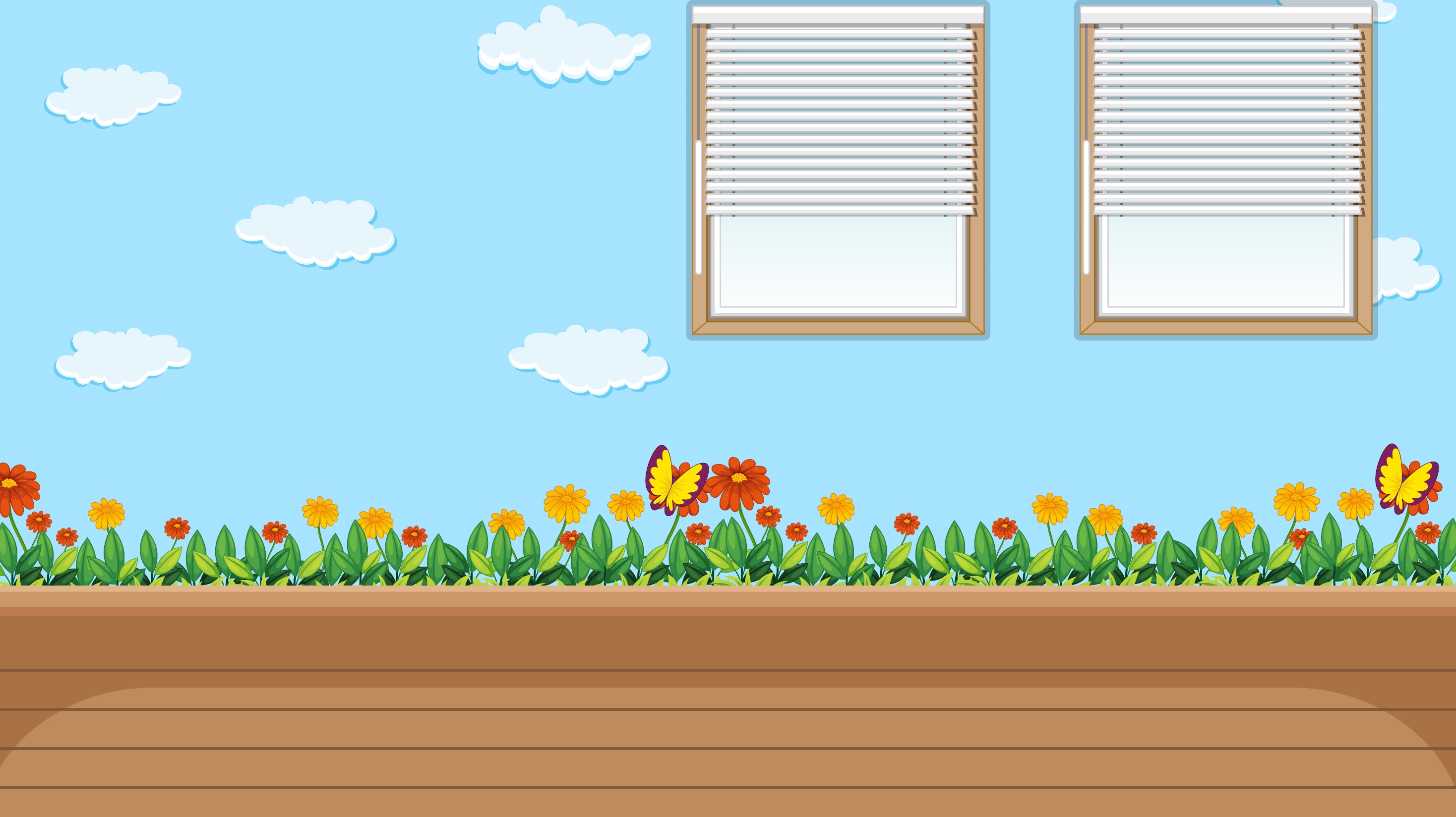 d. Trưng bày và đánh giá sản phẩm theo các tiêu chí sau :
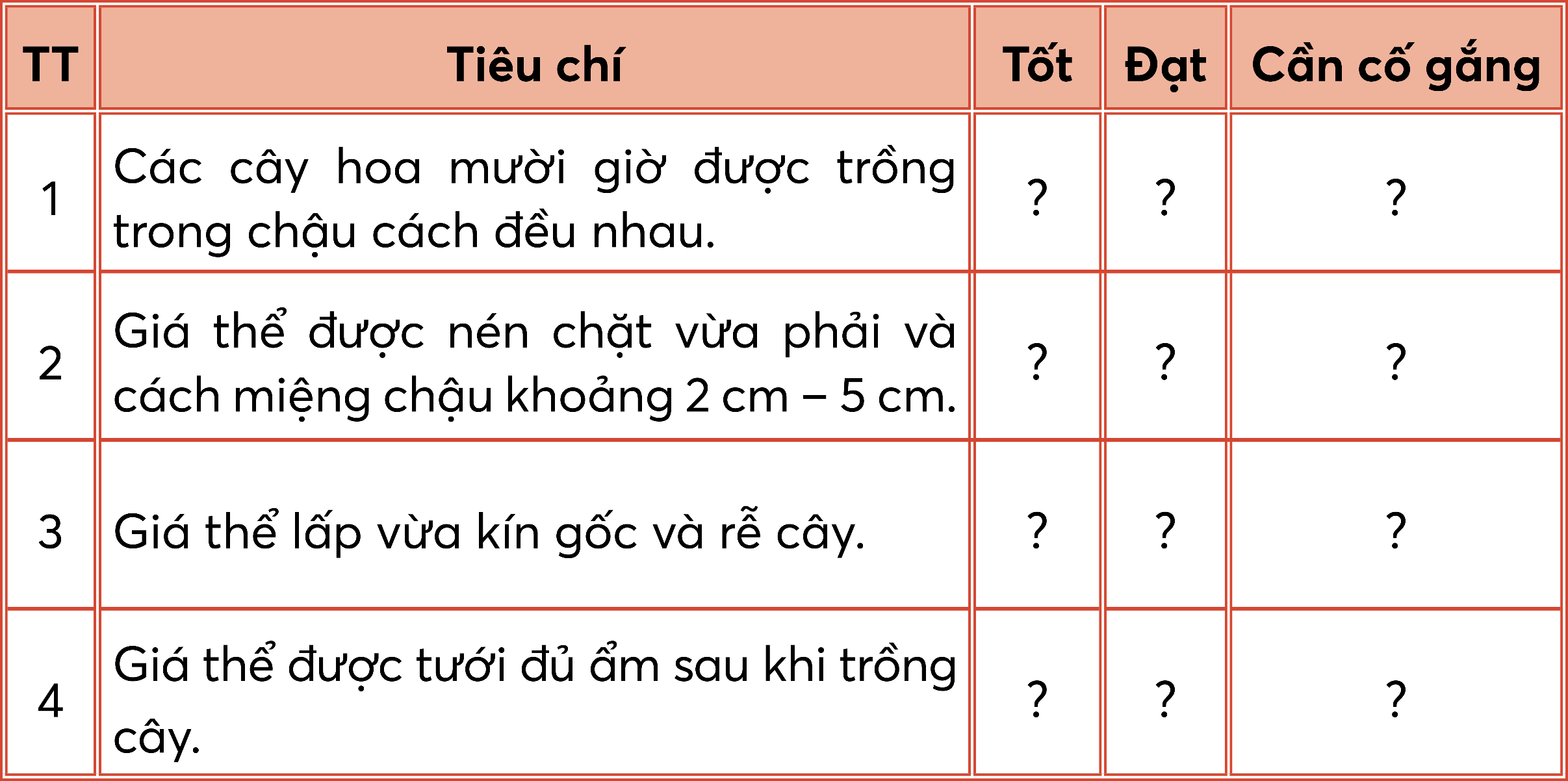 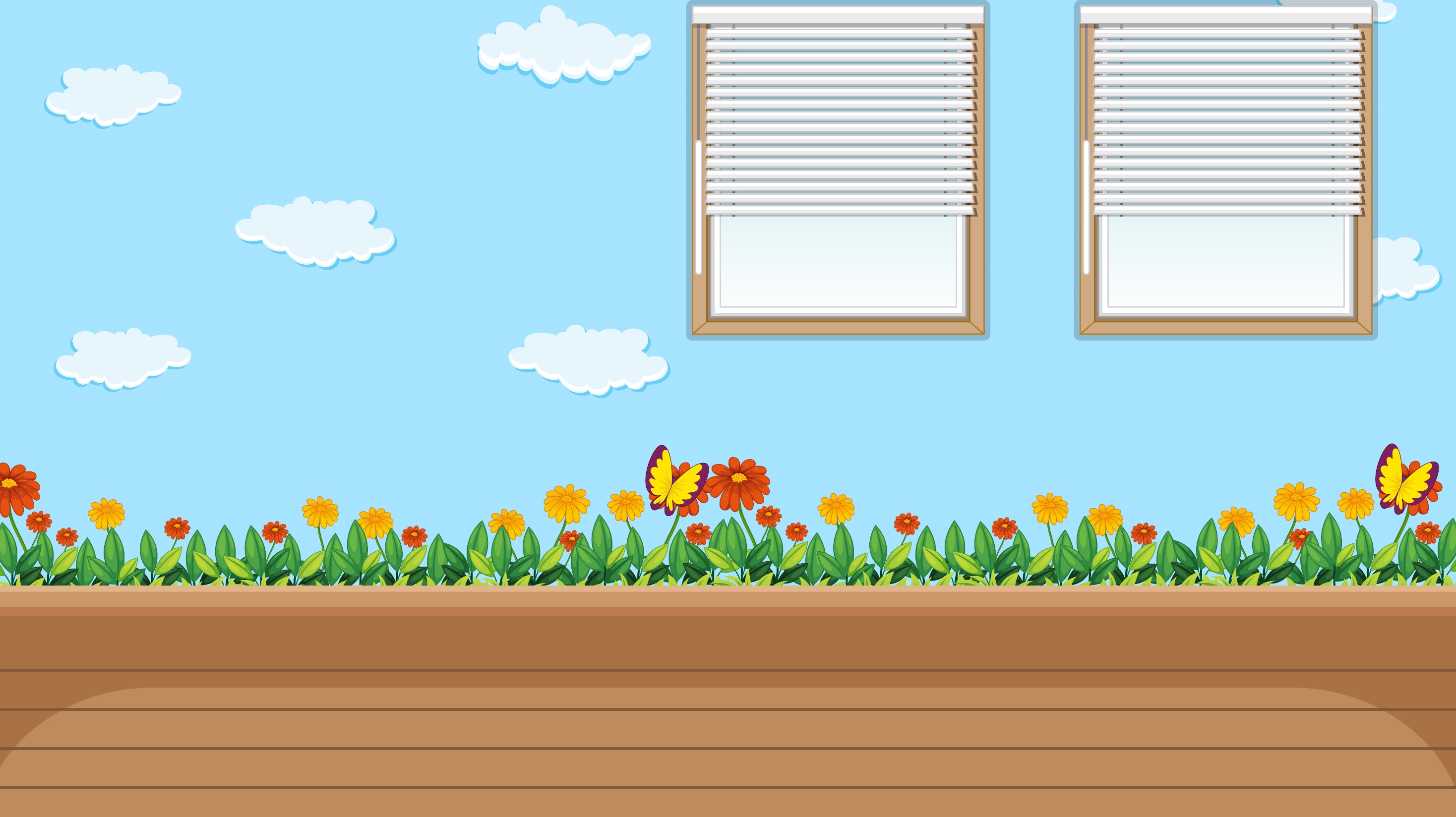 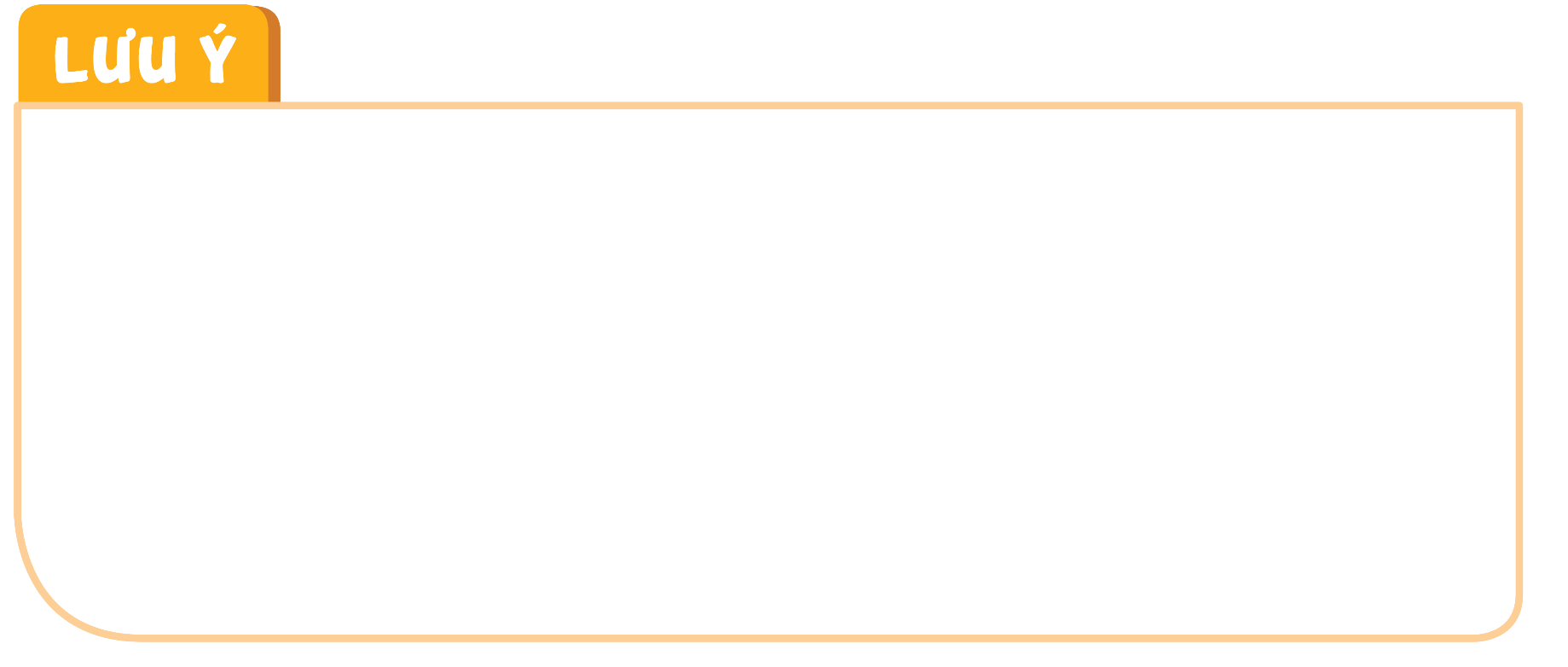 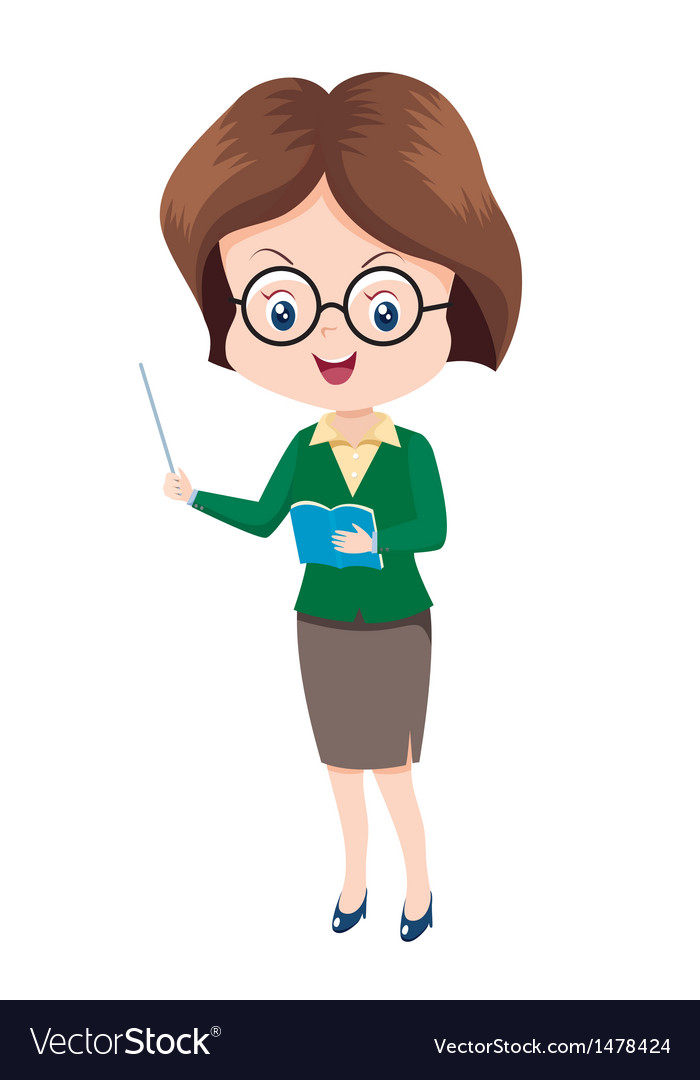 - Sau khi trồng cây, cần đặt chậu cây vào nơi có bóng râm đến khi cây ra rễ hoặc chồi.

- Đảm bảo an toàn lao động và vệ sinh khu vực thực hành khi trồng hoa.
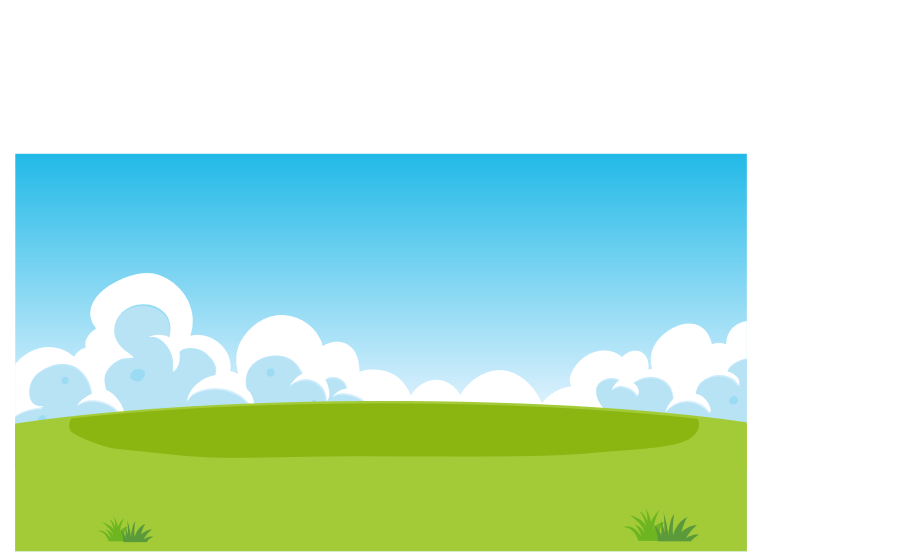 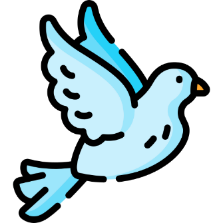 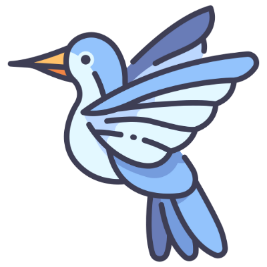 LUYỆN TẬP
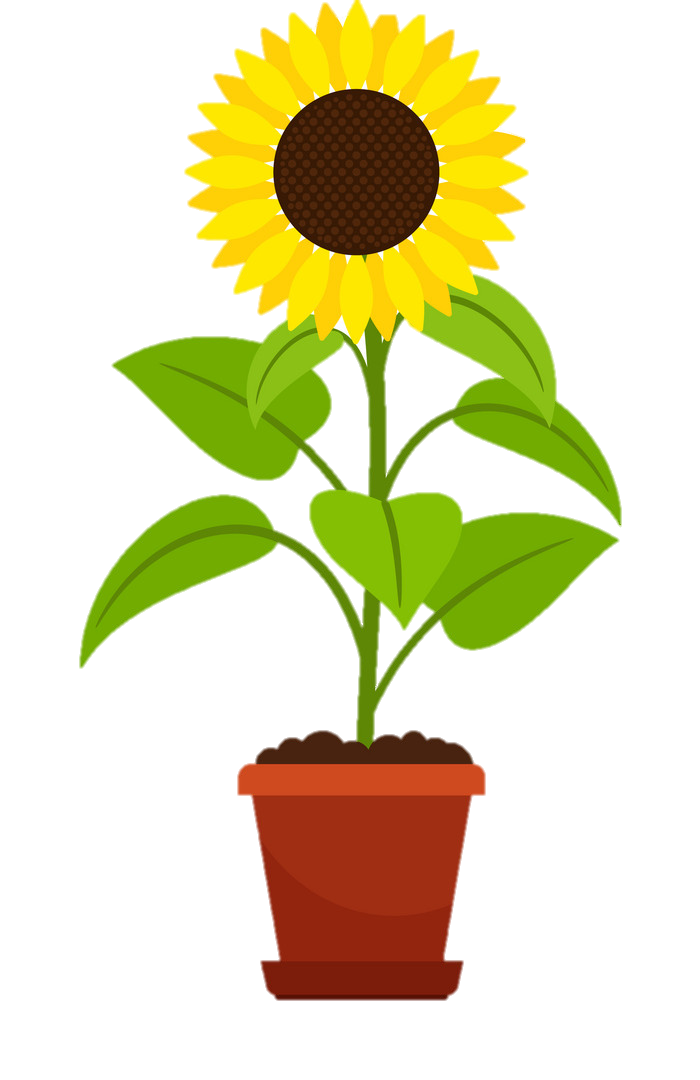 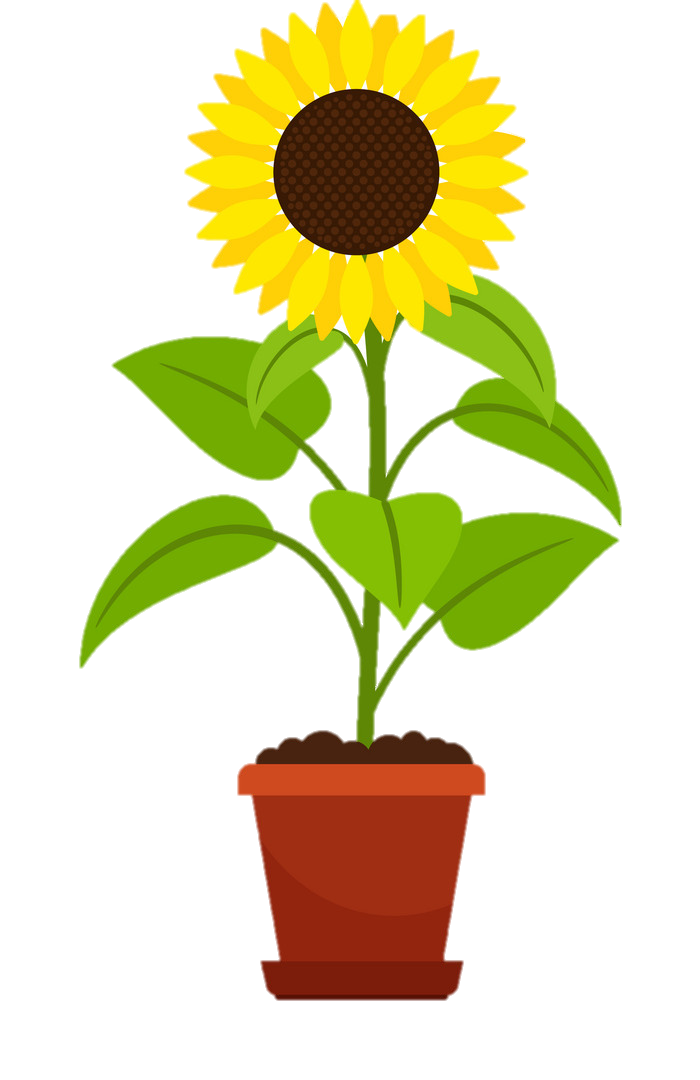 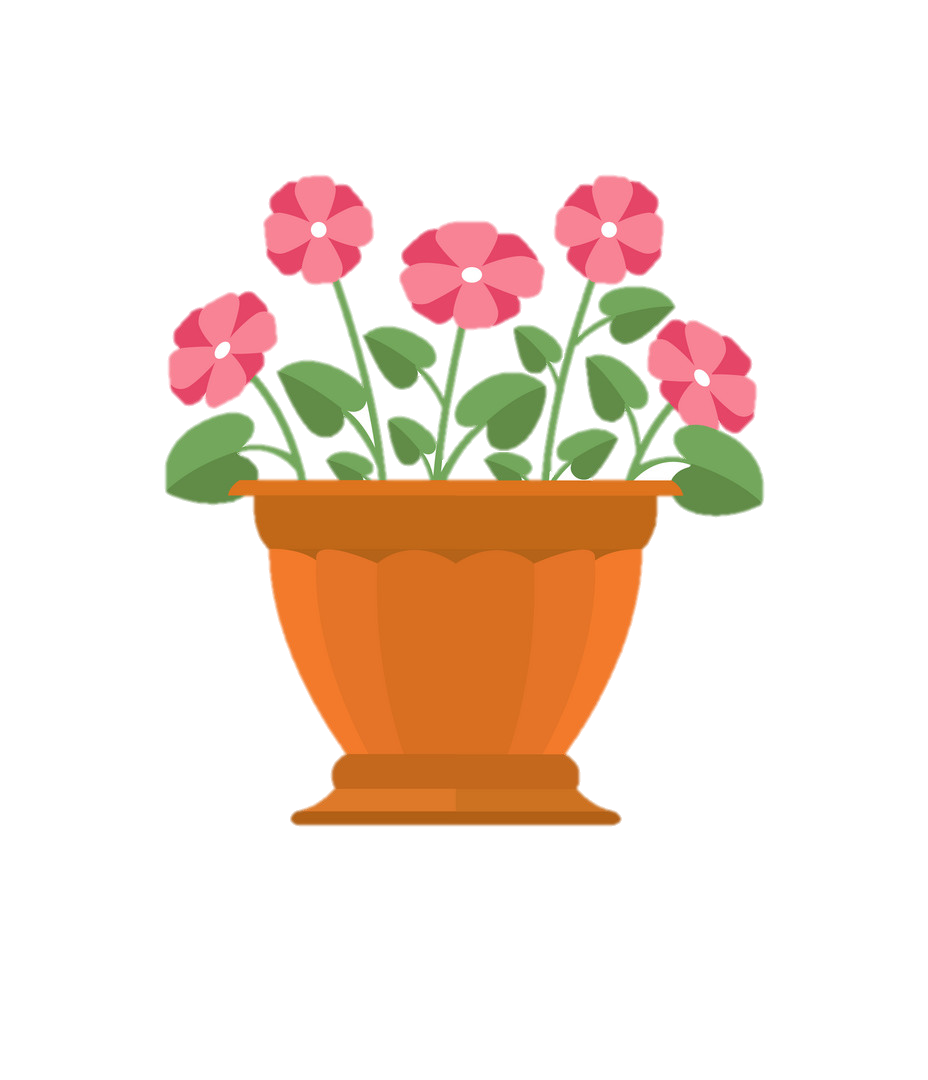 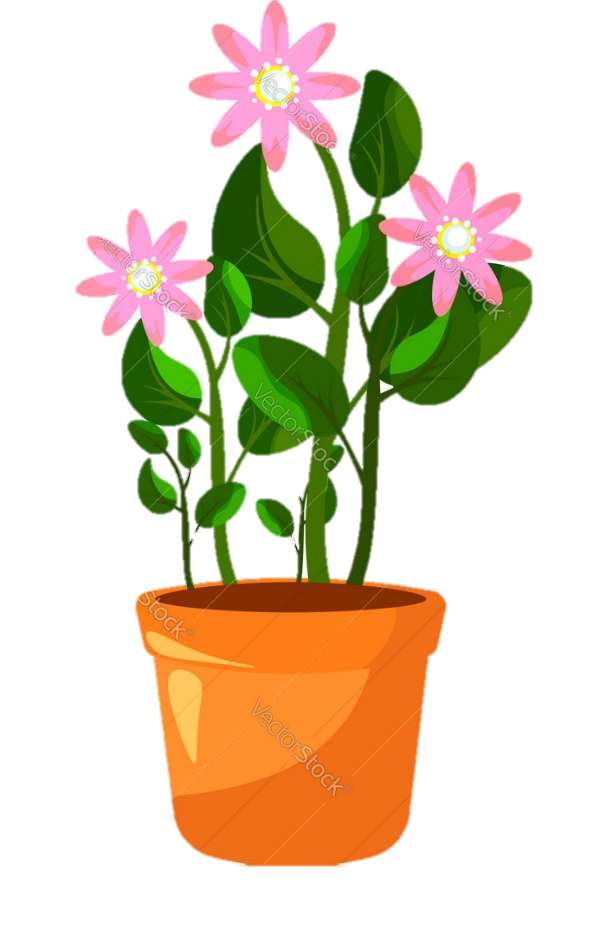 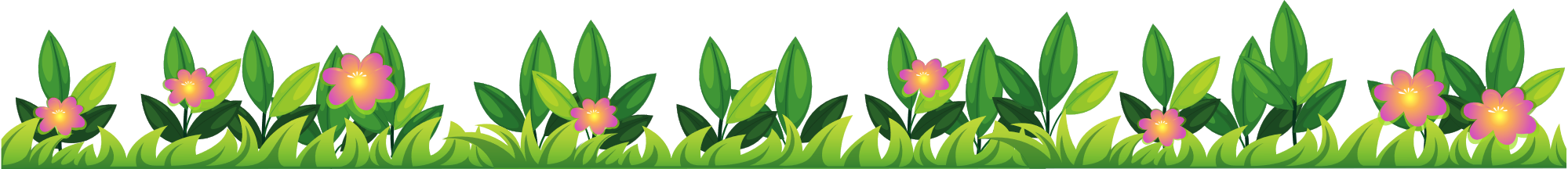 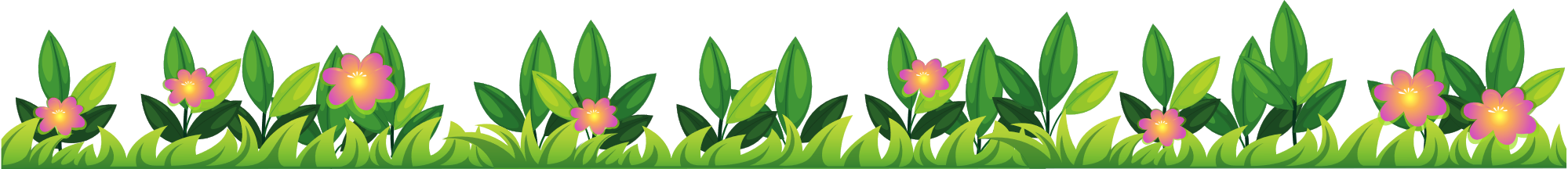 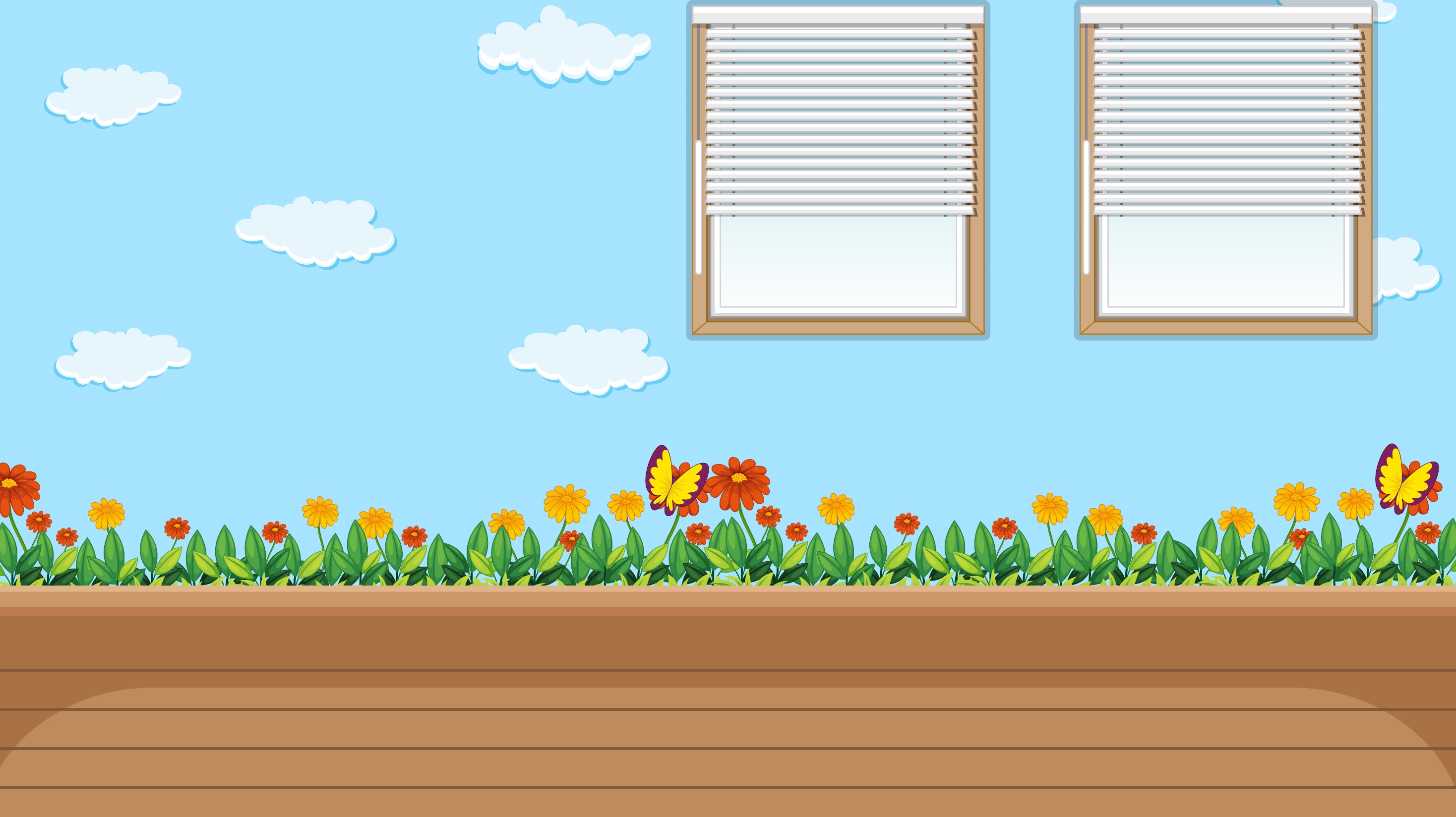 Em hãy sắp xếp các bước gieo hạt trong chậu được mô tả dưới đây theo thứ tự hợp lý
b. Chuẩn bị vật liệu, vật dụng và dụng cụ
a. Tưới nước
c. Gieo hạt
d. Cho giá thể vào chậu
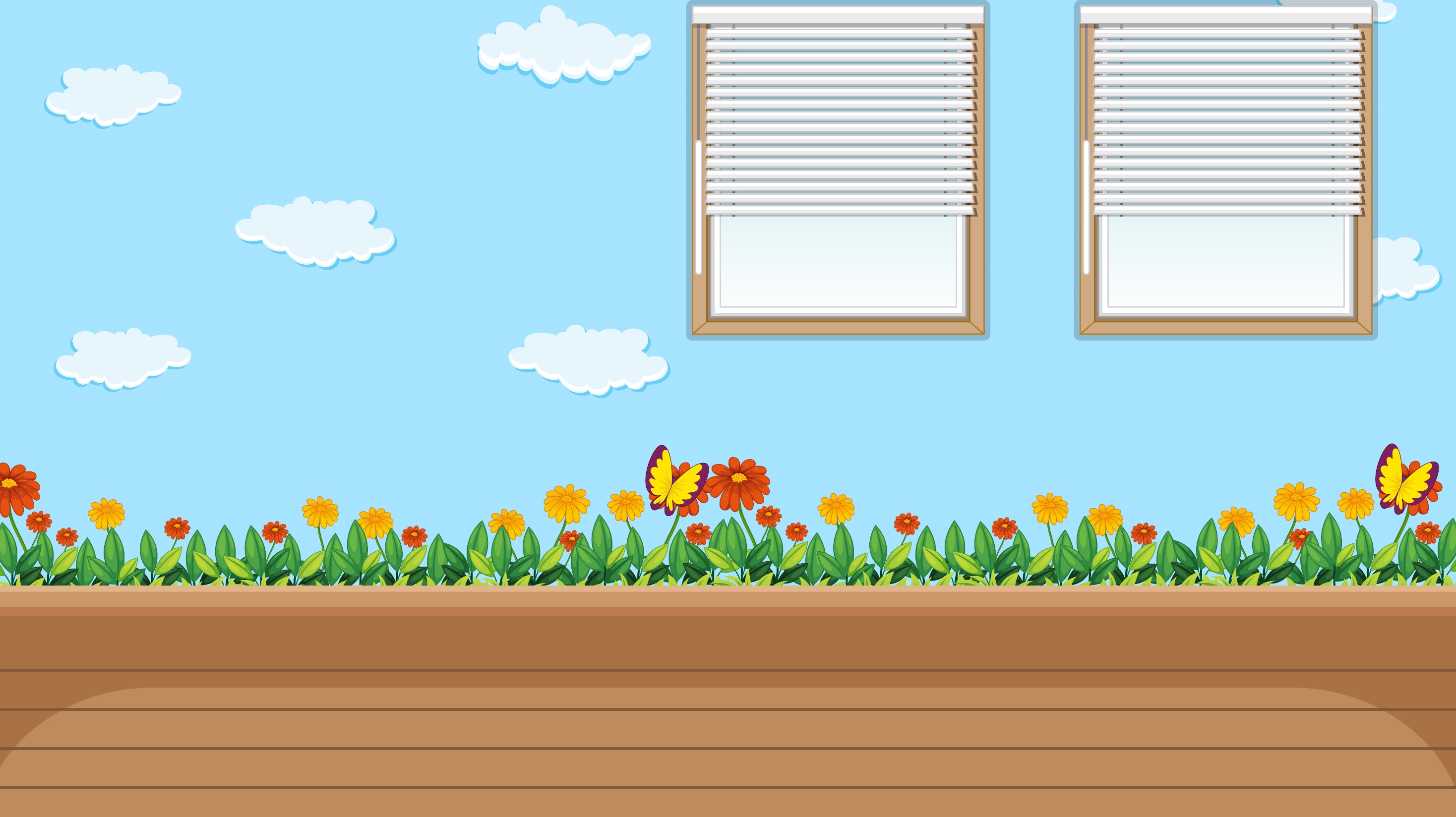 Em hãy sắp xếp các bước gieo hạt trong chậu được mô tả dưới đây theo thứ tự hợp lý
b. Chuẩn bị vật liệu, vật dụng và dụng cụ
1
2
d. Cho giá thể vào chậu
3
c. Gieo hạt
4
a. Tưới nước
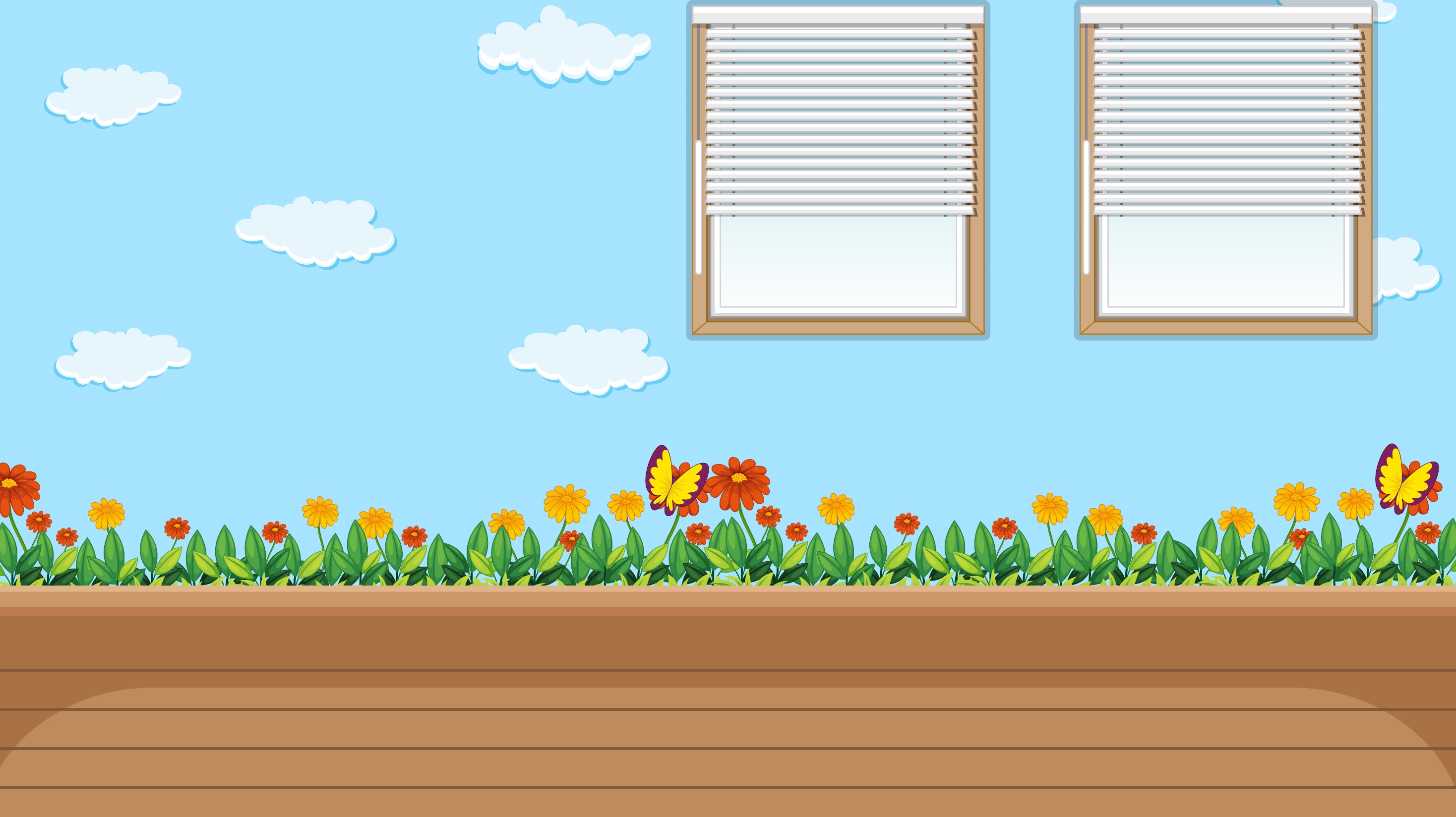 Em hãy sắp xếp các hình theo đúng số thứ tự và gọi tên các bước trồng hoa trong chậu
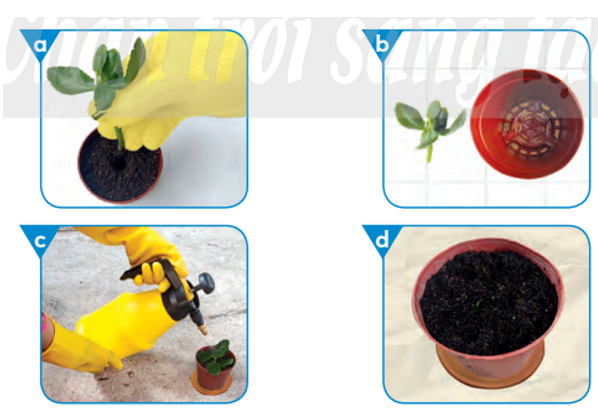 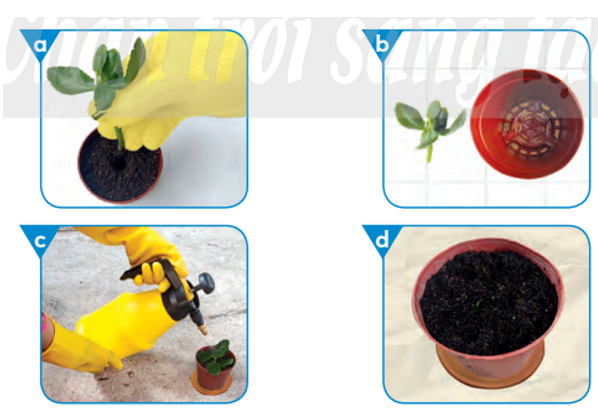 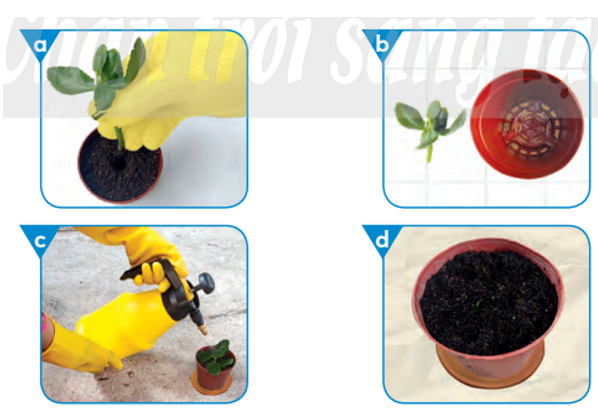 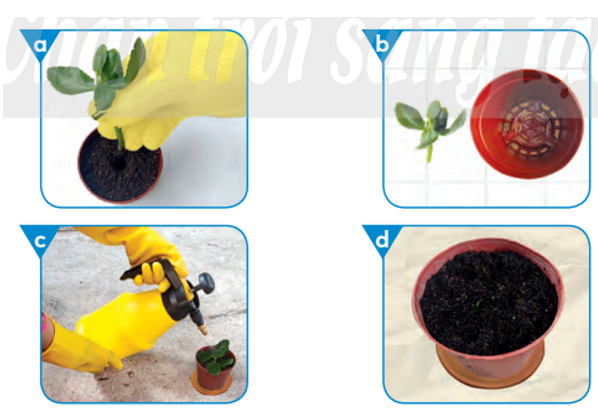 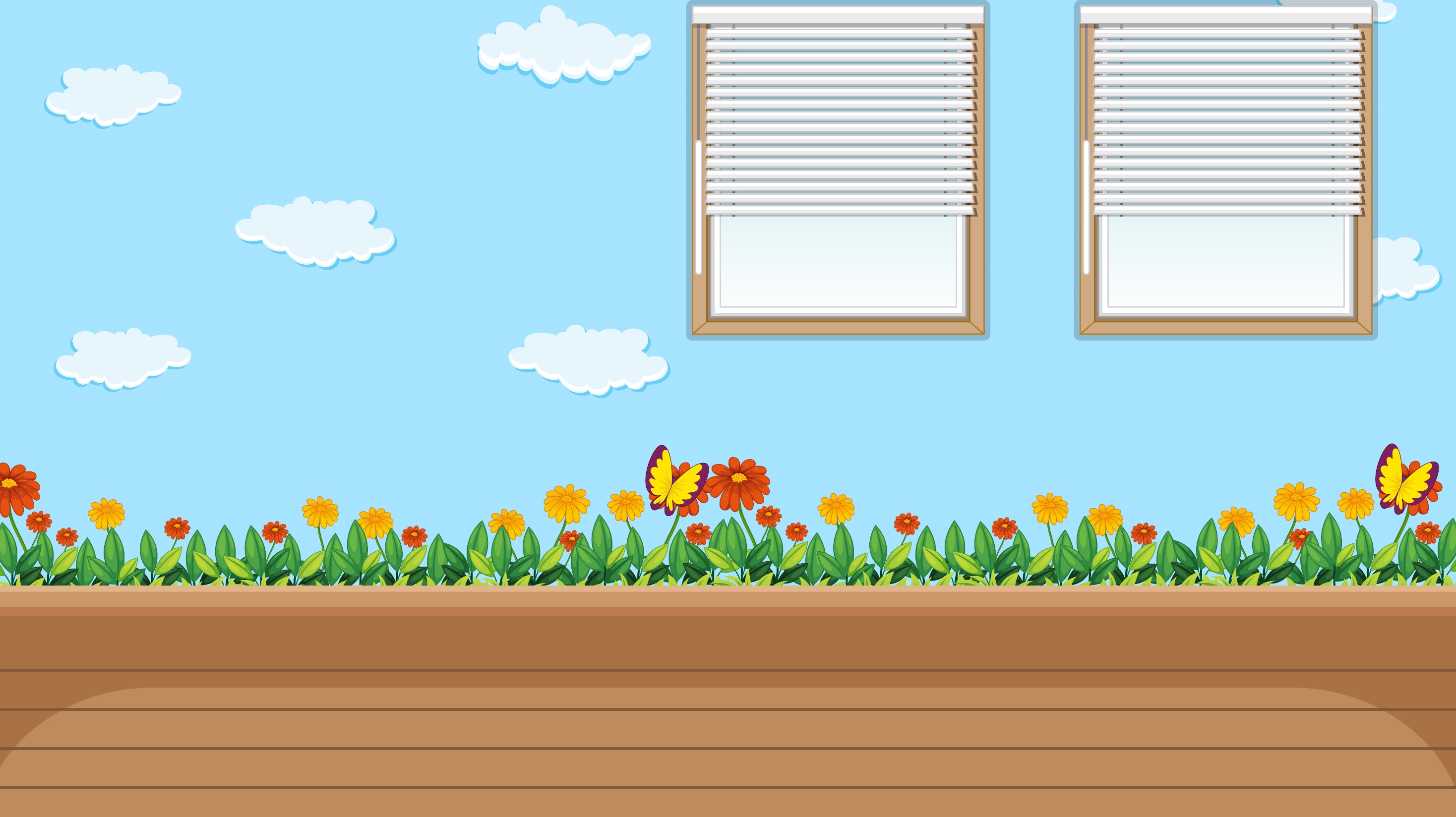 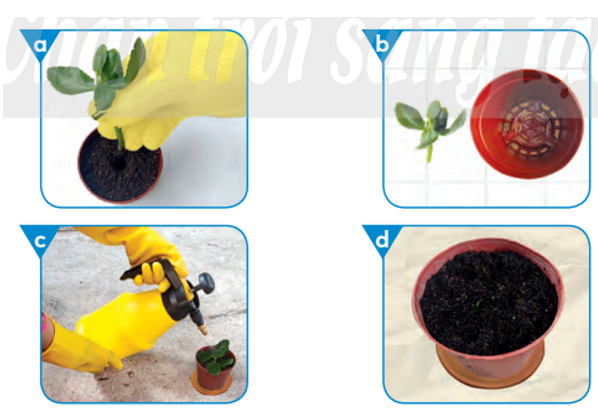 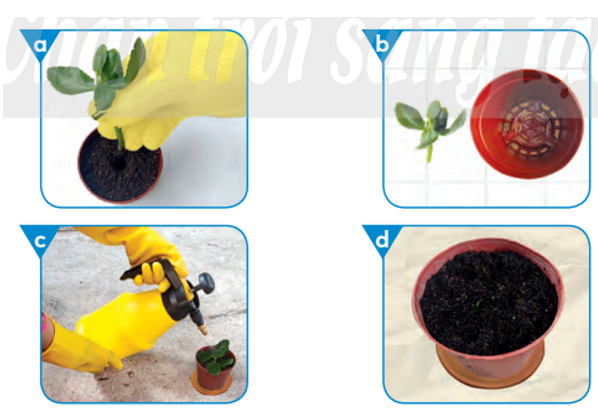 Bước 1 : Chuẩn bị vật liệu, vật dụng và dụng cụ
Bước 2 : Cho giá thể vào chậu
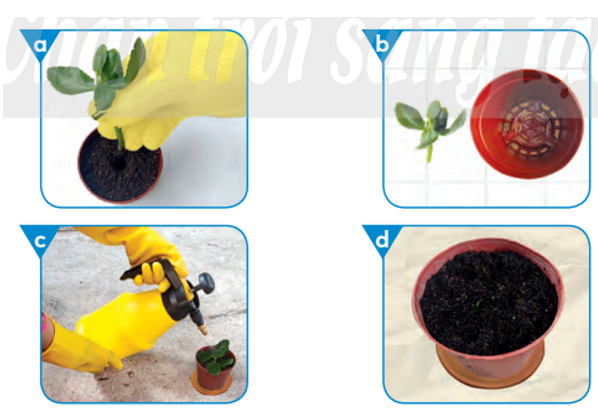 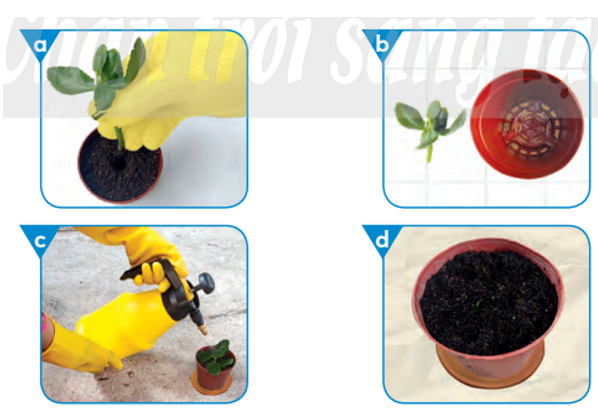 Bước 3 : Trồng cây hoa vào chậu
Bước 4 : Tưới nước
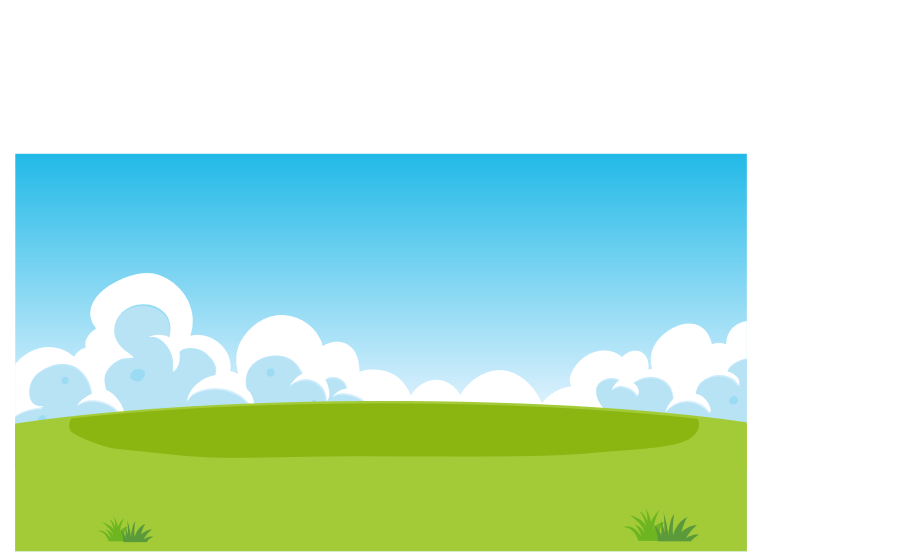 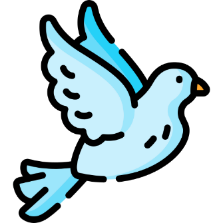 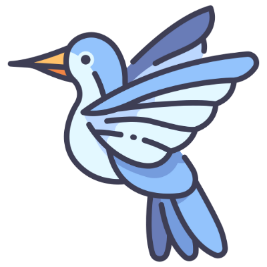 VẬN DỤNG
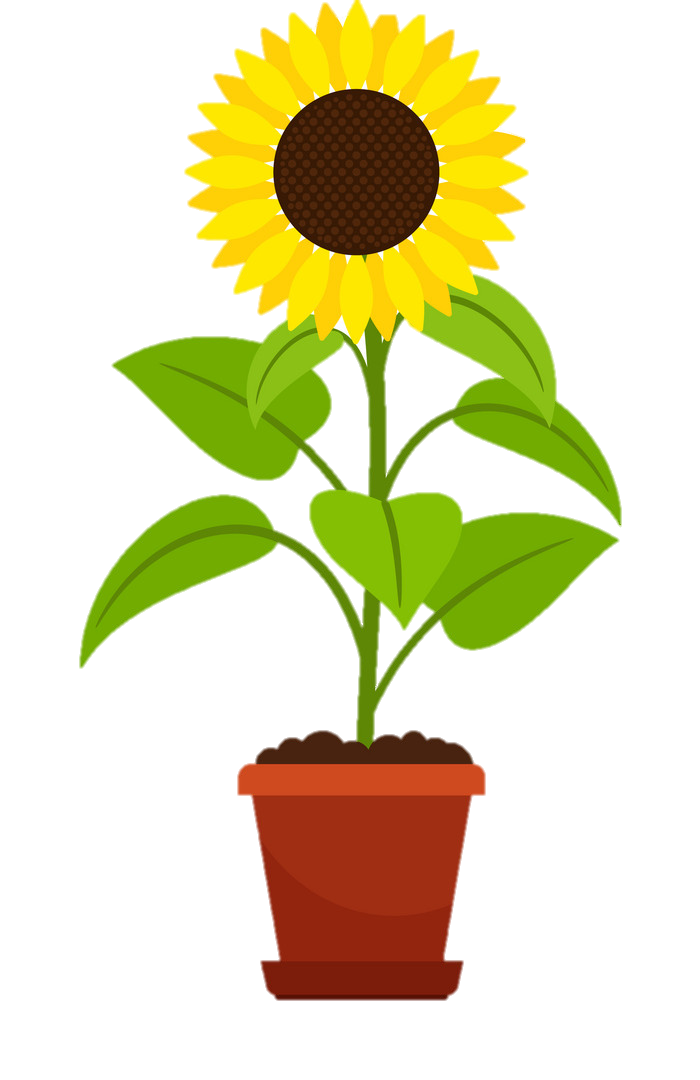 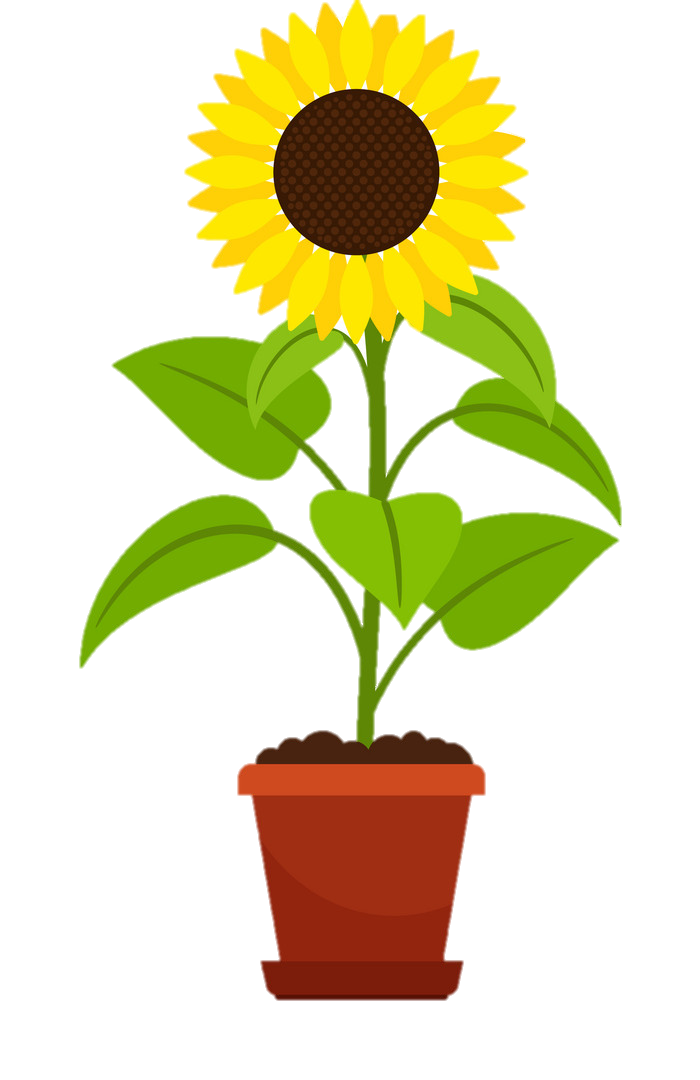 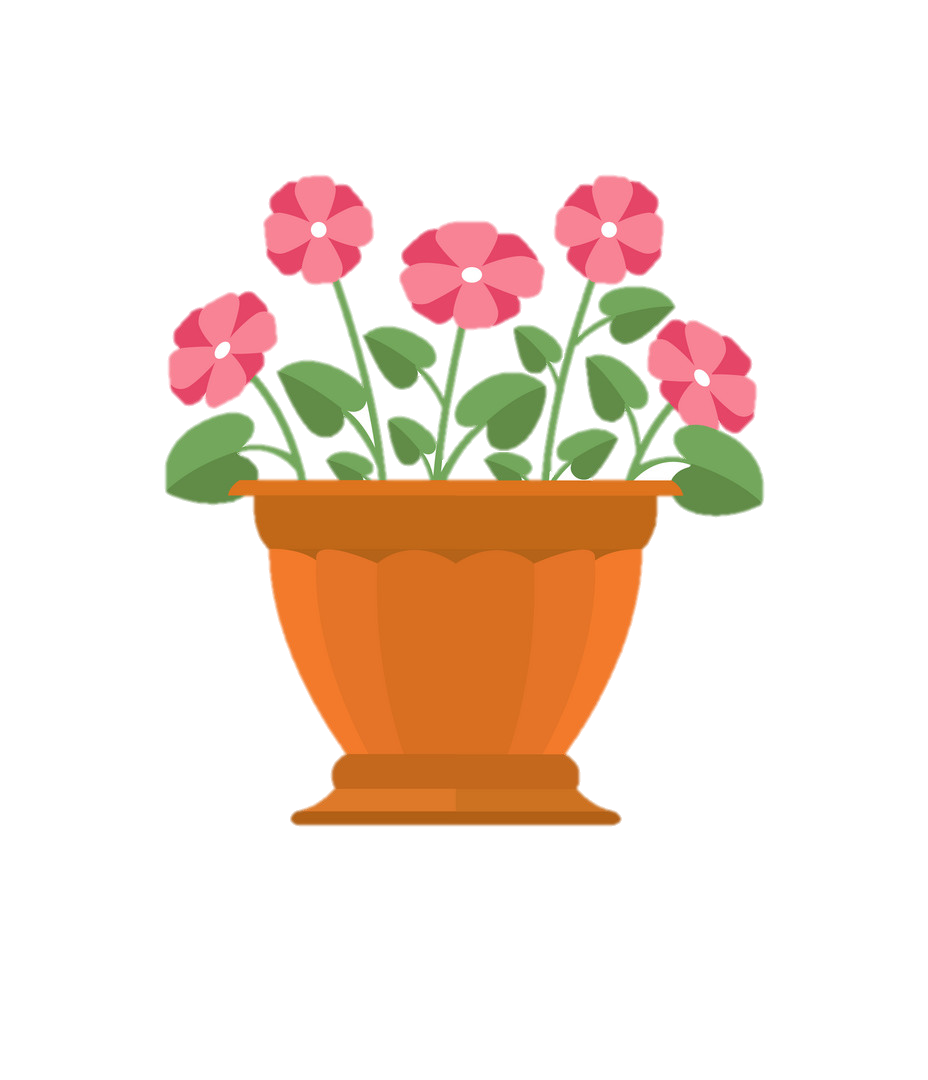 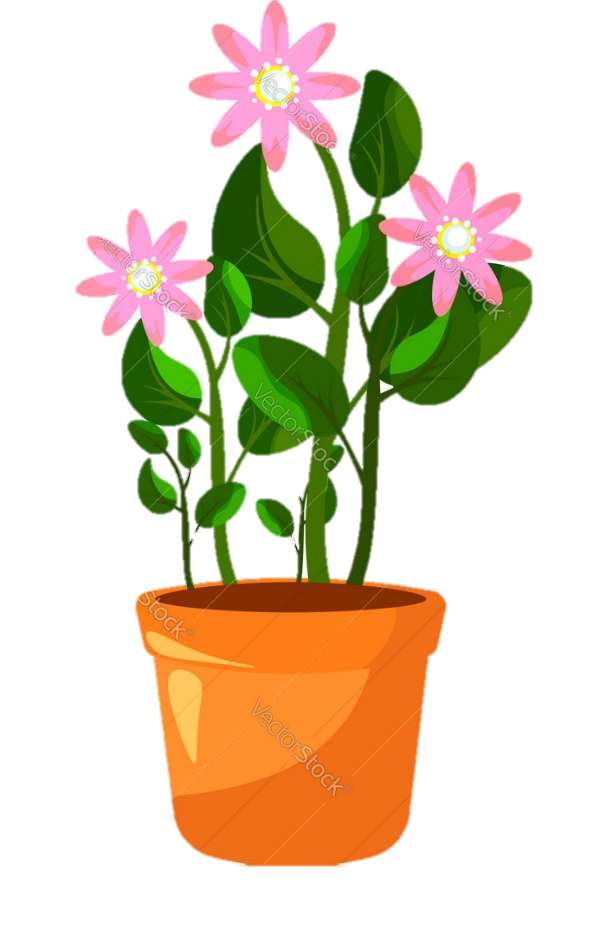 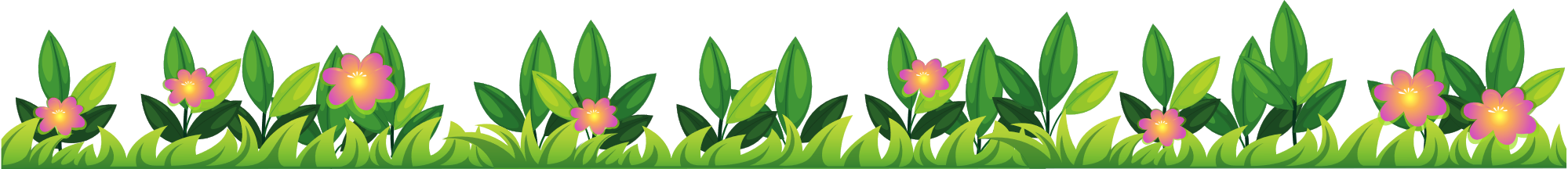 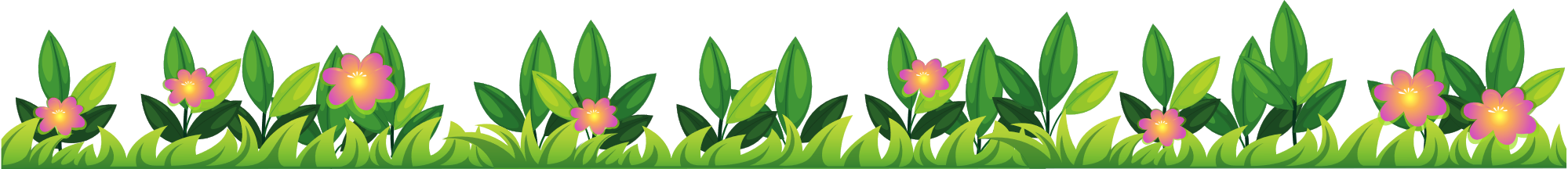 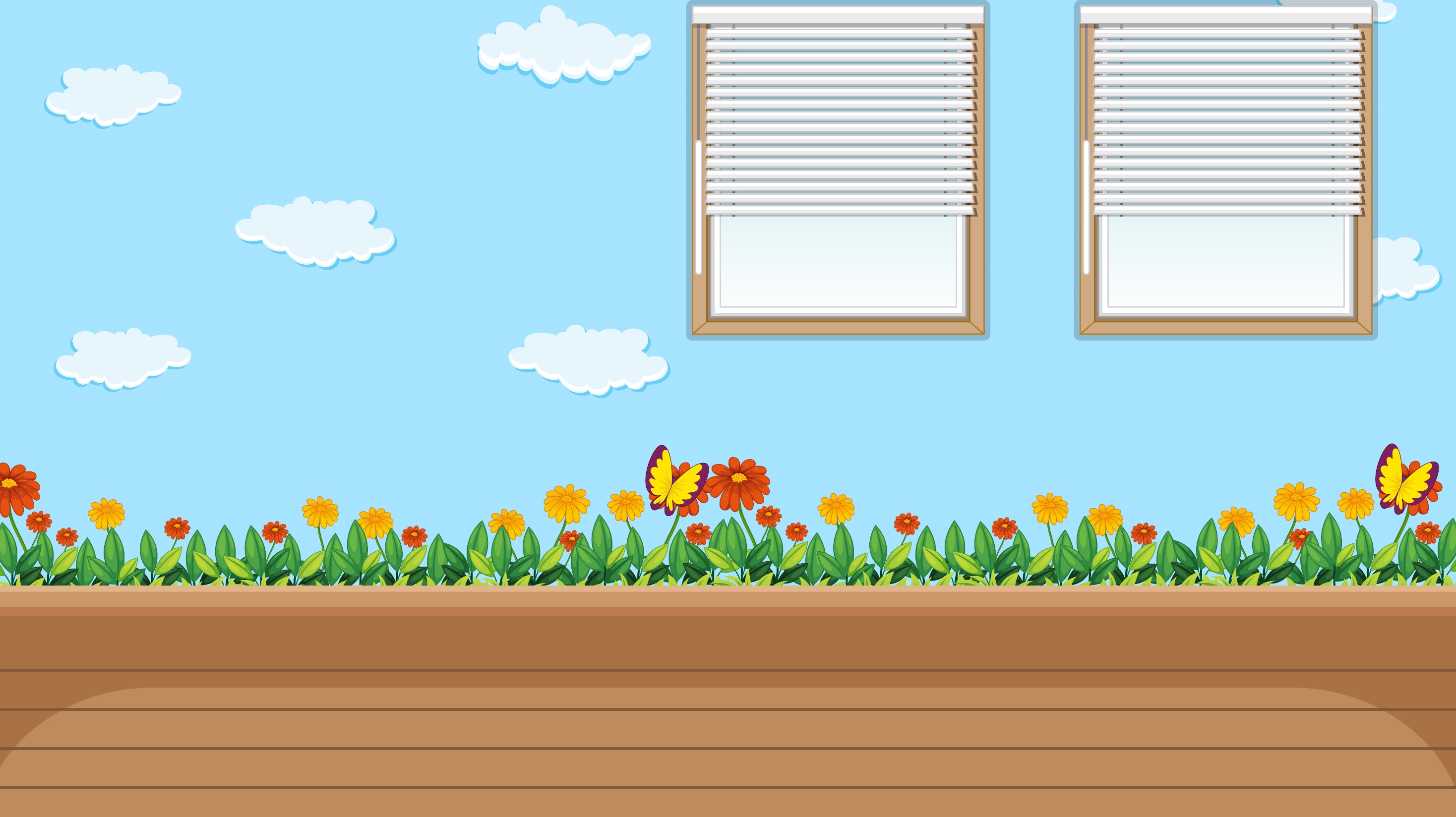 Em hãy tìm hiểu và trồng một chậu hoa theo gợi ý dưới đây để trang trí góc học tập của mình. Em có thể sử dụng các vật liệu tái chế như chai, lọ,… có trong gia đình để làm chậu hoa.
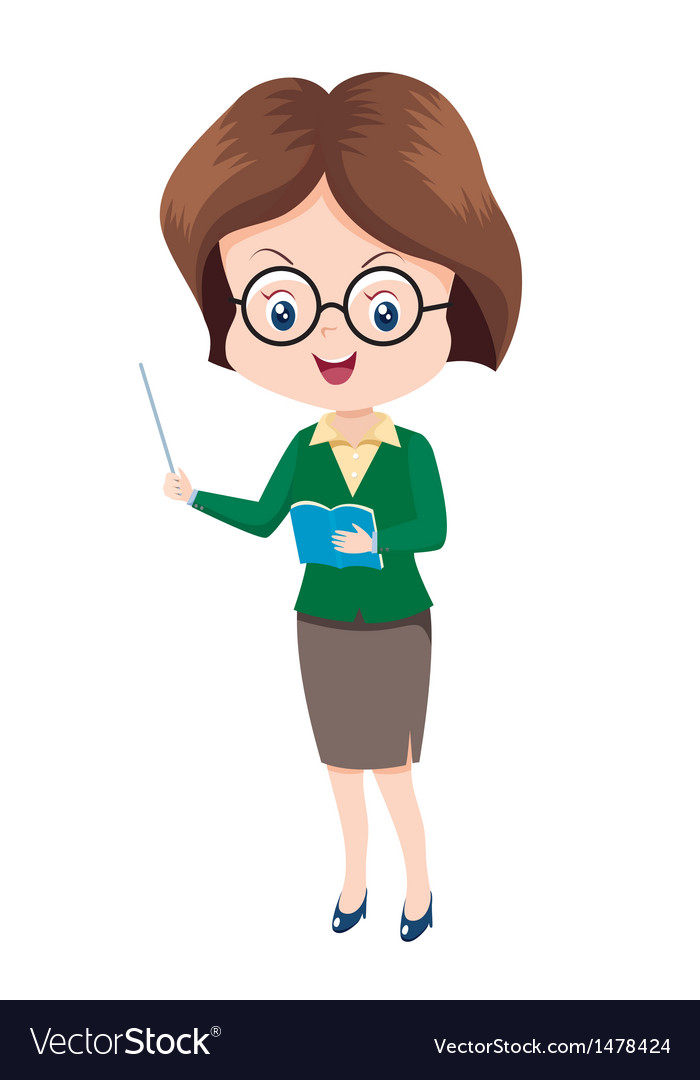 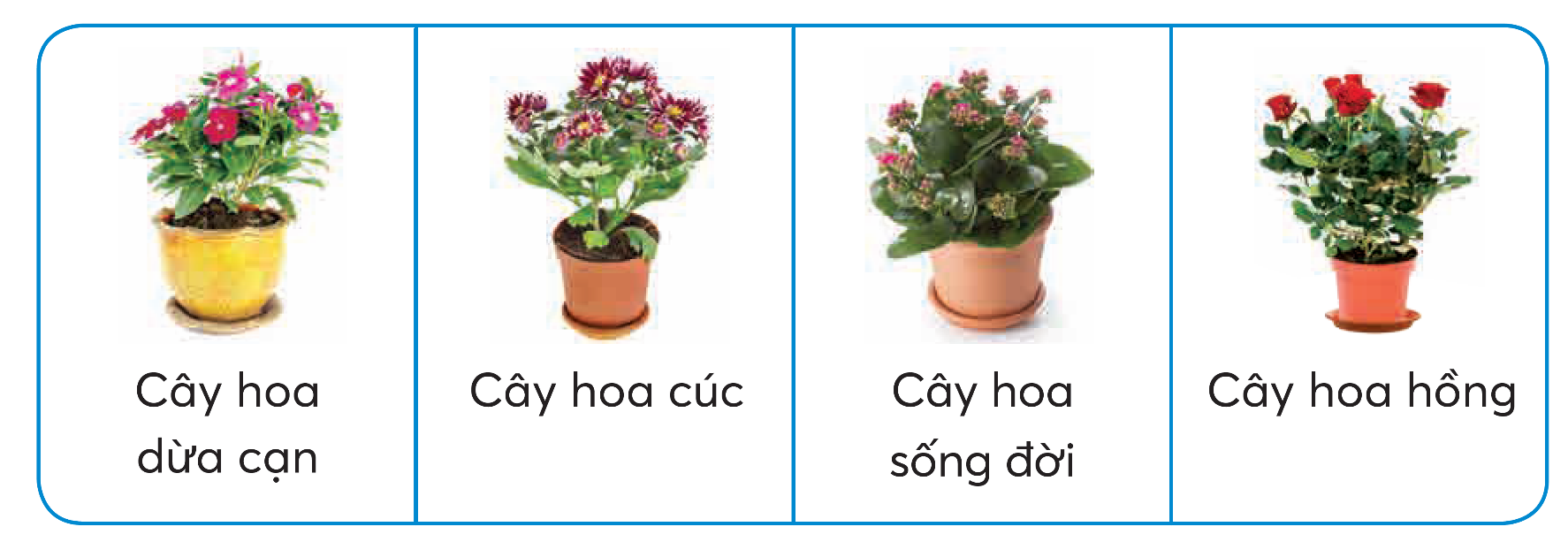 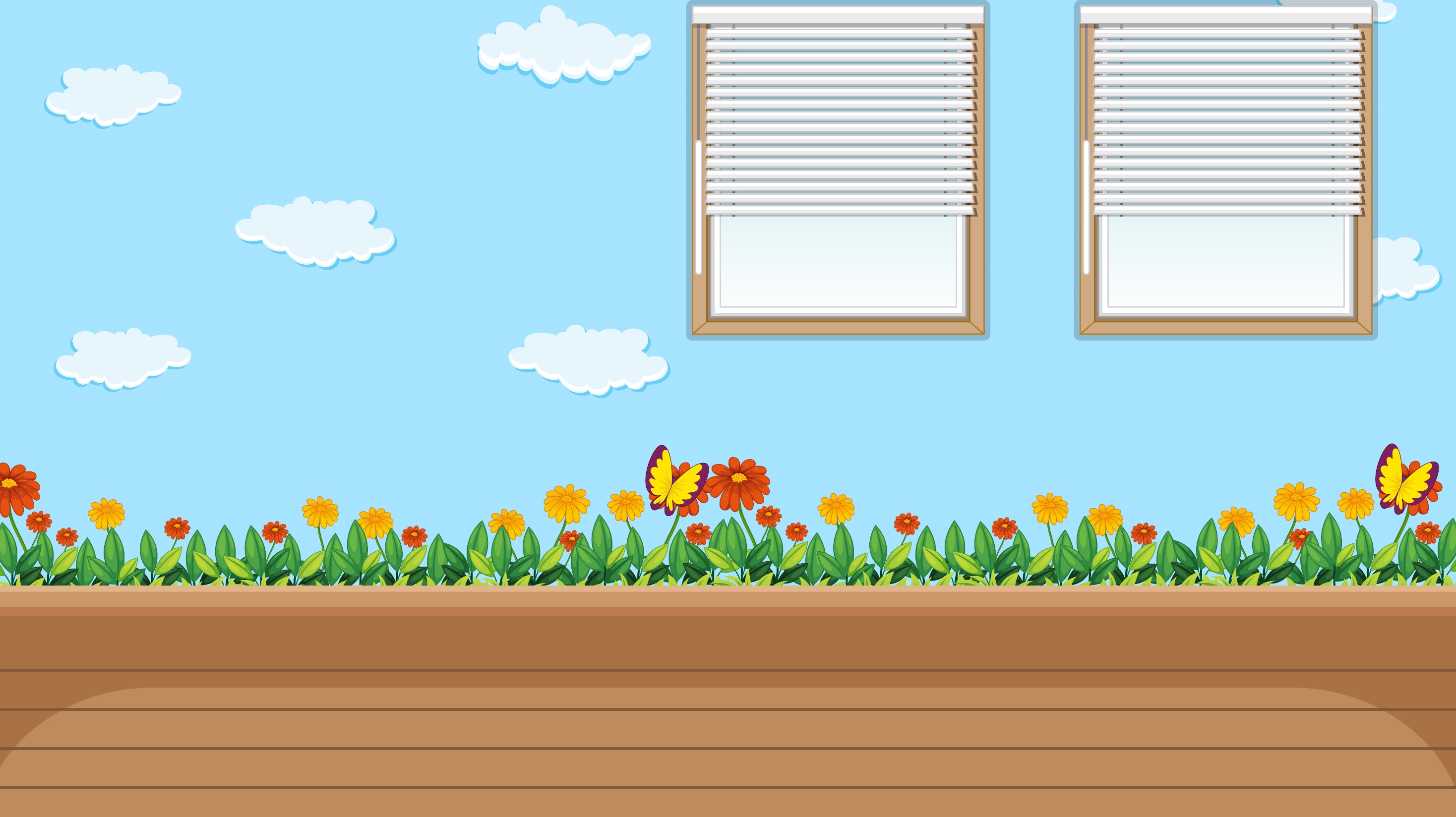 Em hãy trình bày tóm tắt các bước gieo hạt và trồng hoa trong chậu
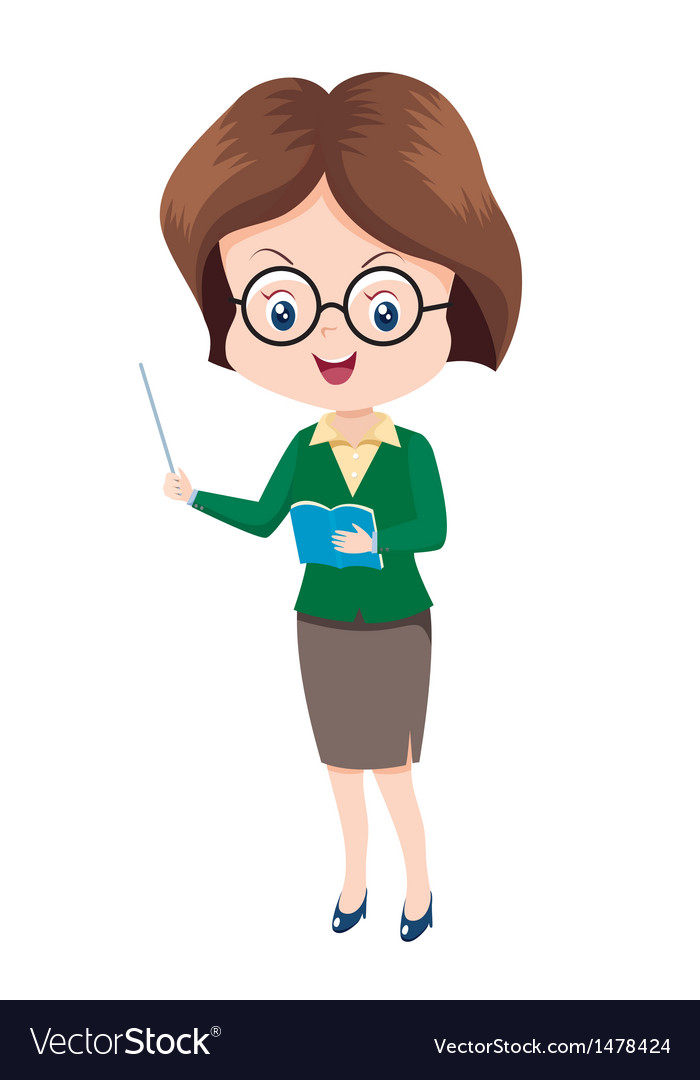 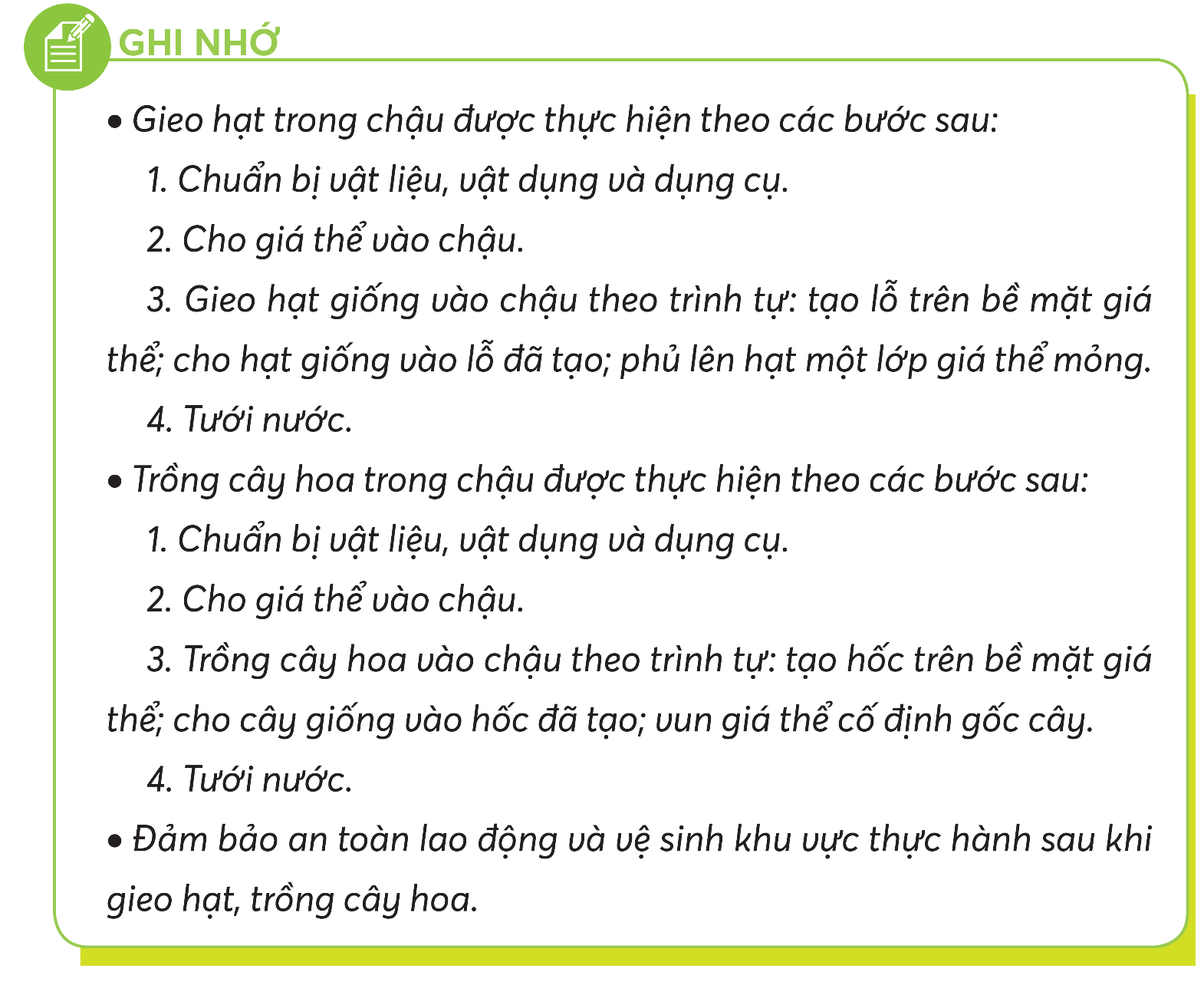 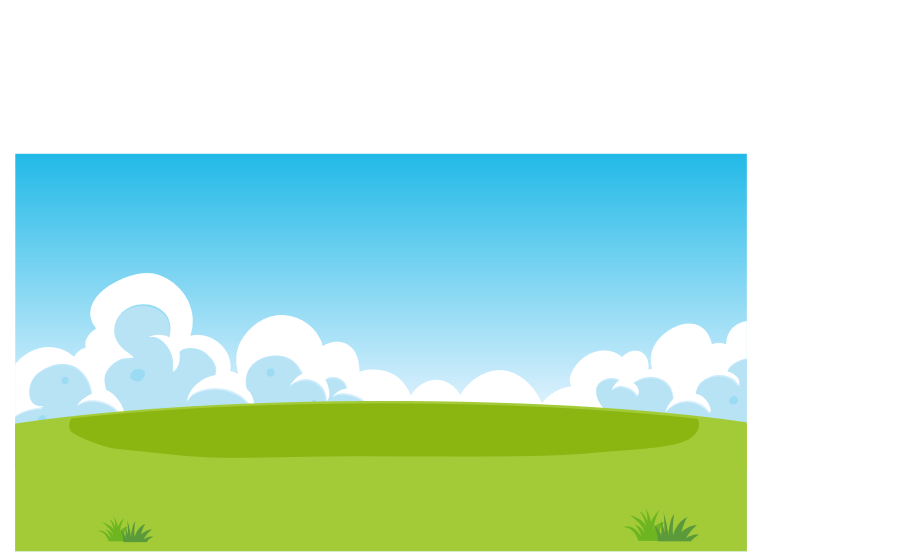 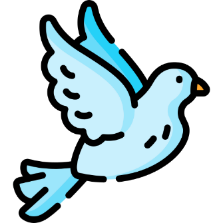 TẠM BIỆT VÀ HẸN GẶP LẠI
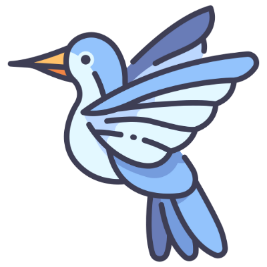 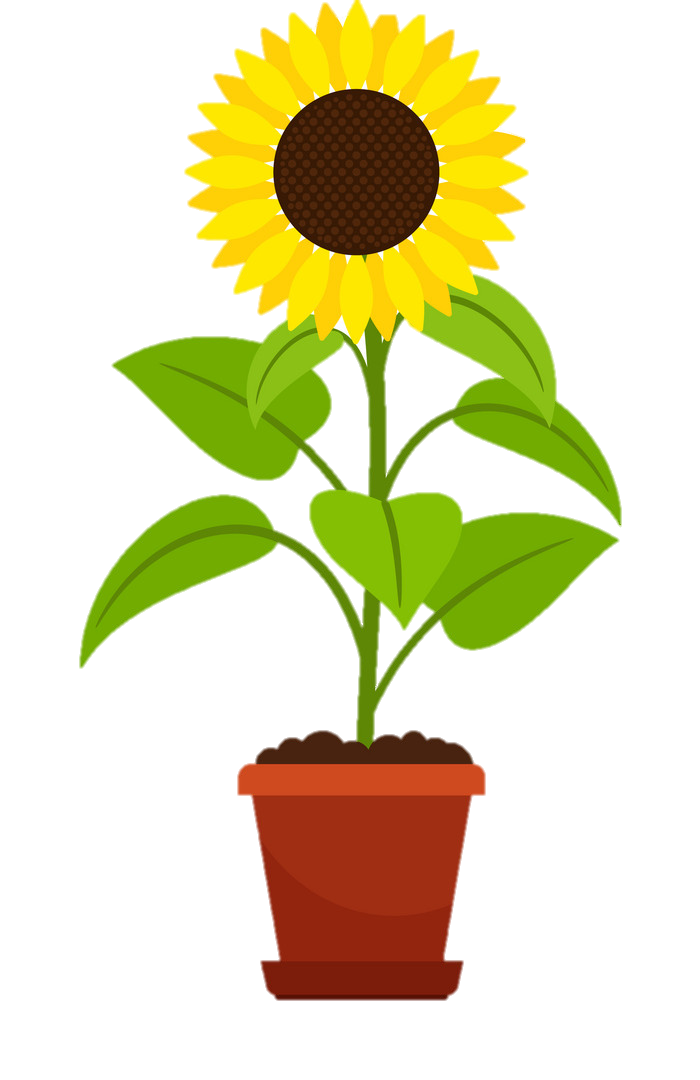 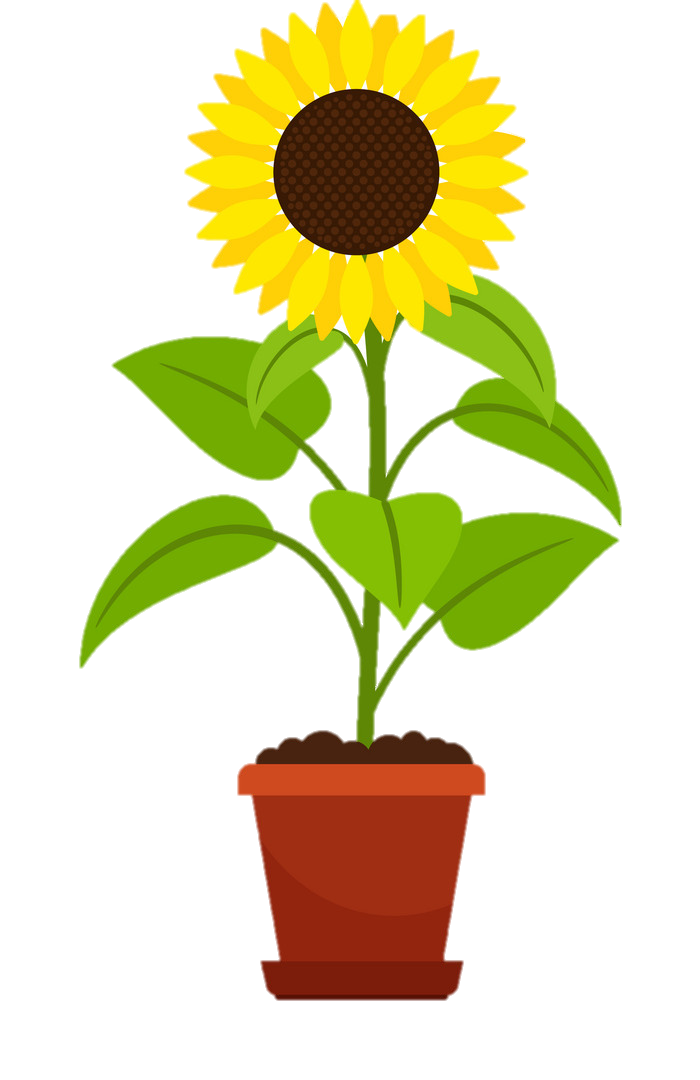 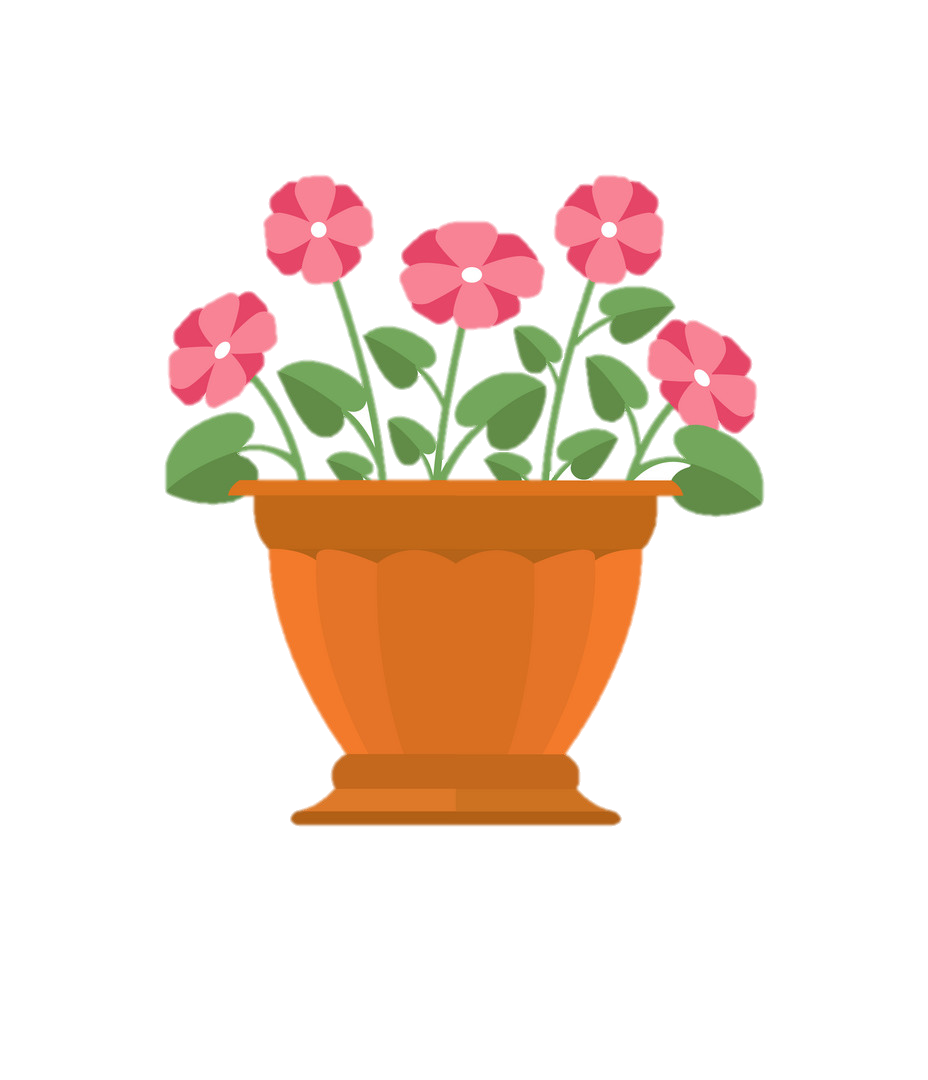 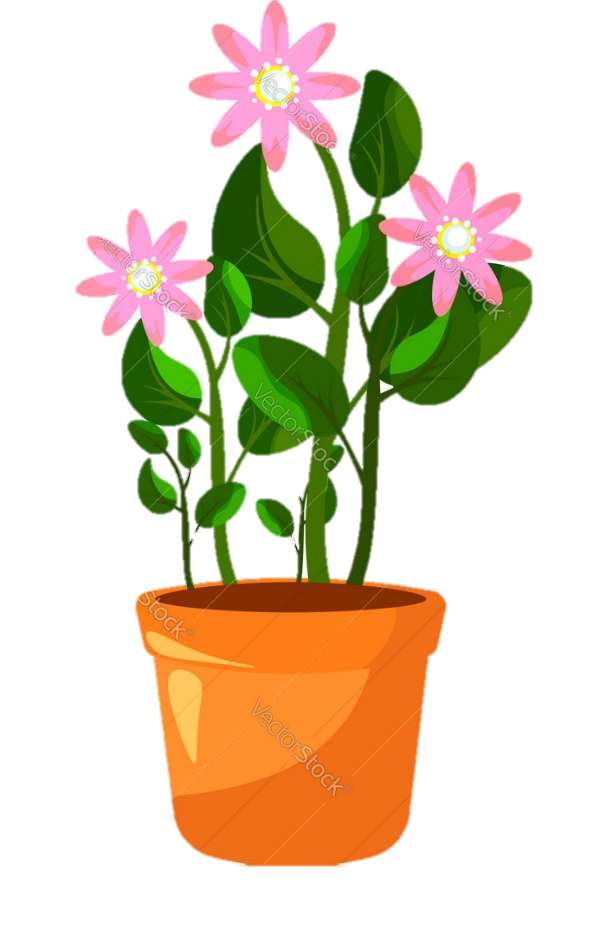 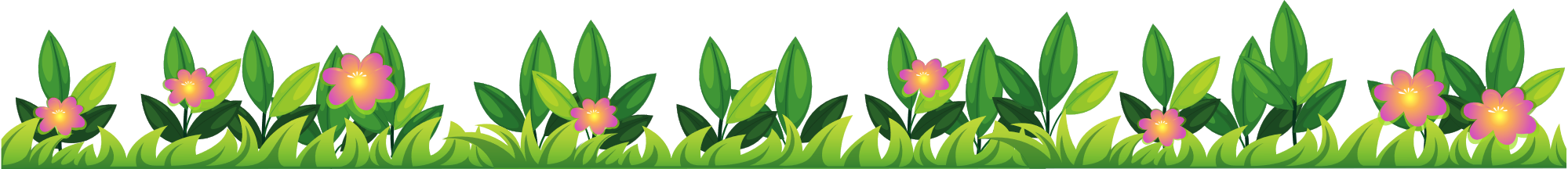 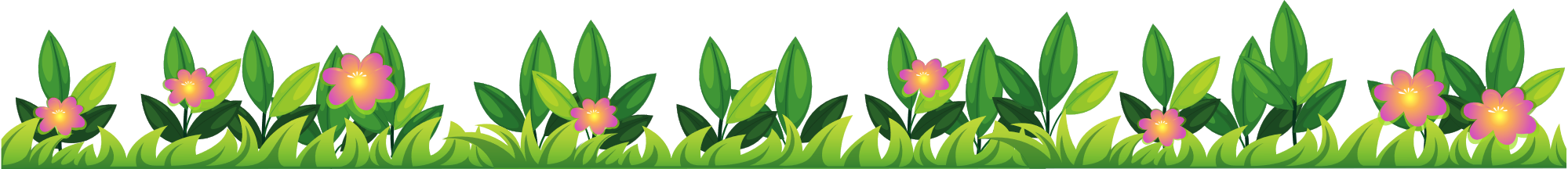